Відділ освіти, культури, молоді  та спорту
Самгородоцької  сільської ради Хмільницького району
Вінницької області
ЗВІТ ДИРЕКТОРА
КОМУНАЛЬНОГО ЗАКЛАДУ «МИКОЛАЇВСЬКА ГІМНАЗІЯ ІМ. ВАСИЛЯ ЗЕМЛЯКА САМГОРОДОЦЬКОЇ СІЛЬСЬКОЇ РАДИ ХМІЛЬНИЦЬКОГО РАЙОНУ ВІННИЦЬКОЇ ОБЛАСТІ»за 2022-2023 н.р.
КОМУНАЛЬНИЙ ЗАКЛАД «МИКОЛАЇВСЬКА ГІМНАЗІЯ ІМ. ВАСИЛЯ ЗЕМЛЯКА САМГОРОДОЦЬКОЇ СІЛЬСЬКОЇ РАДИ ХМІЛЬНИЦЬКОГО РАЙОНУ ВІННИЦЬКОЇ ОБЛАСТІ»
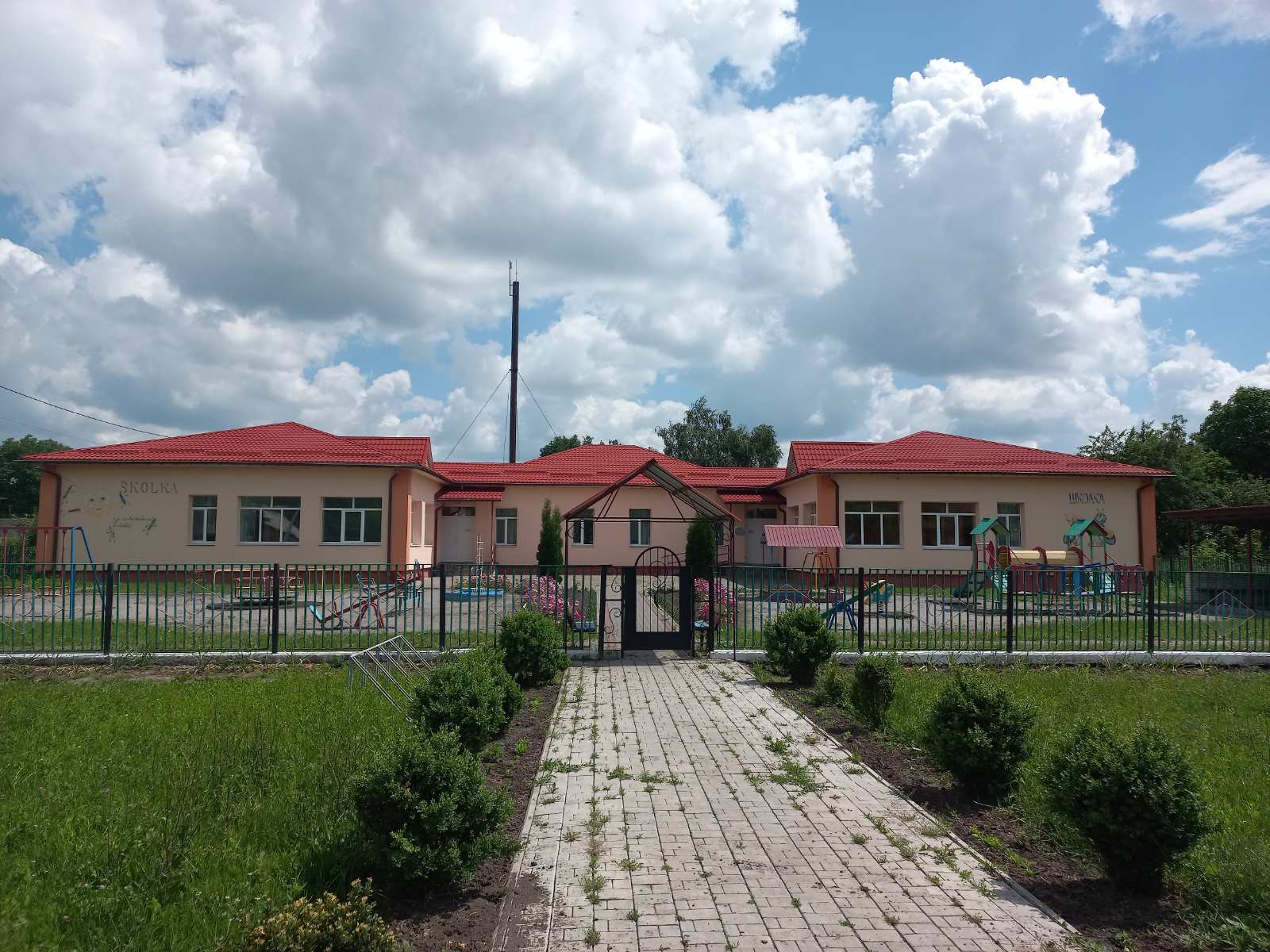 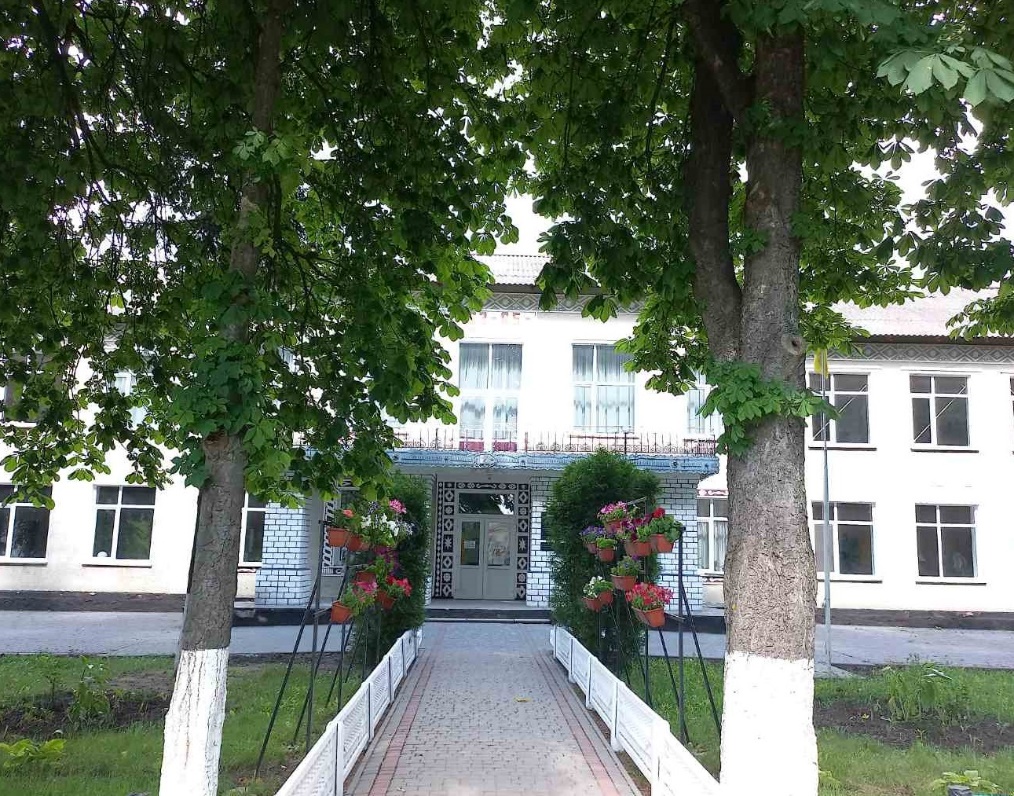 Рік заснування 1969р.
Кадрове забезпечення
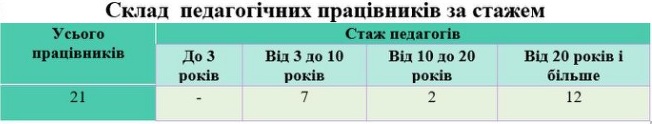 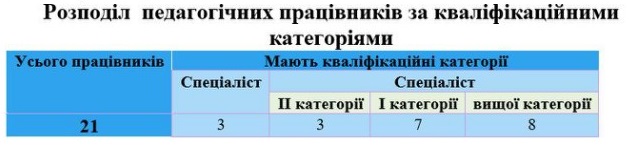 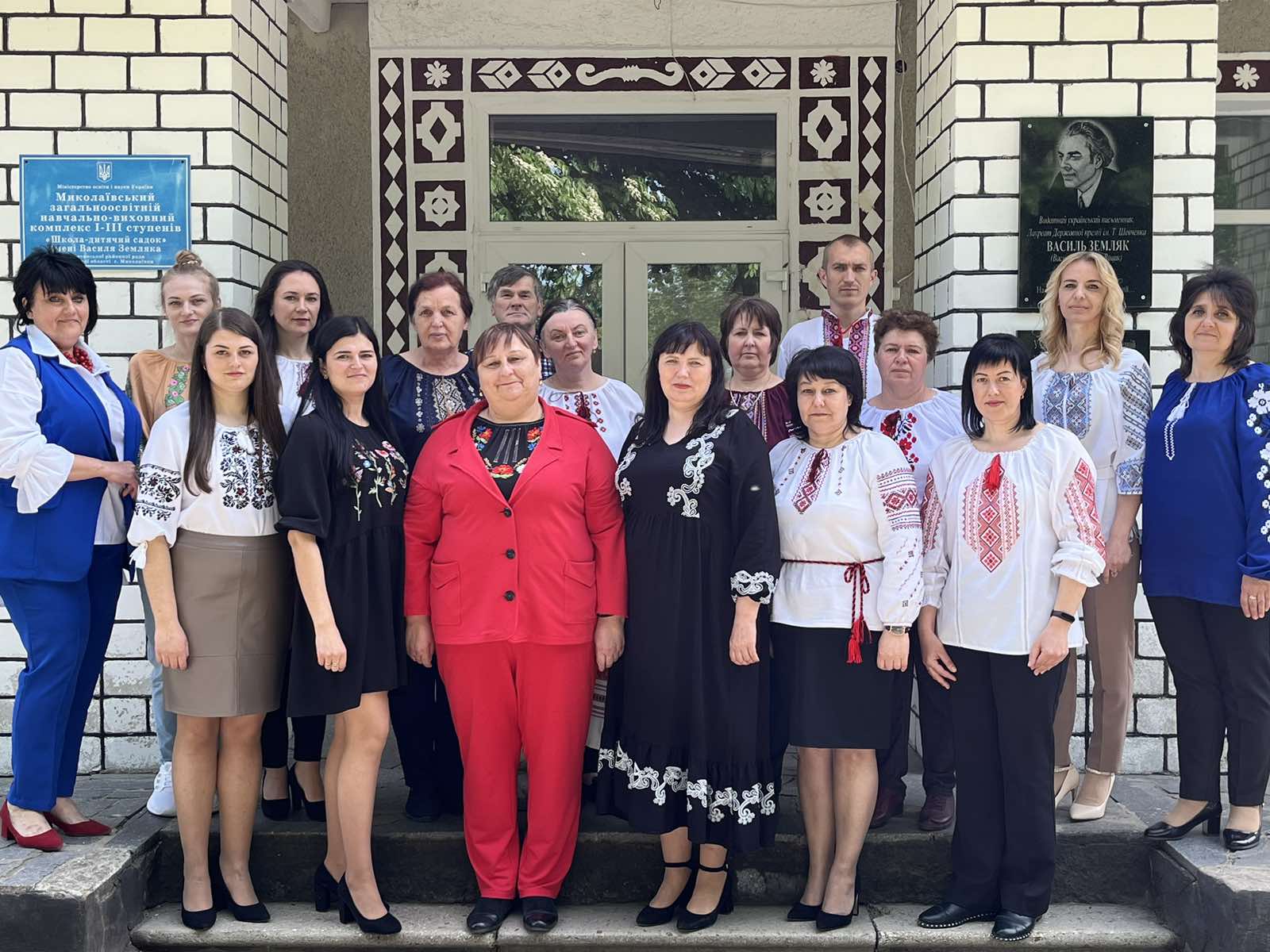 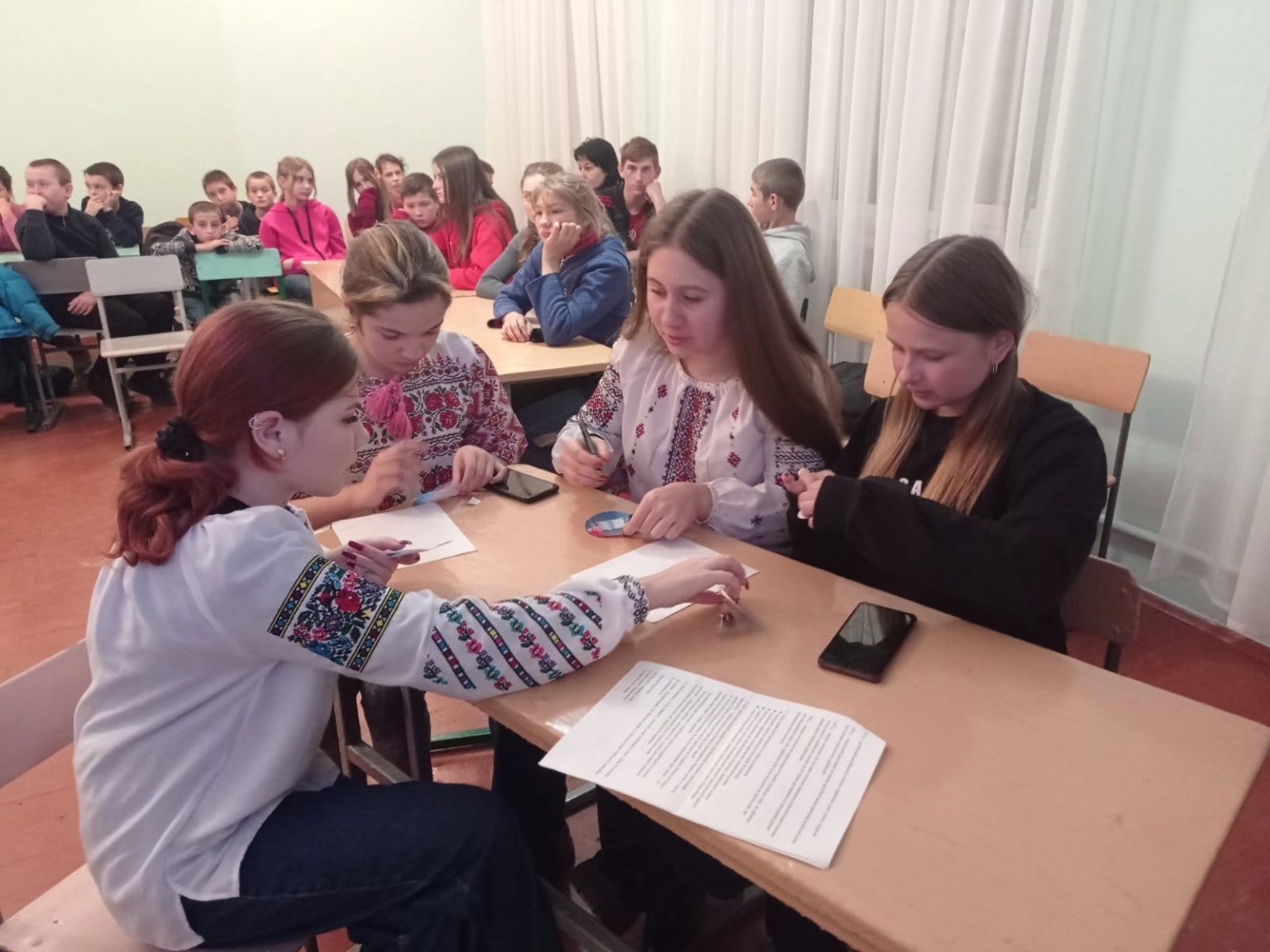 Найпростіше укриття
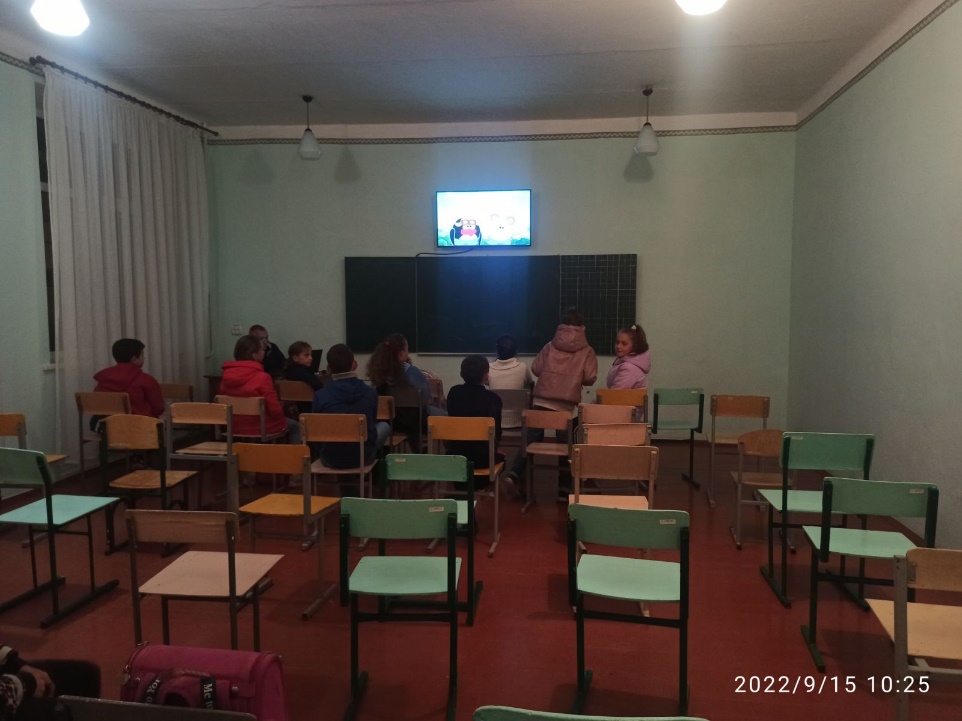 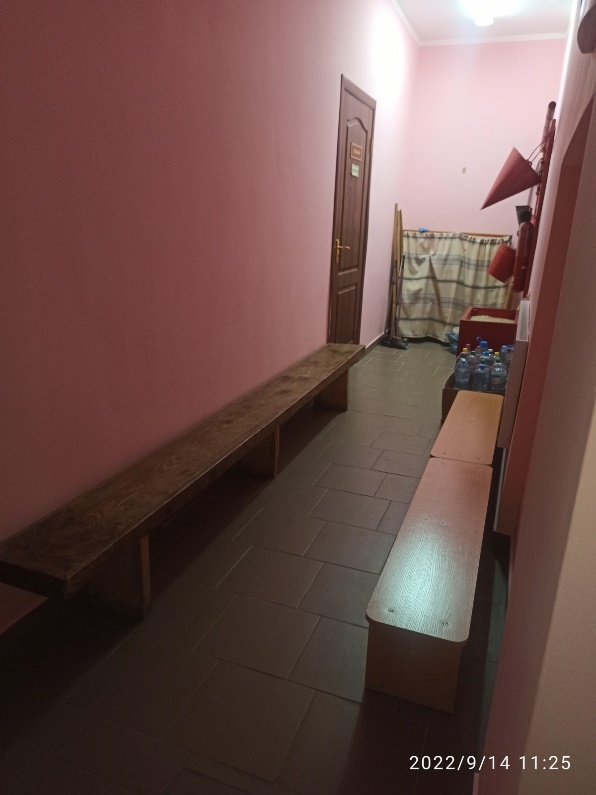 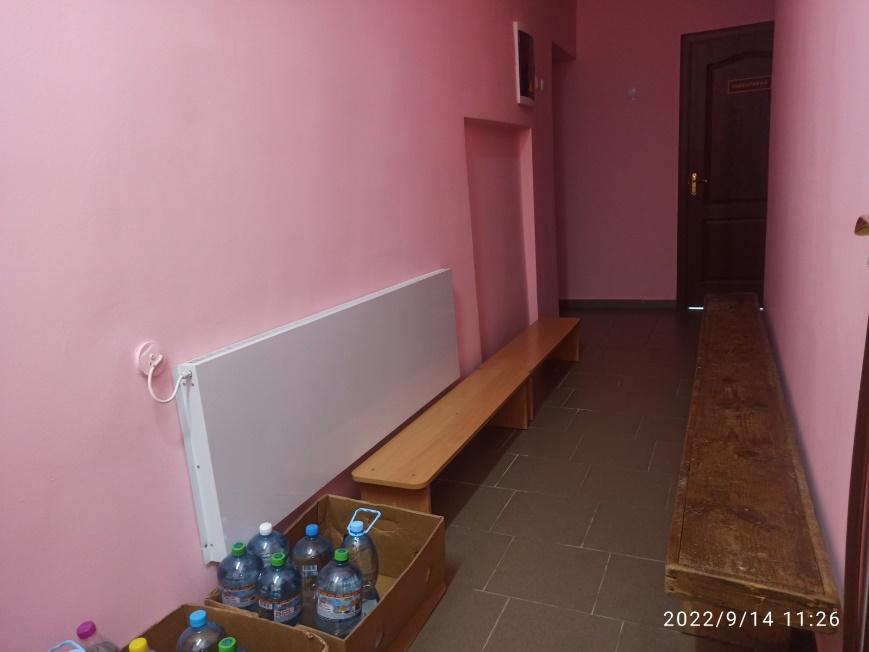 Клас безпеки
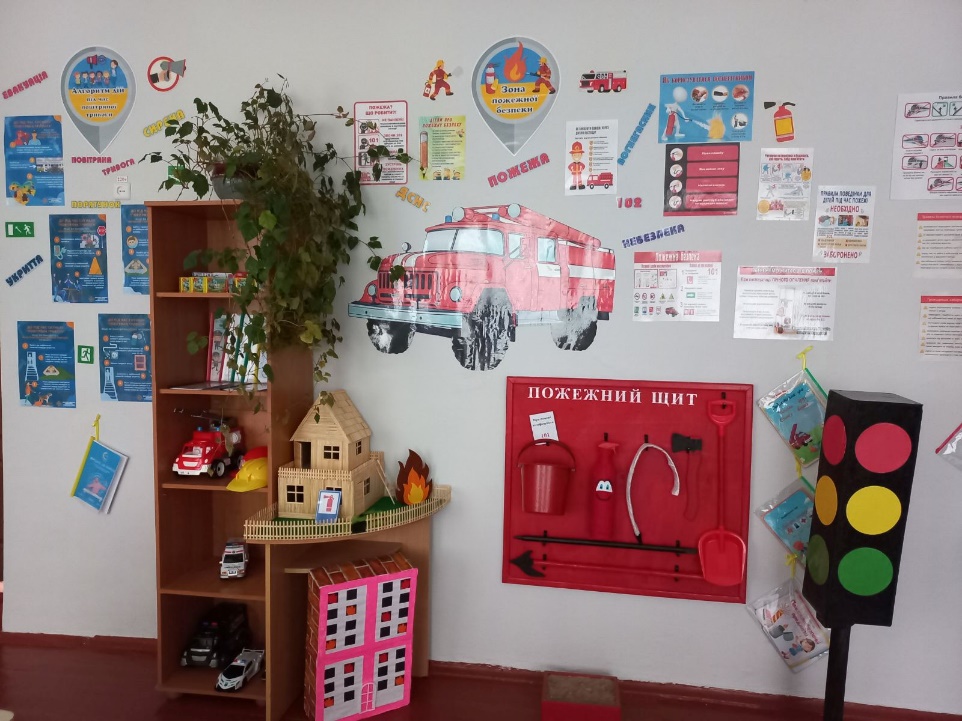 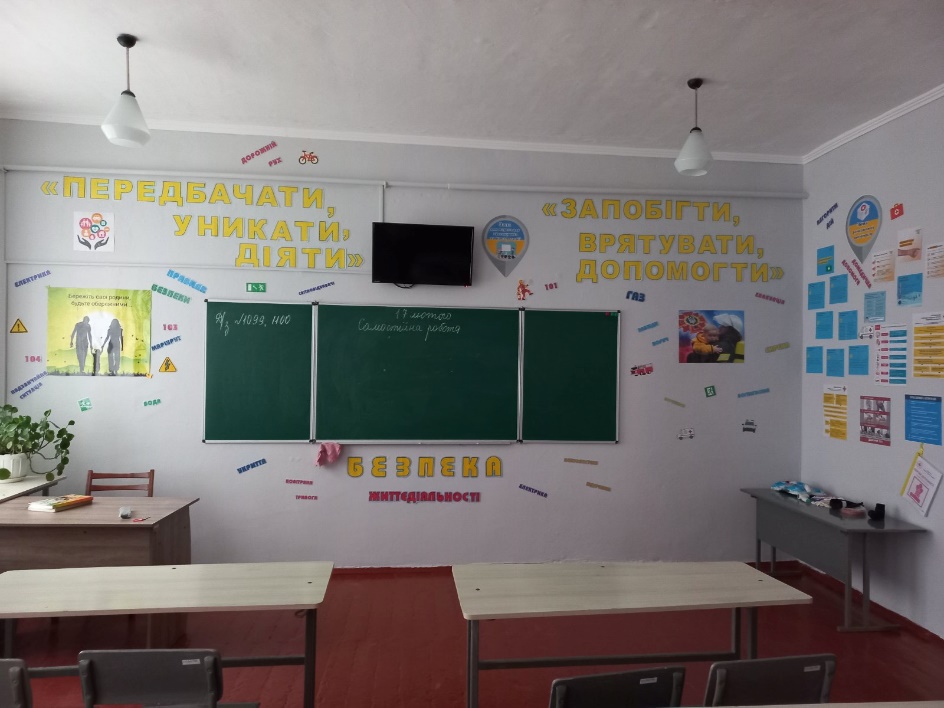 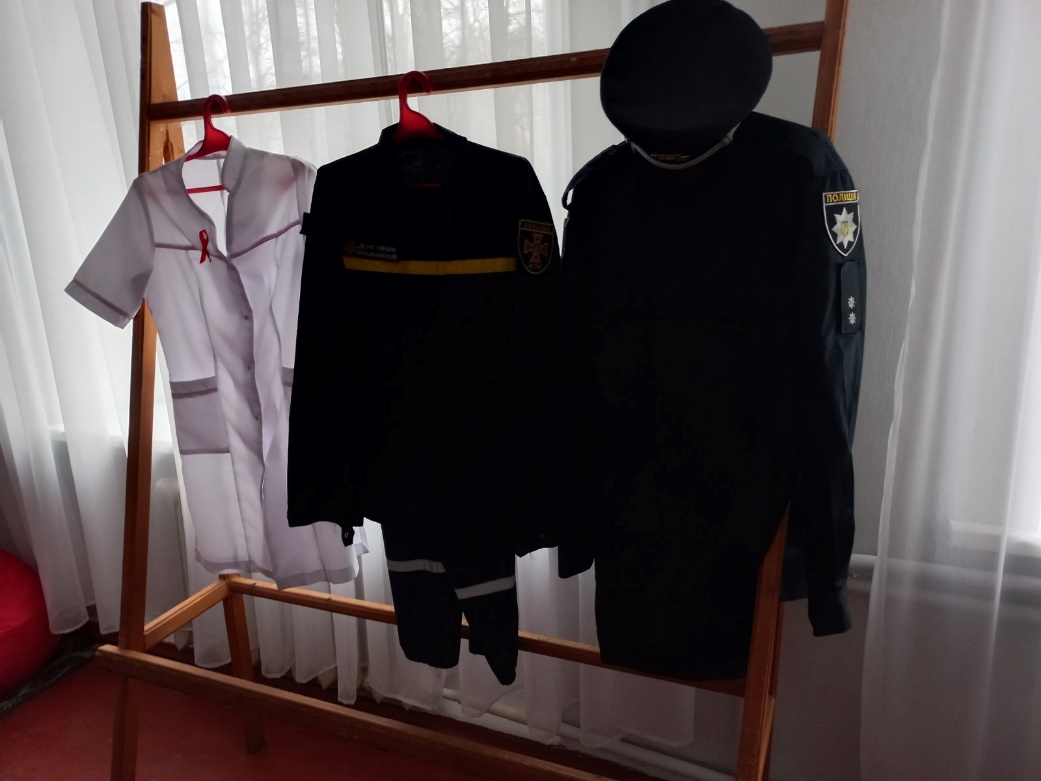 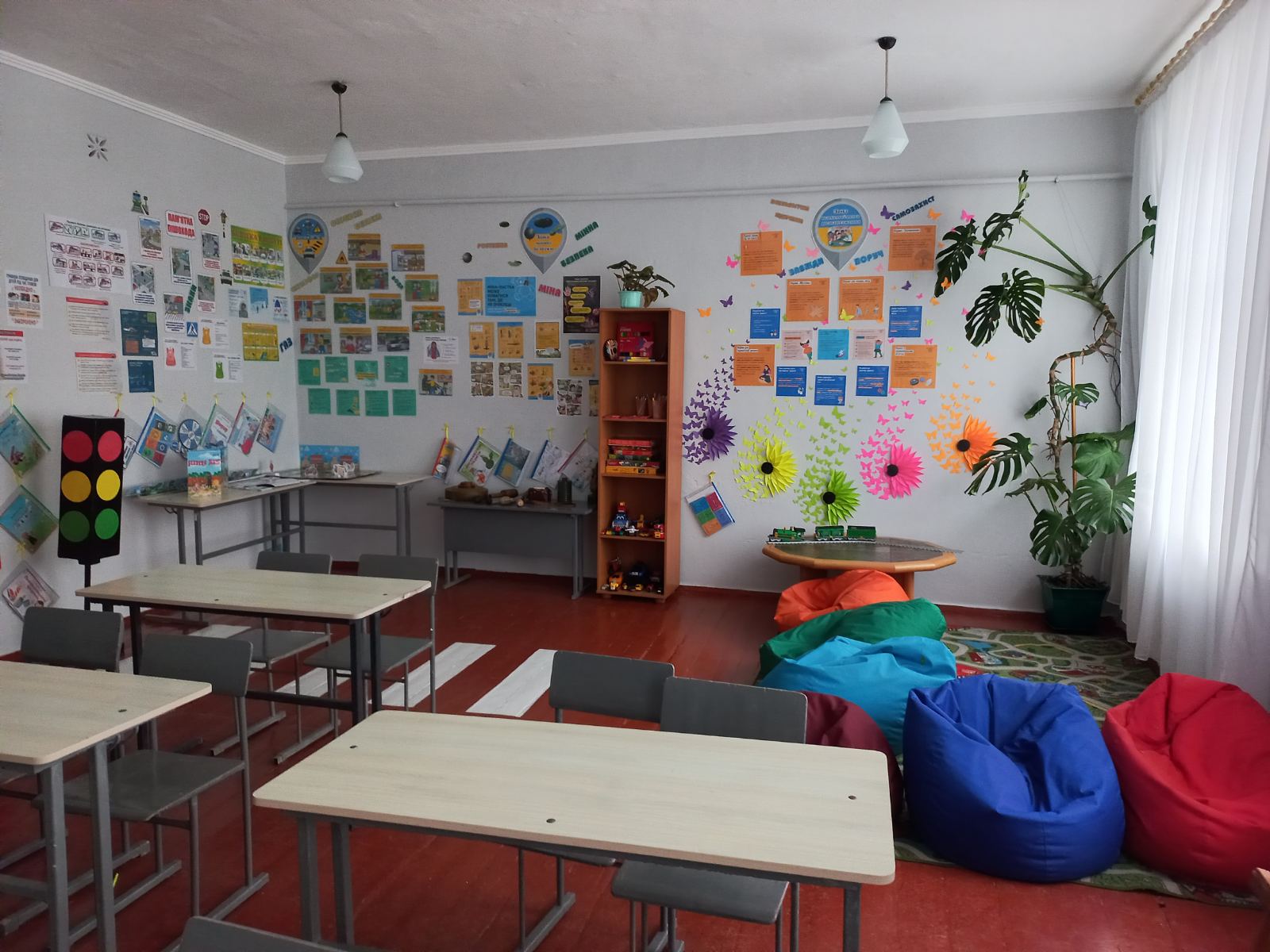 Методична робота
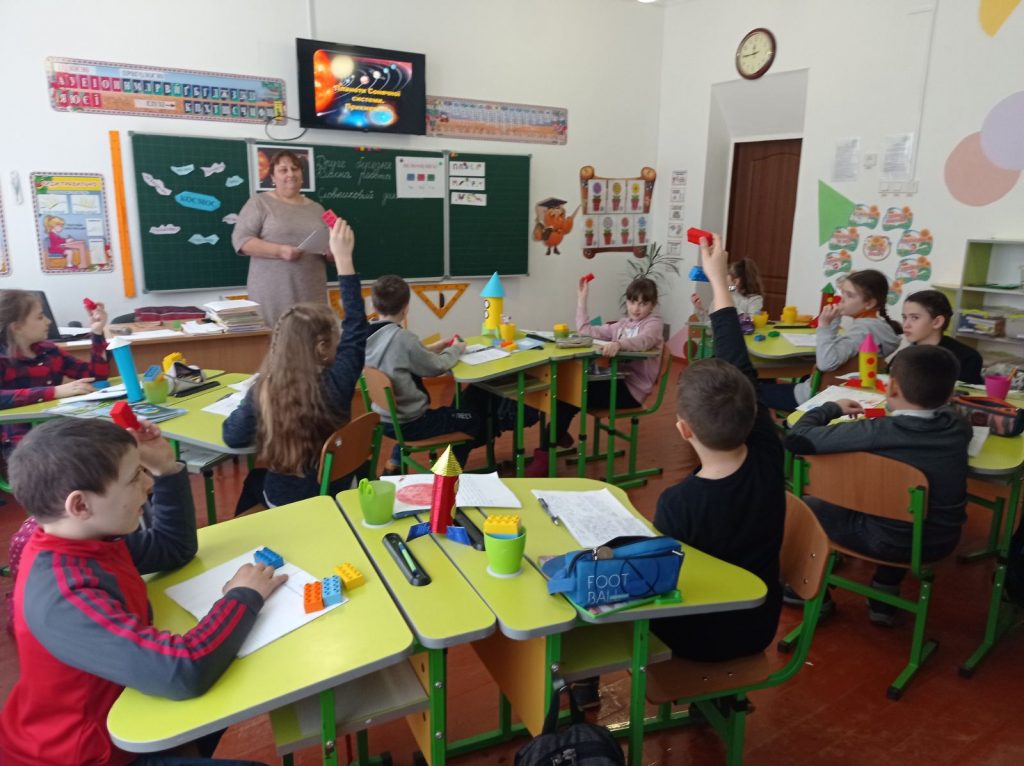 “Планети Сонячної системи. Прикметник”             
(Я досліджую світ 4 клас)
Вчитель Родюк І.В.
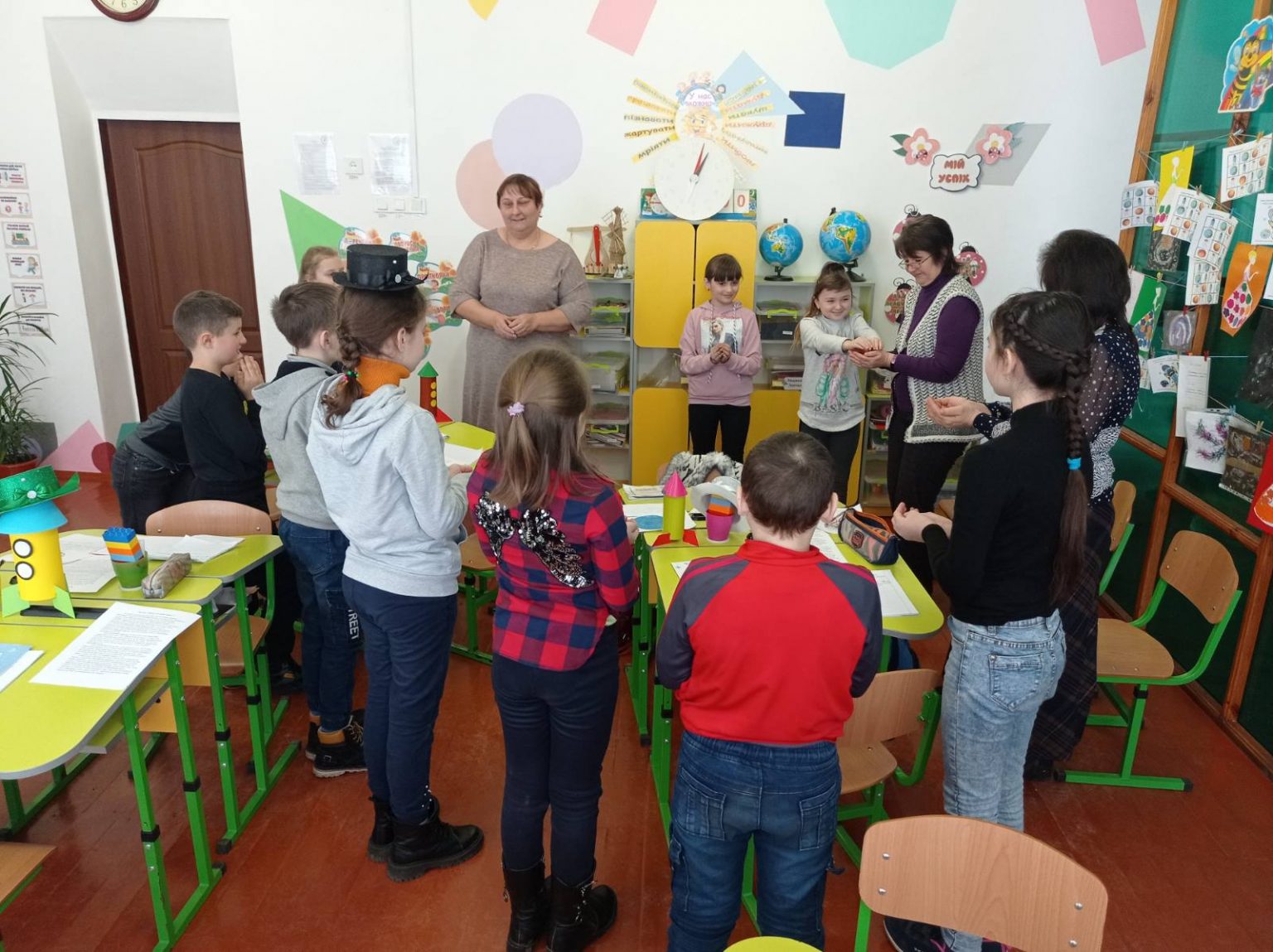 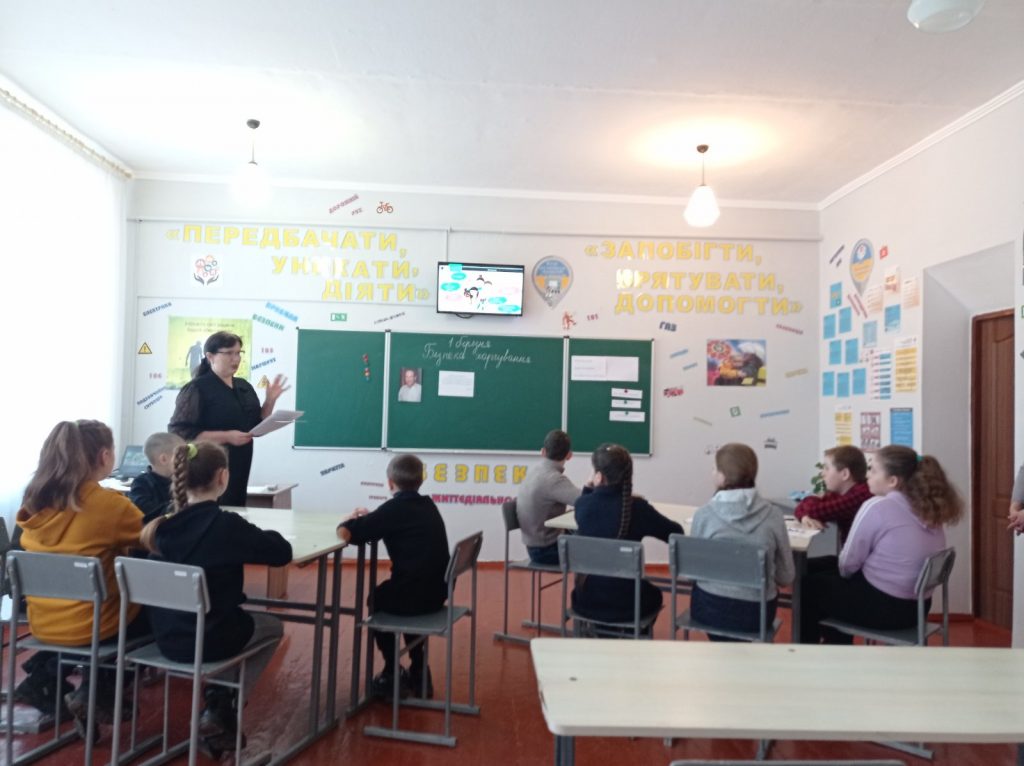 “Безпечне харчування”
      
(Здоров'я, безпека, добробут
 5 клас)
Вчитель Матвієнко Є.А.
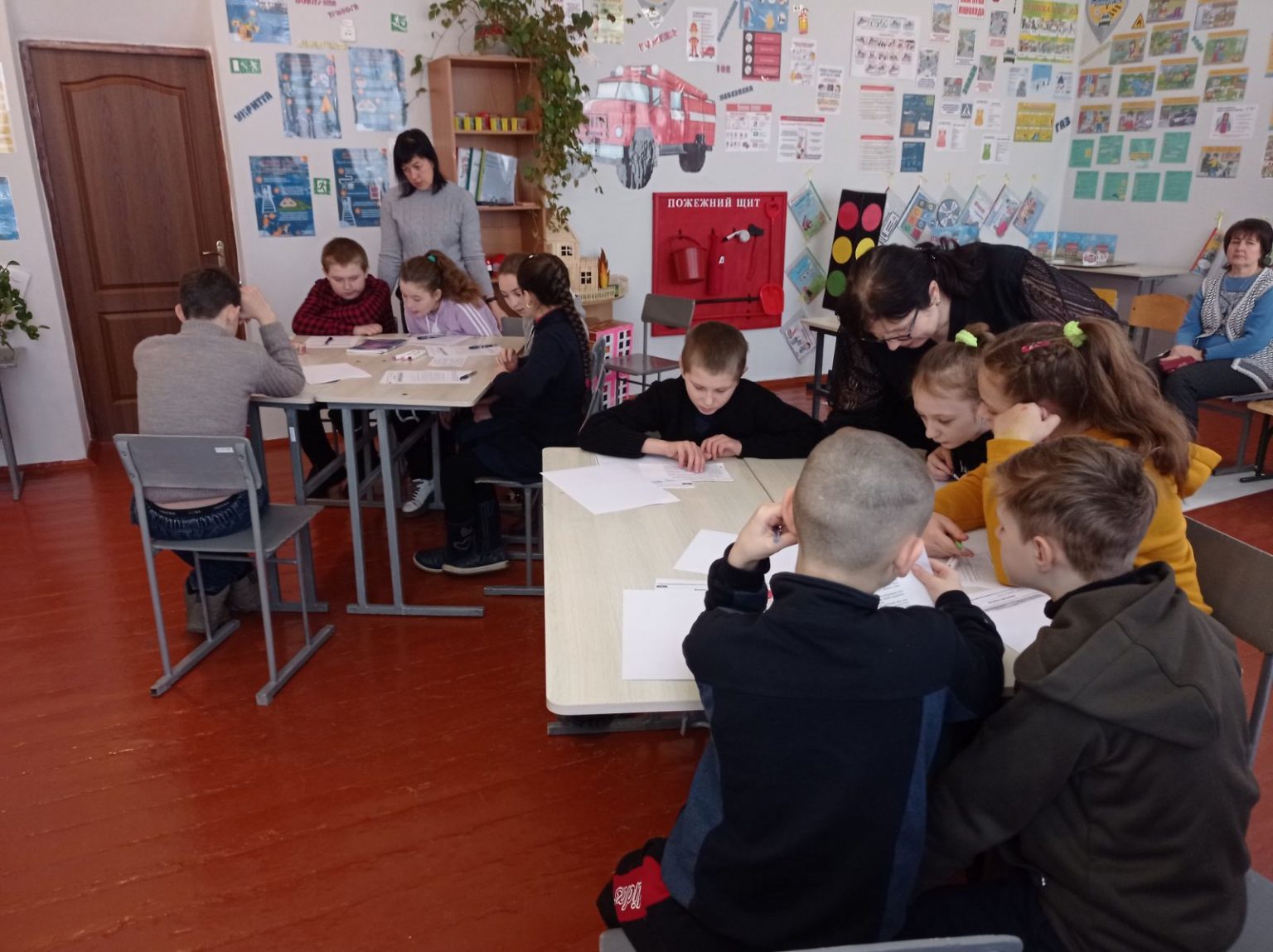 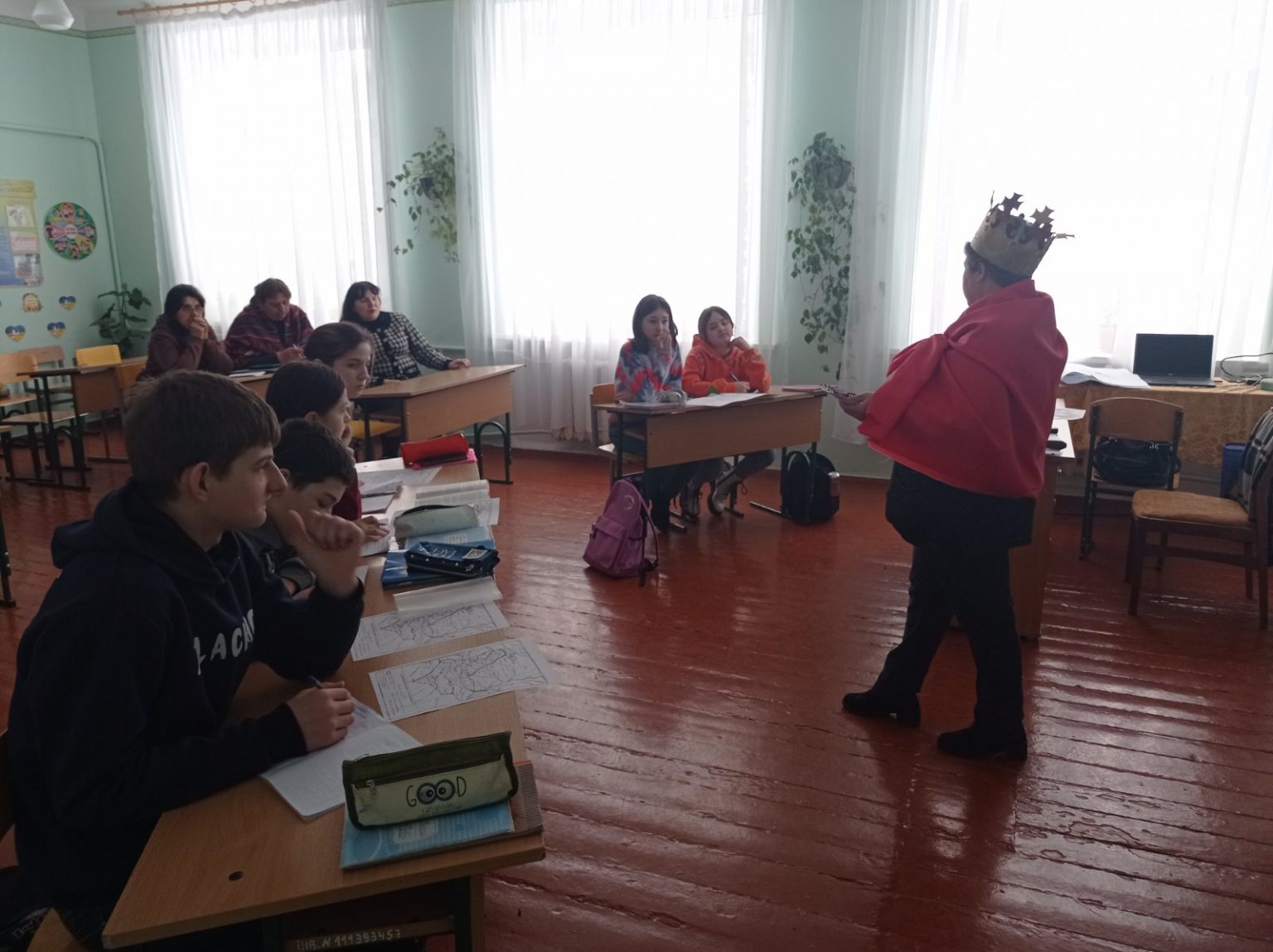 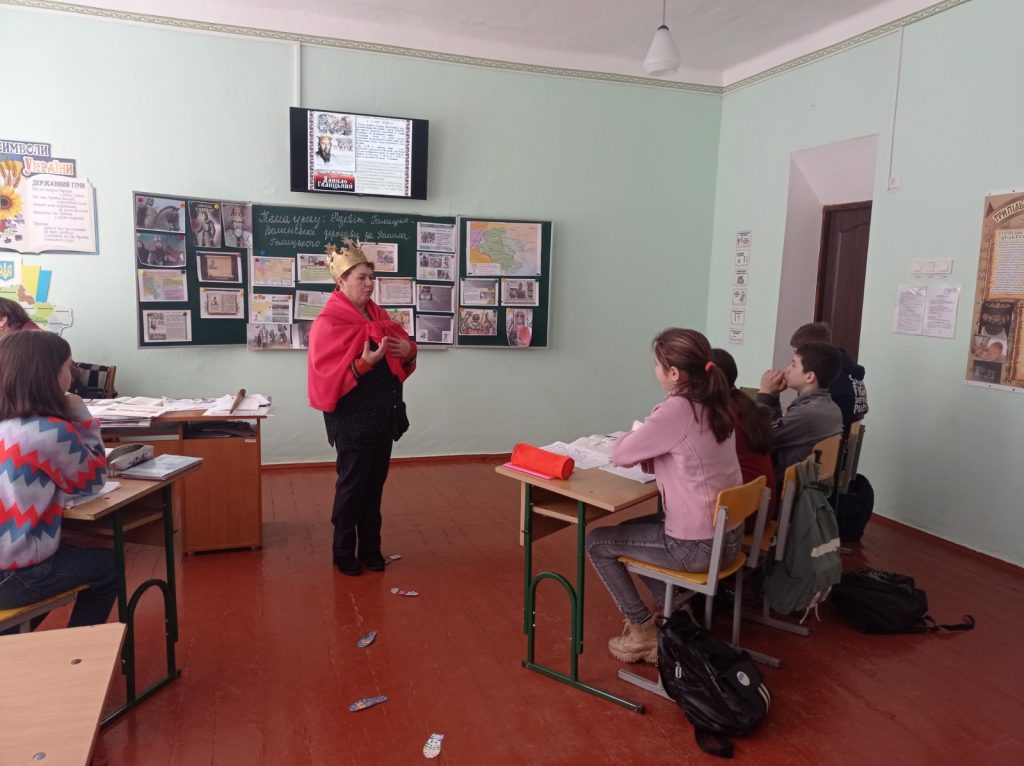 “Розквіт Галицько-Волинського князівства за Данила Галицького”
      
(Історія України 7 клас)
Вчитель Бальшанек Л.Я
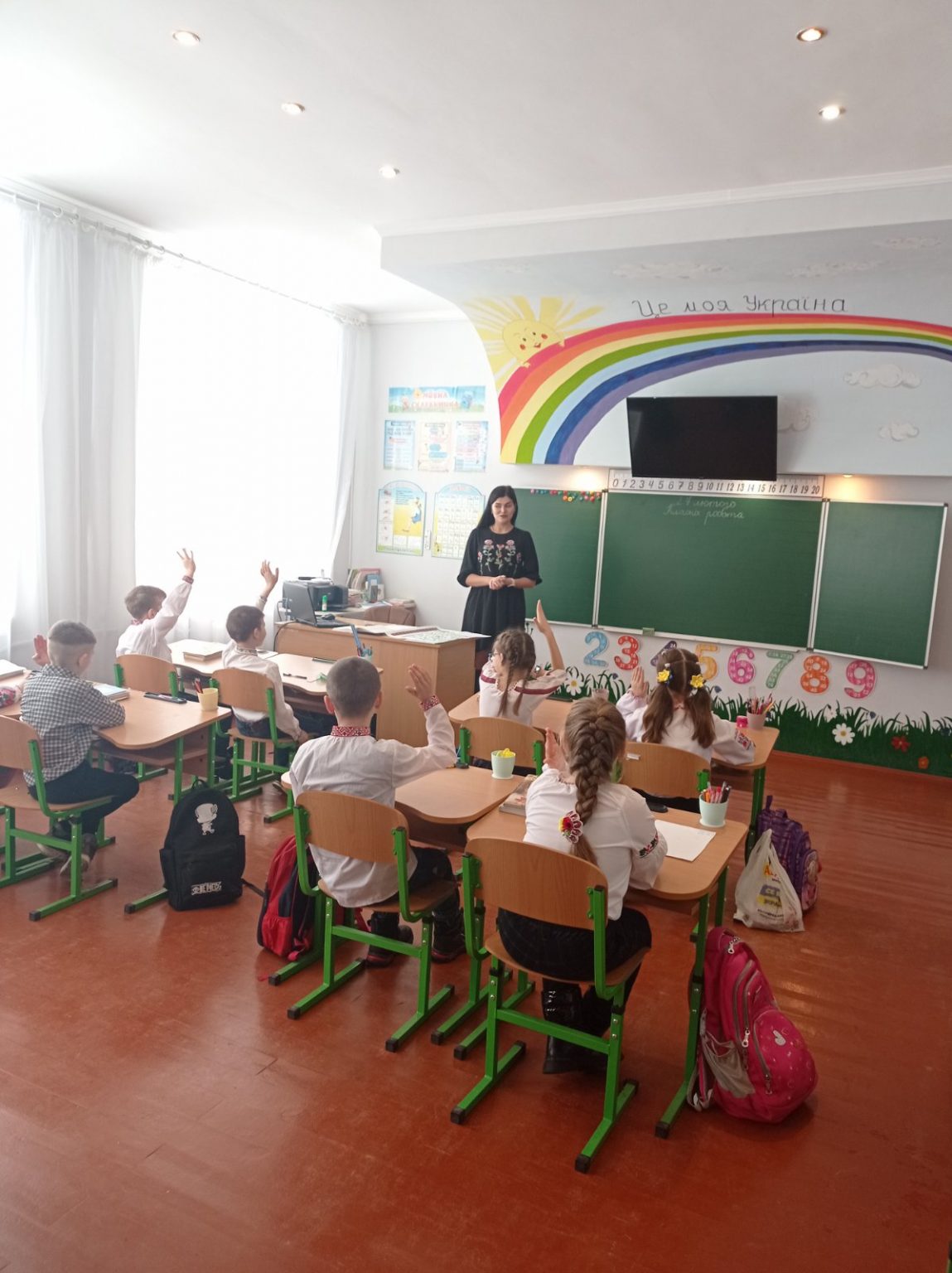 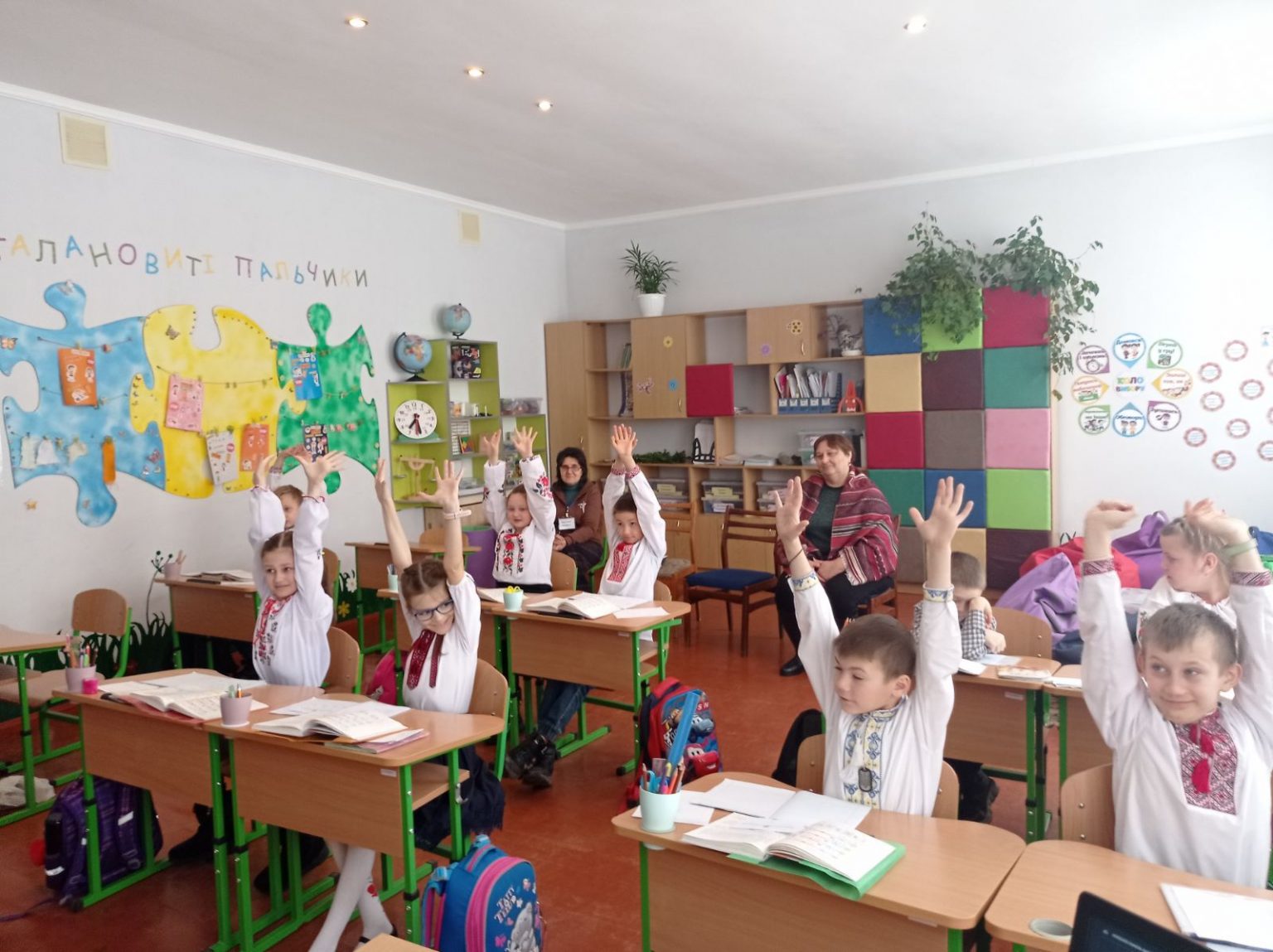 “Письмове додавання трицифрових чисел з переходом через розряд”

(Математика 3 клас)
Вчитель Долечек Д.С.
Методичні об'єднання
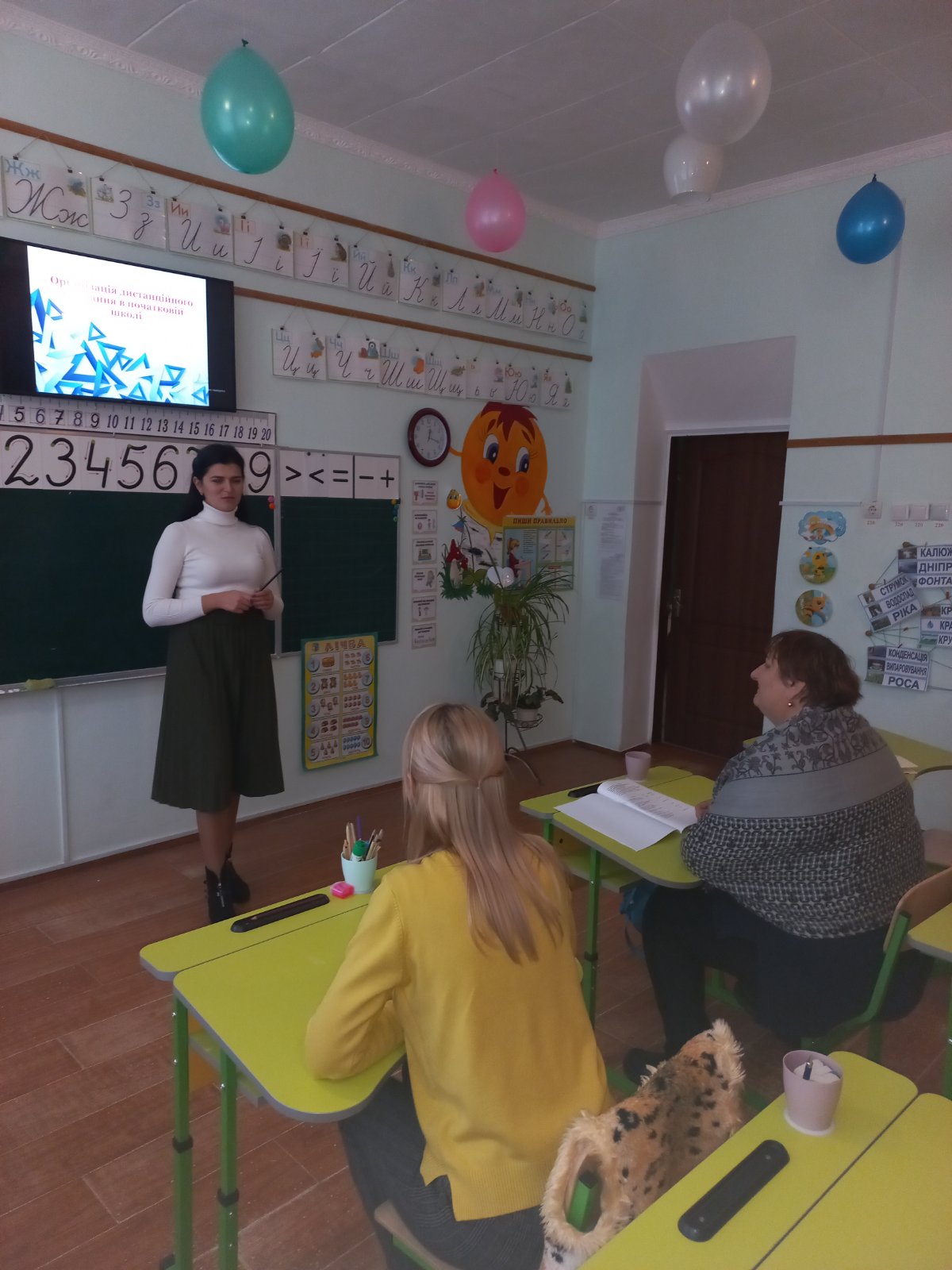 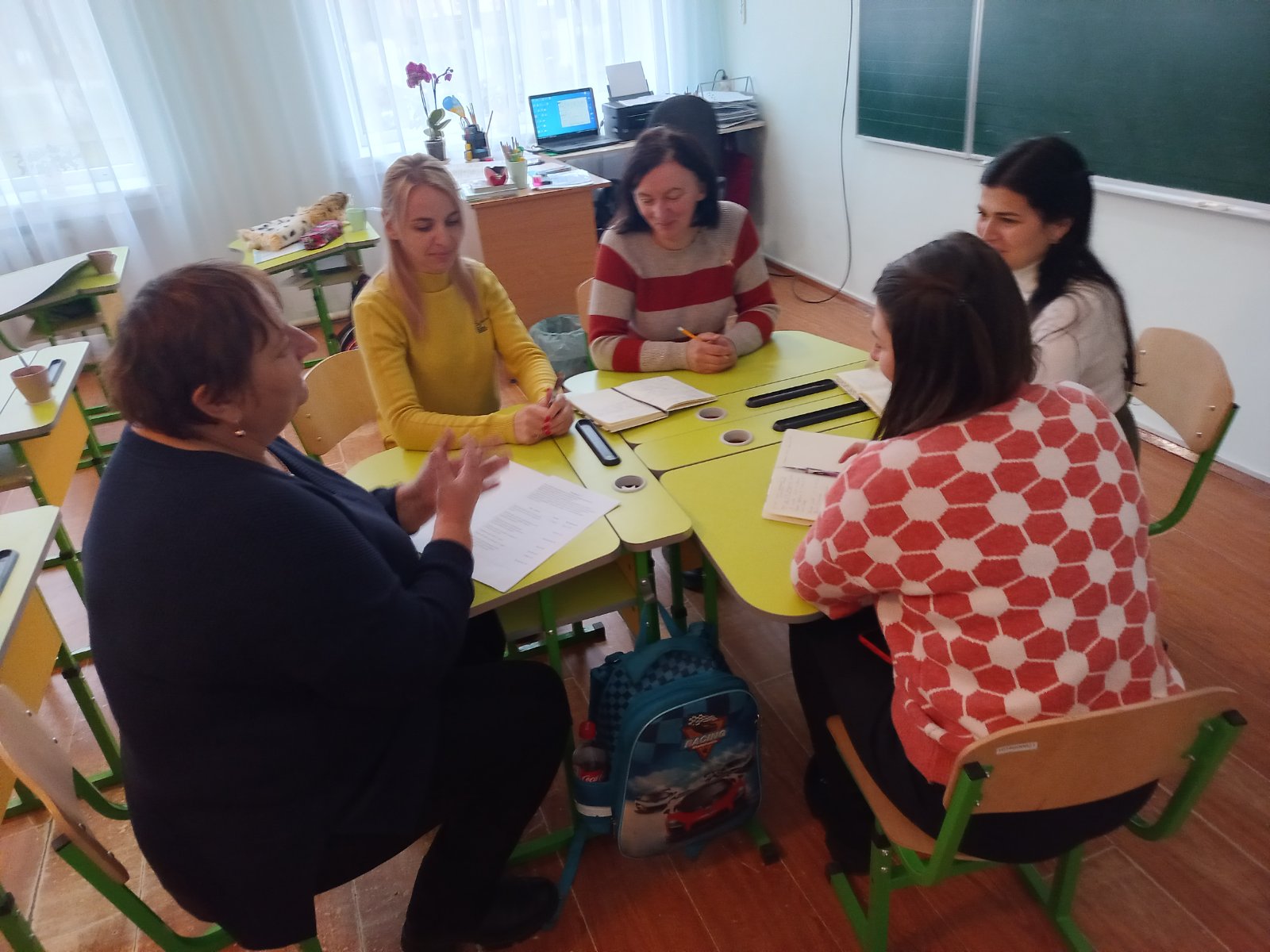 Виховна робота
“Школка” радо зустрічає діток
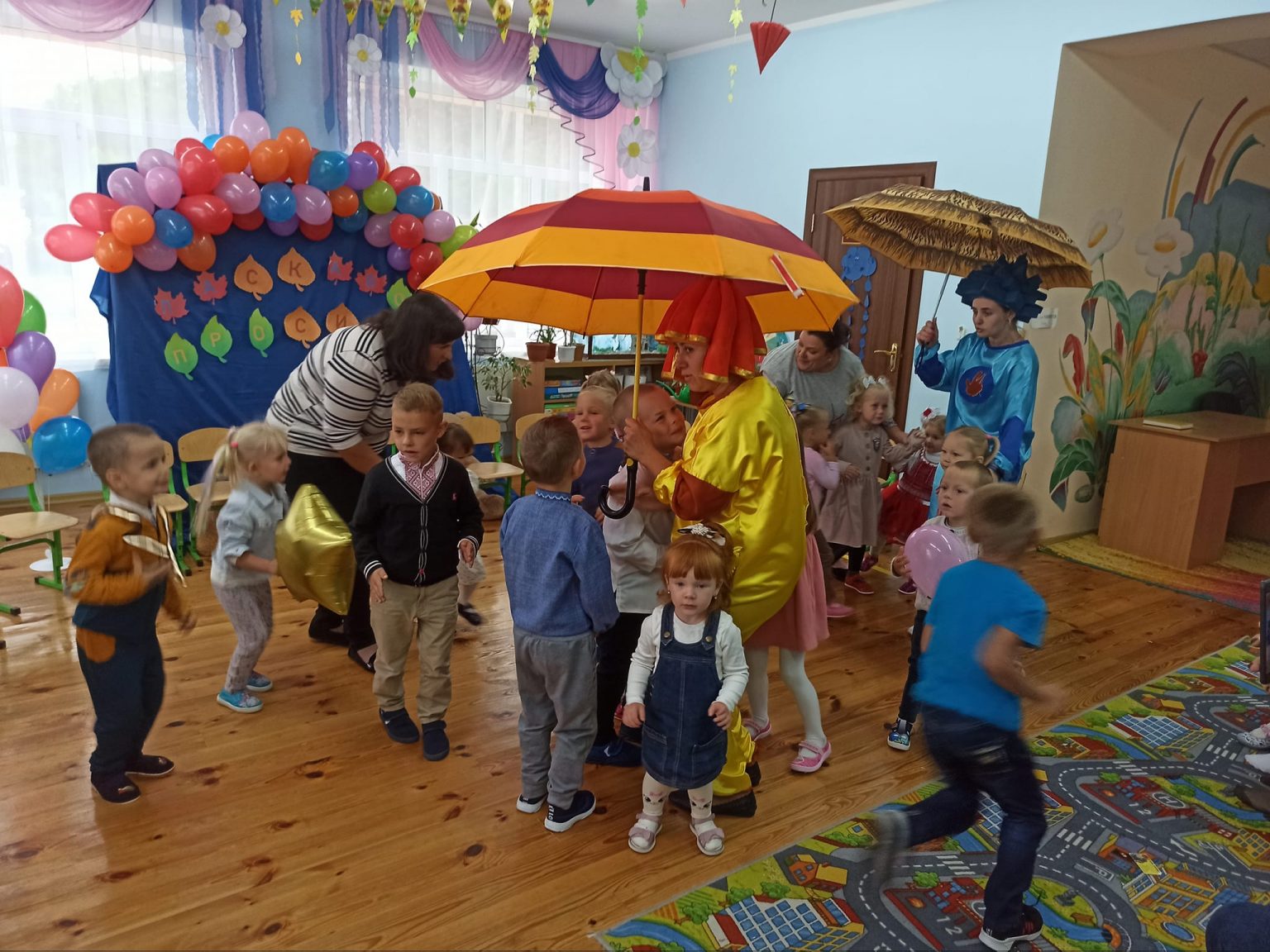 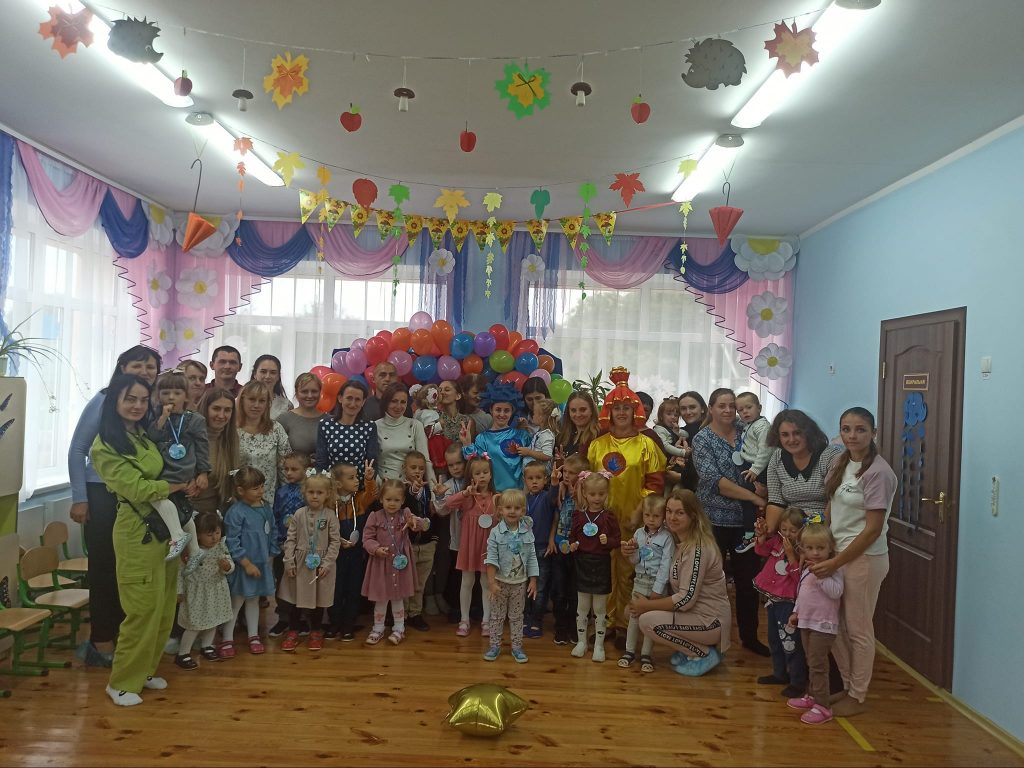 ”9 листопада День української мови та писемності”
”Скажи ”паляниця!”
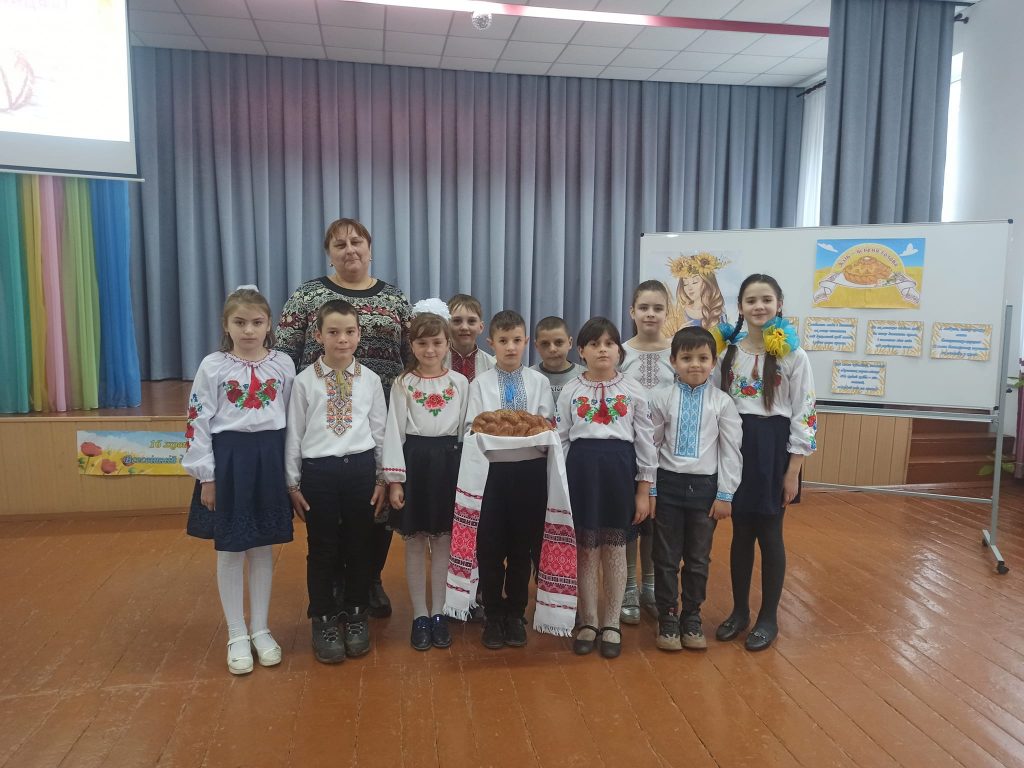 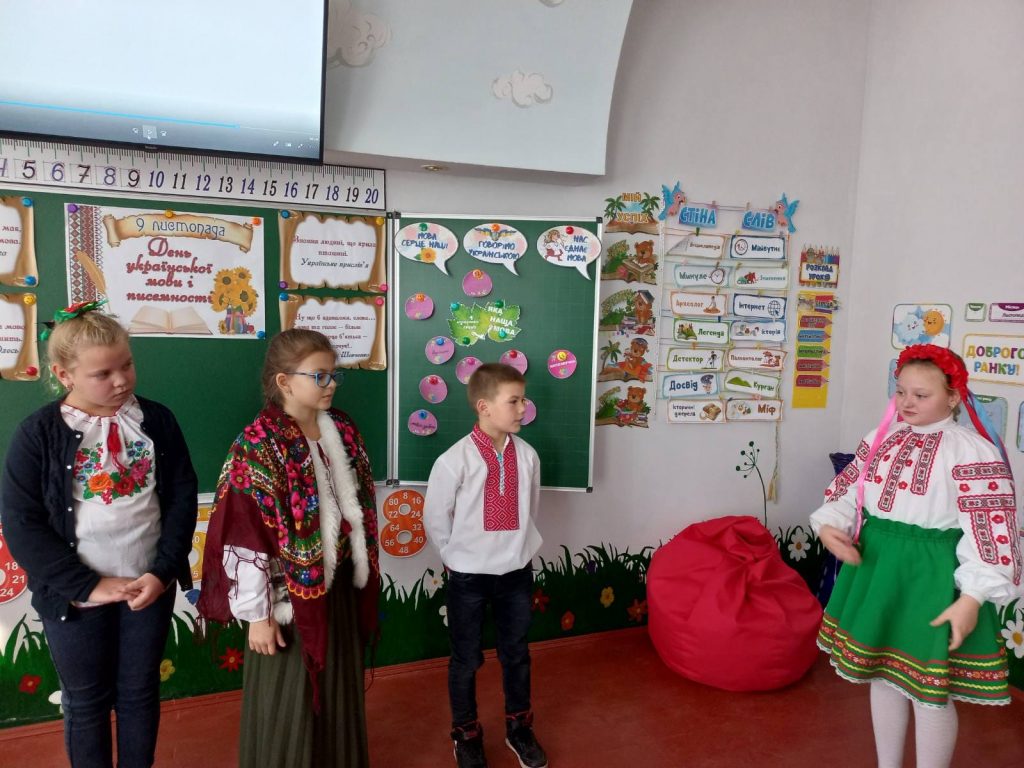 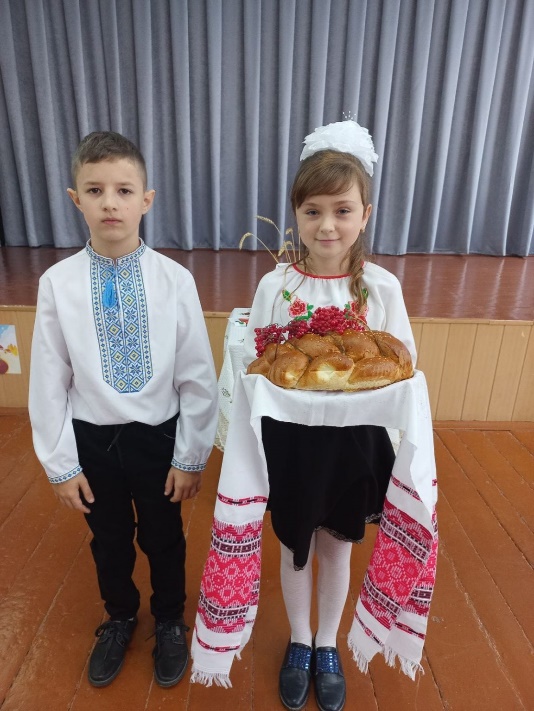 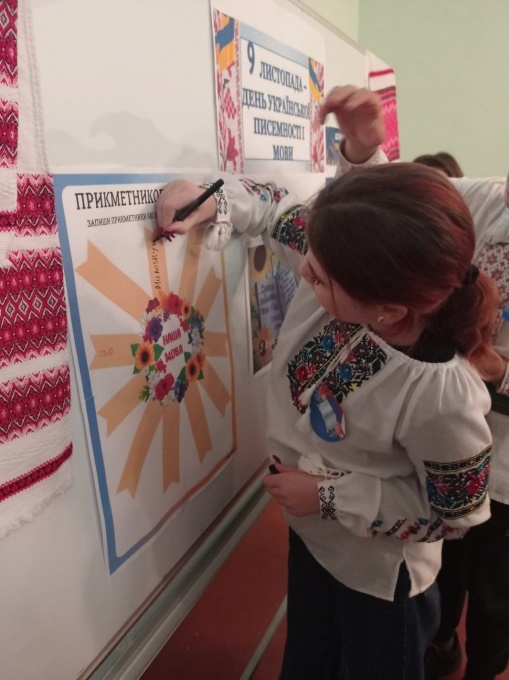 День Гідності та Свободи
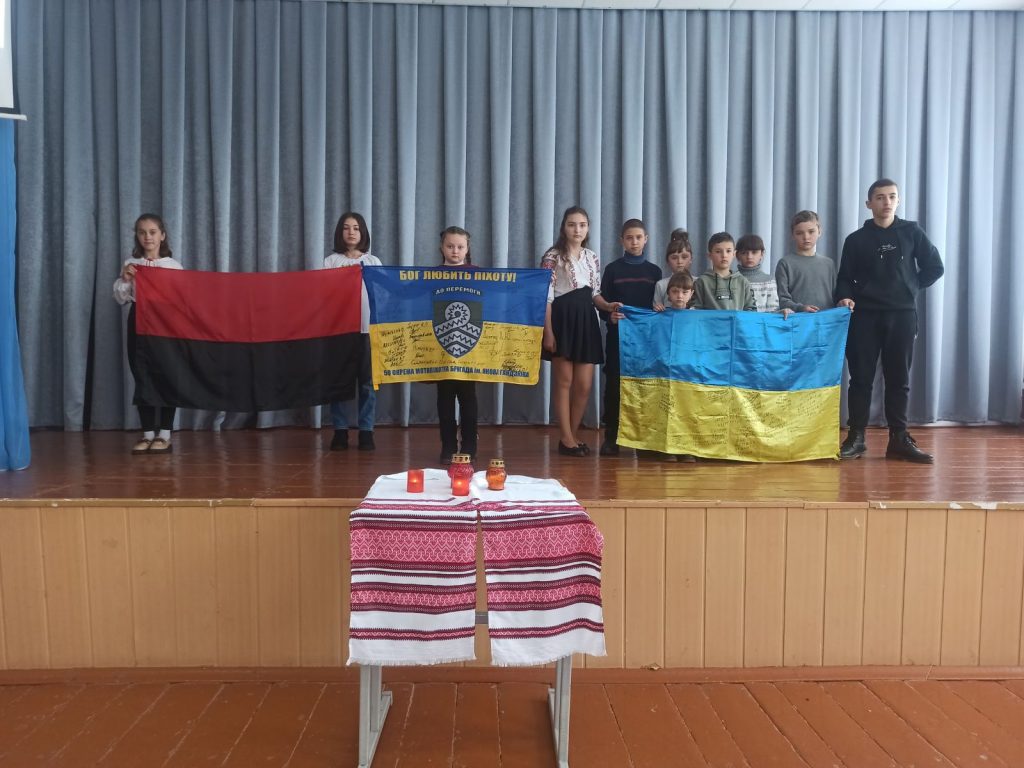 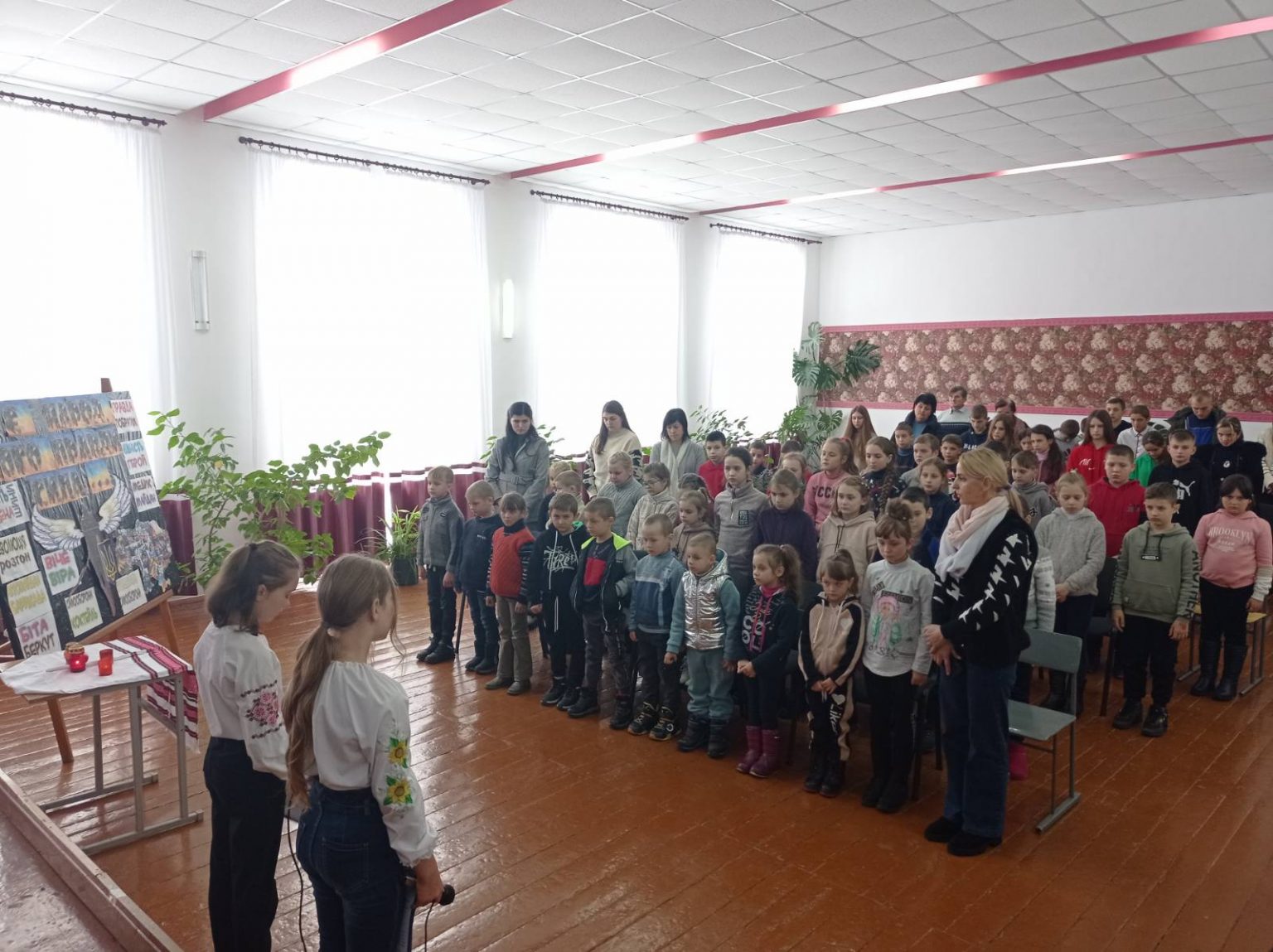 “Збройні сили України – слава, гордість, міць країни”
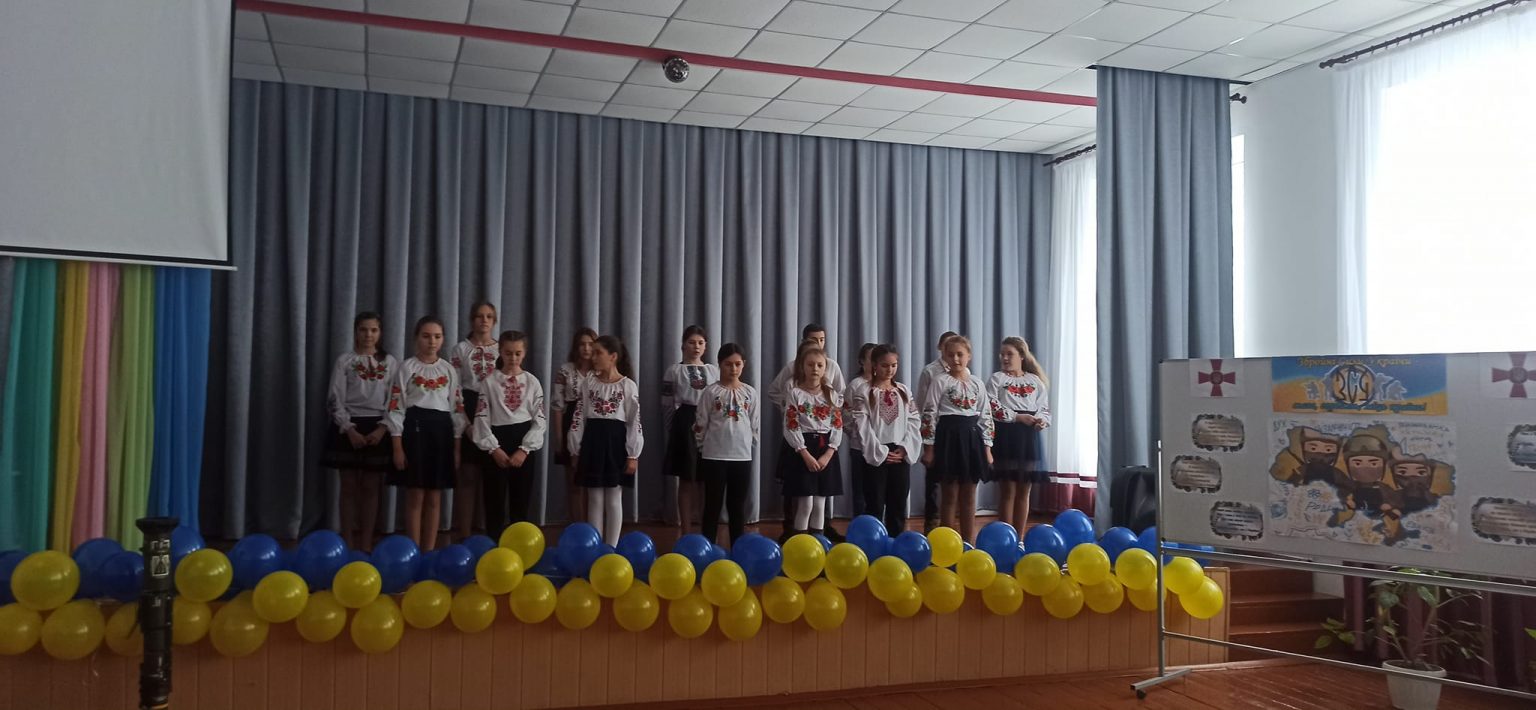 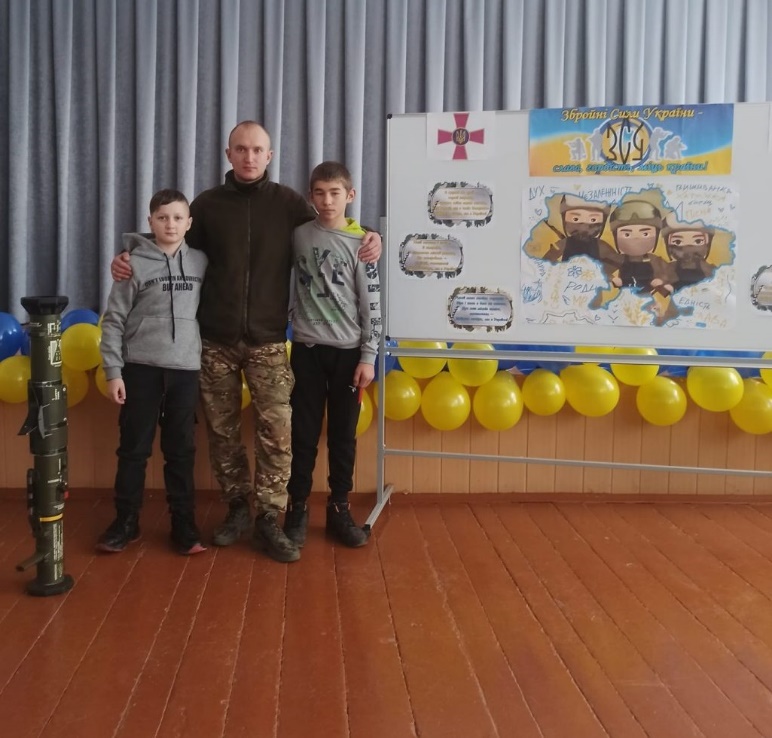 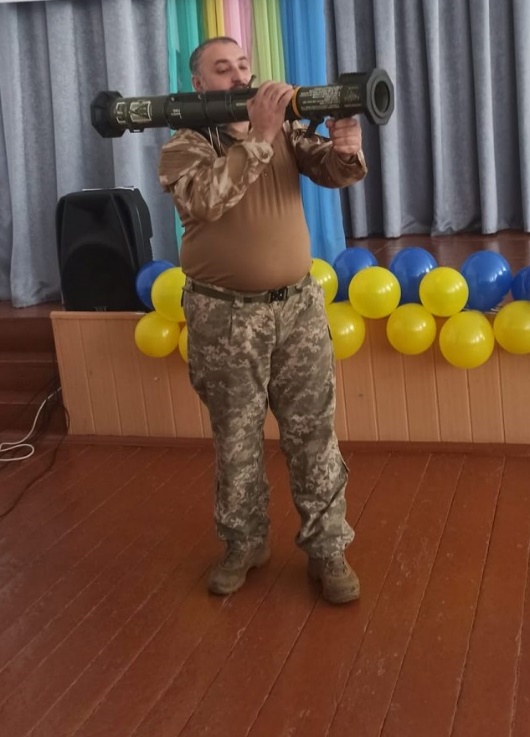 “З Україною в серці”
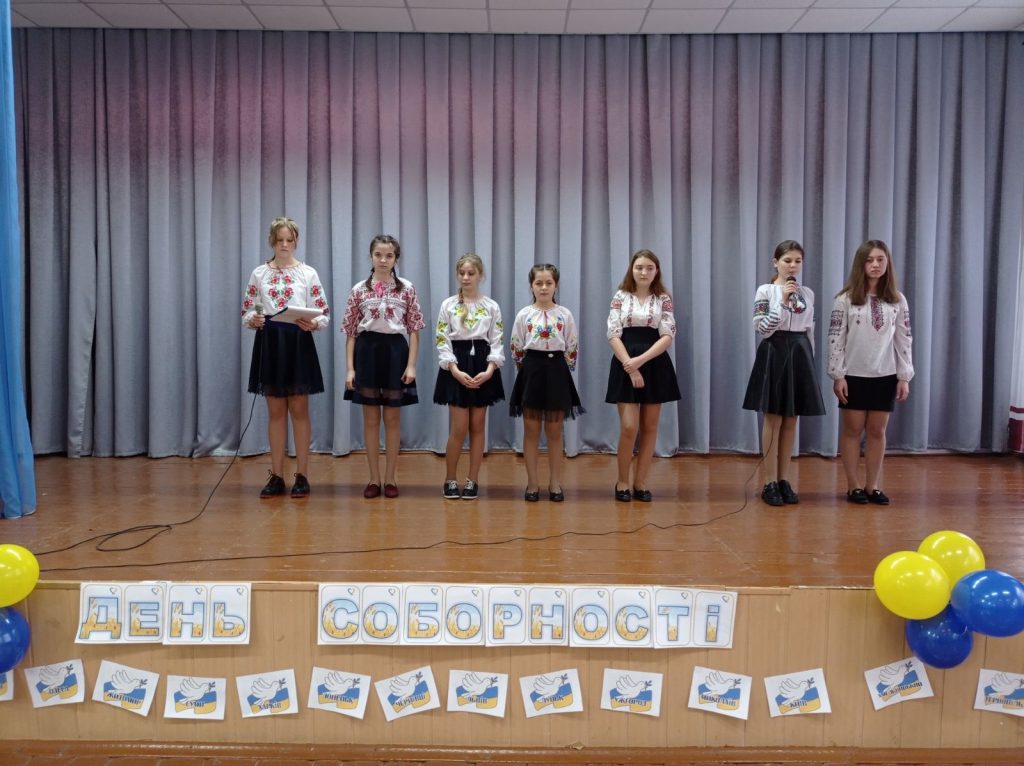 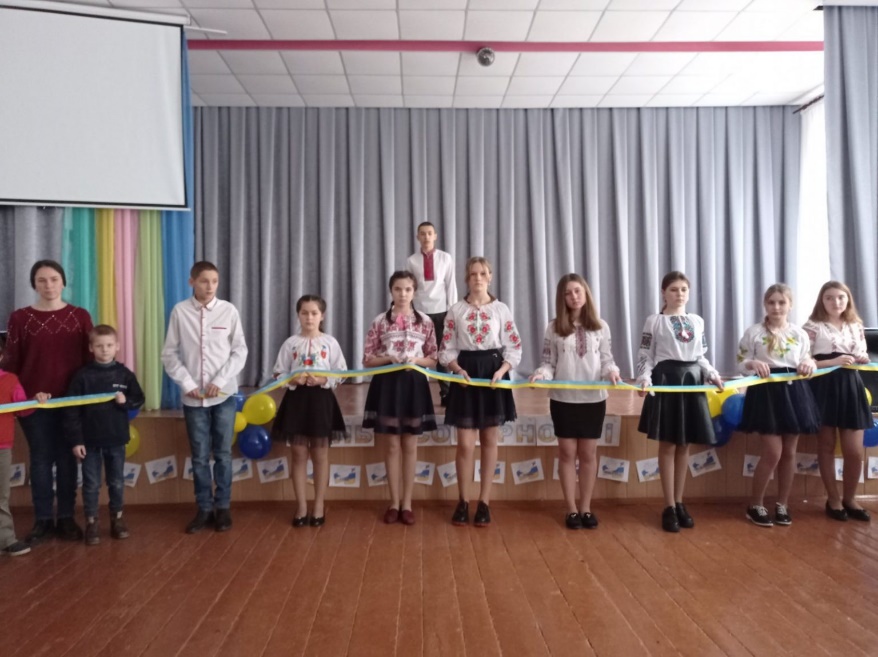 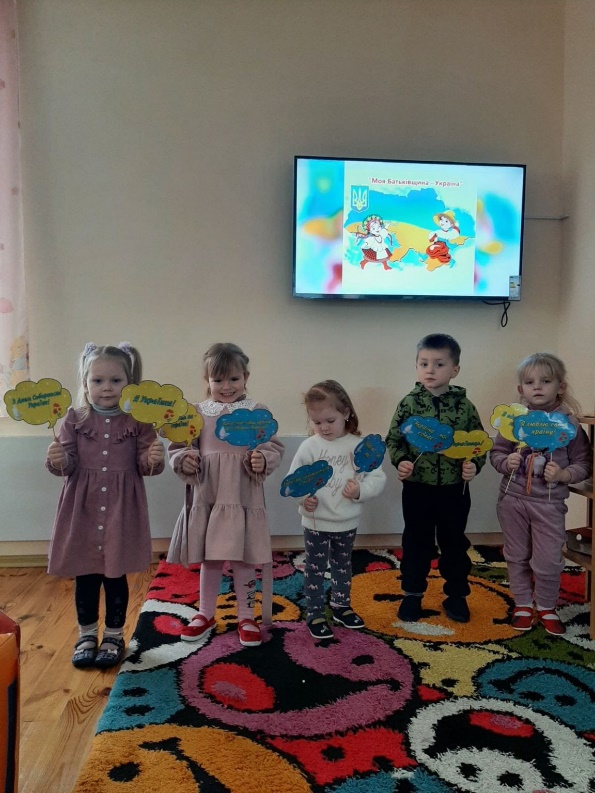 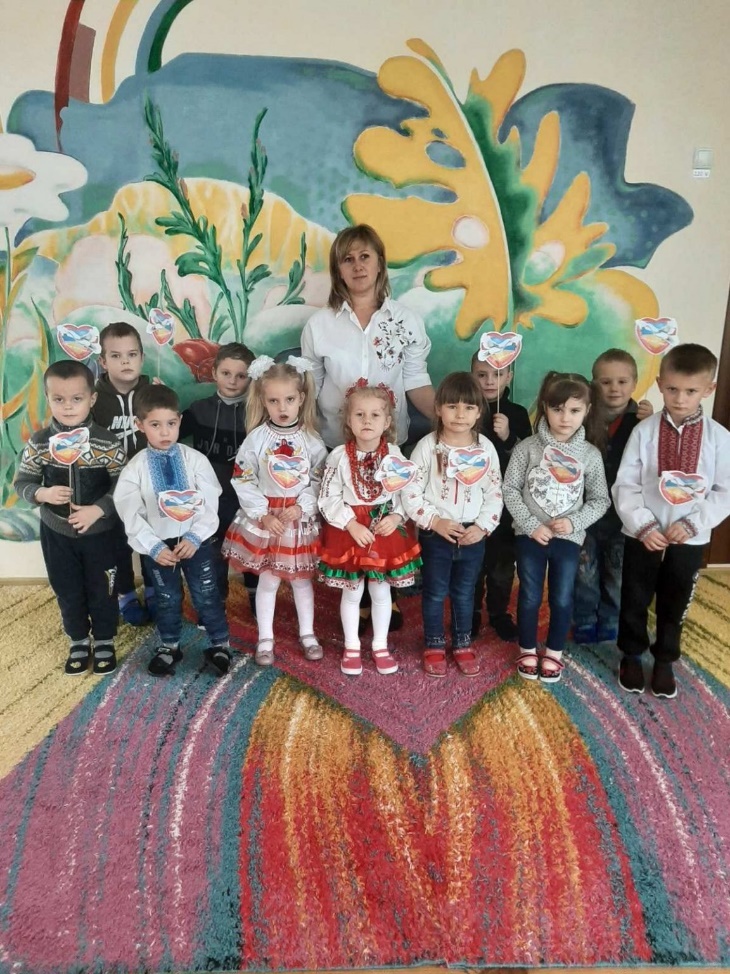 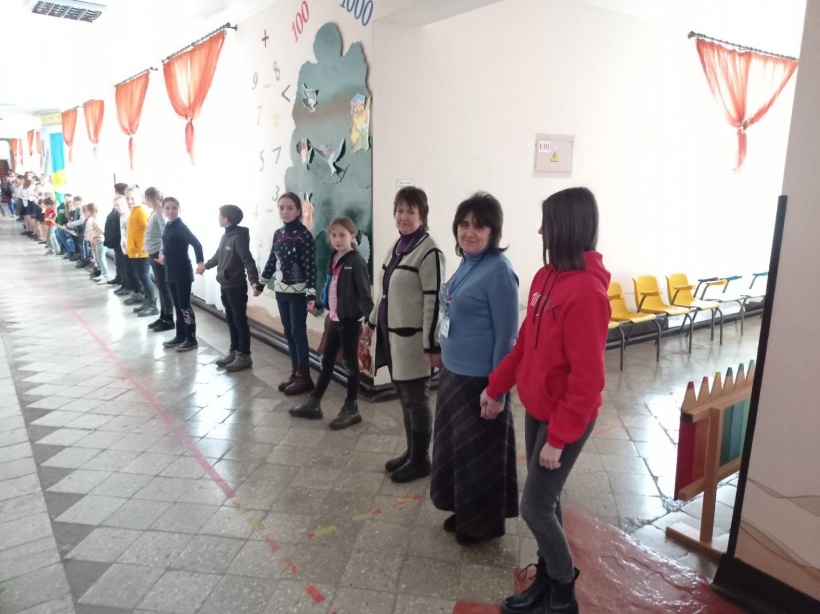 “У Мавки гостини дарують незабутні хвилини”
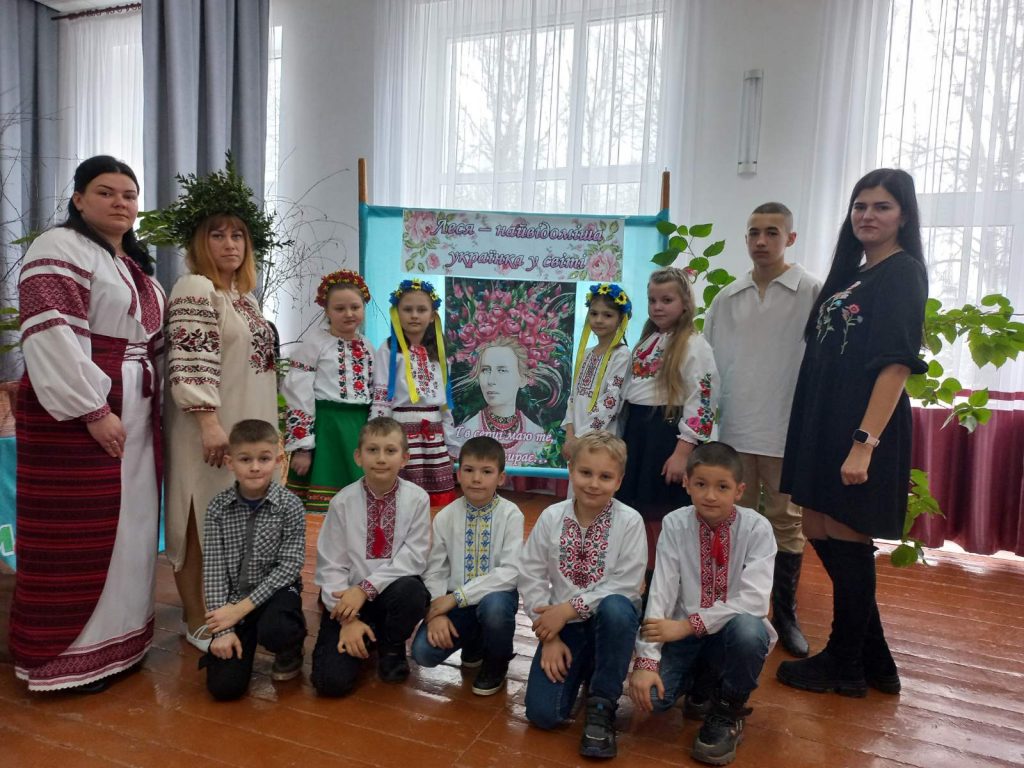 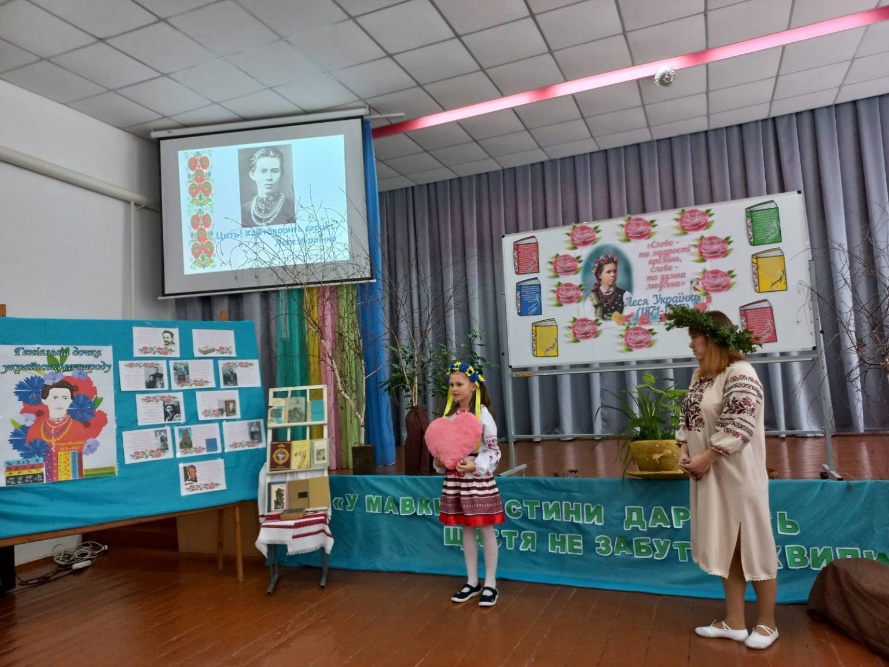 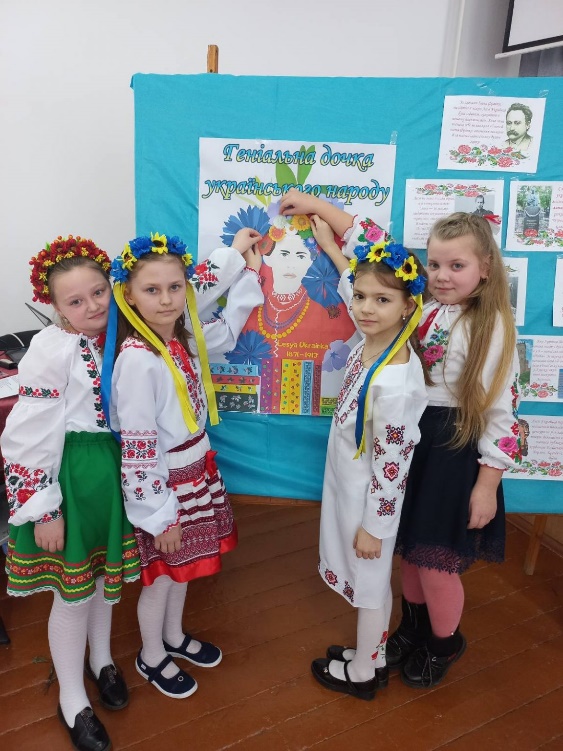 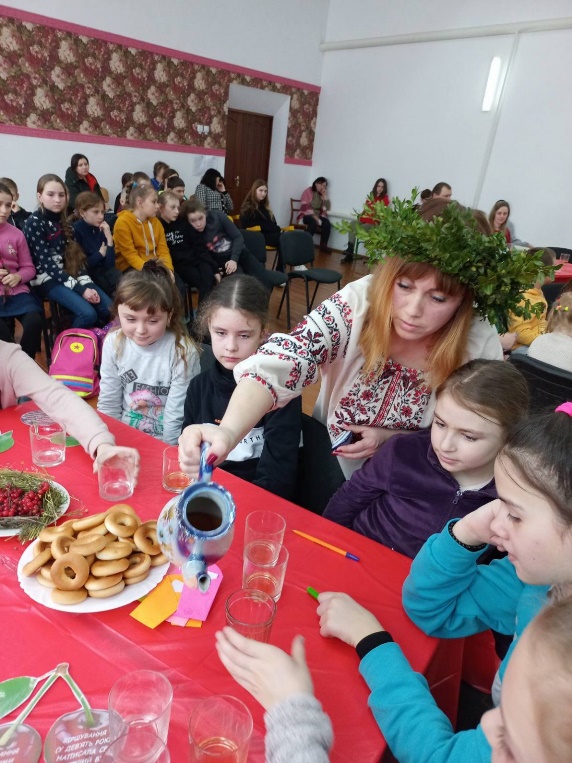 День Вишиванки
День пам’яті Героїв Небесної Сотні
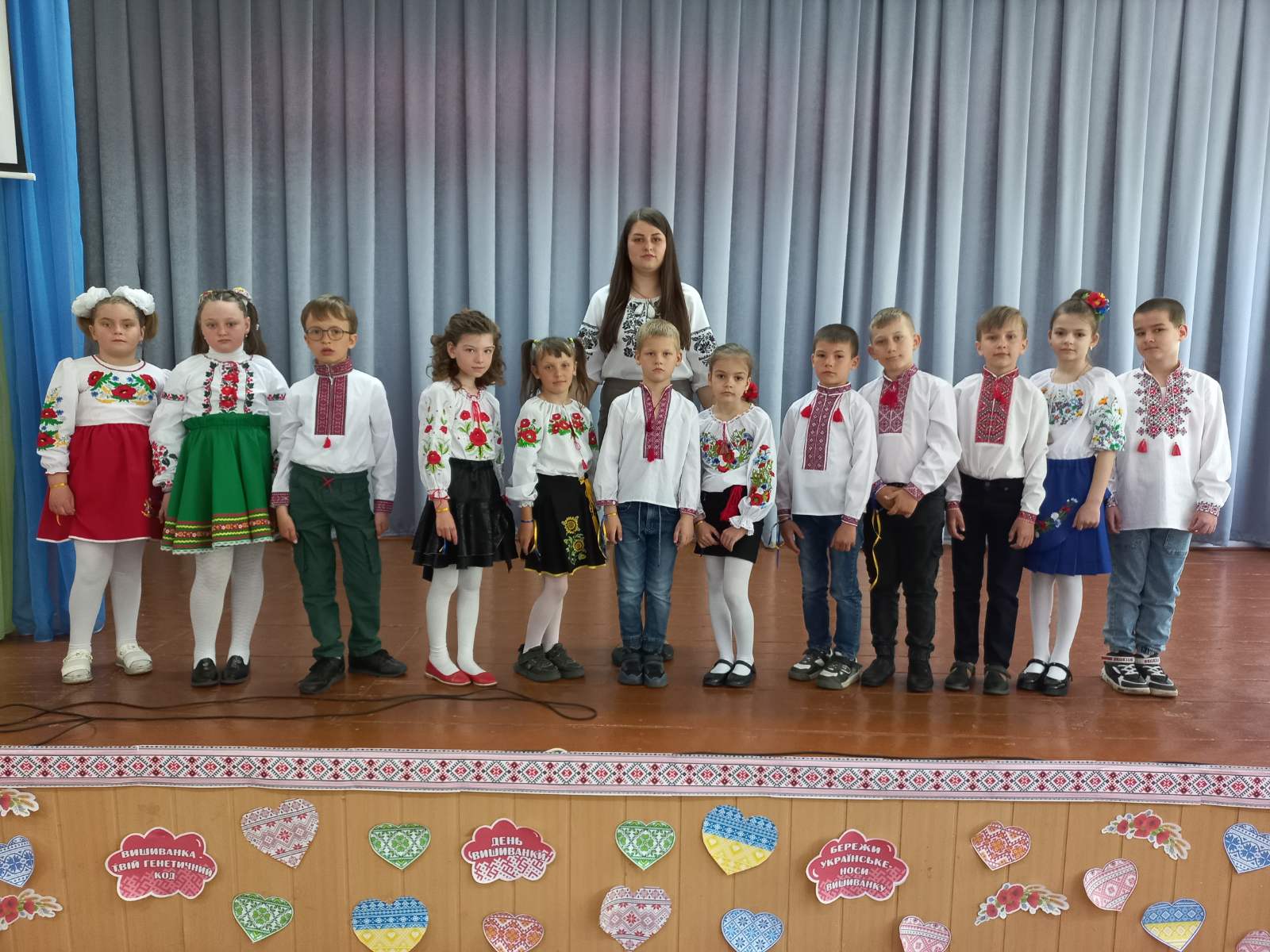 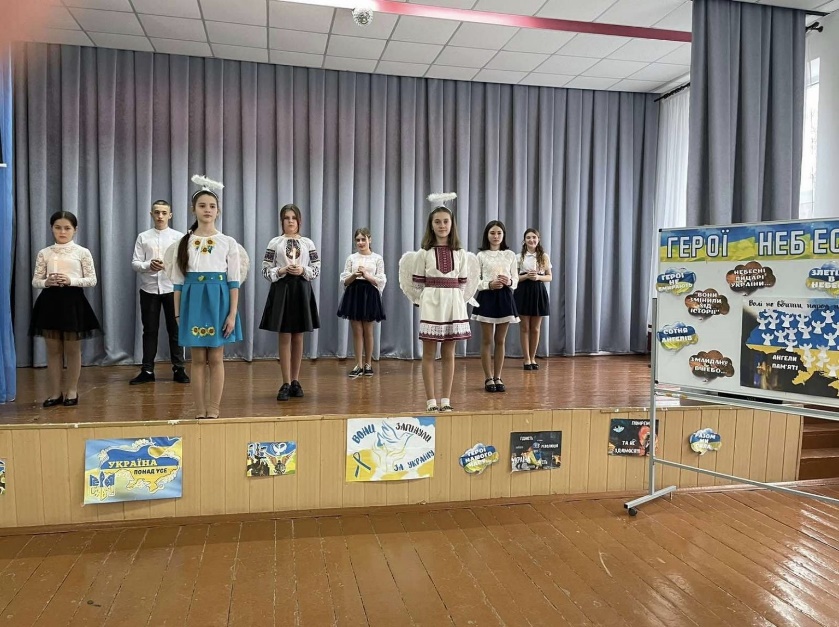 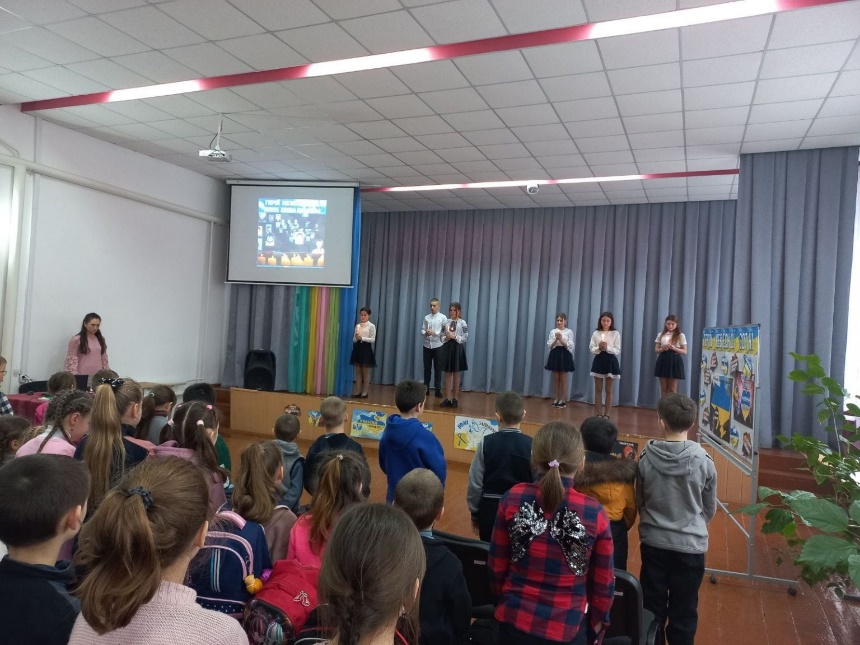 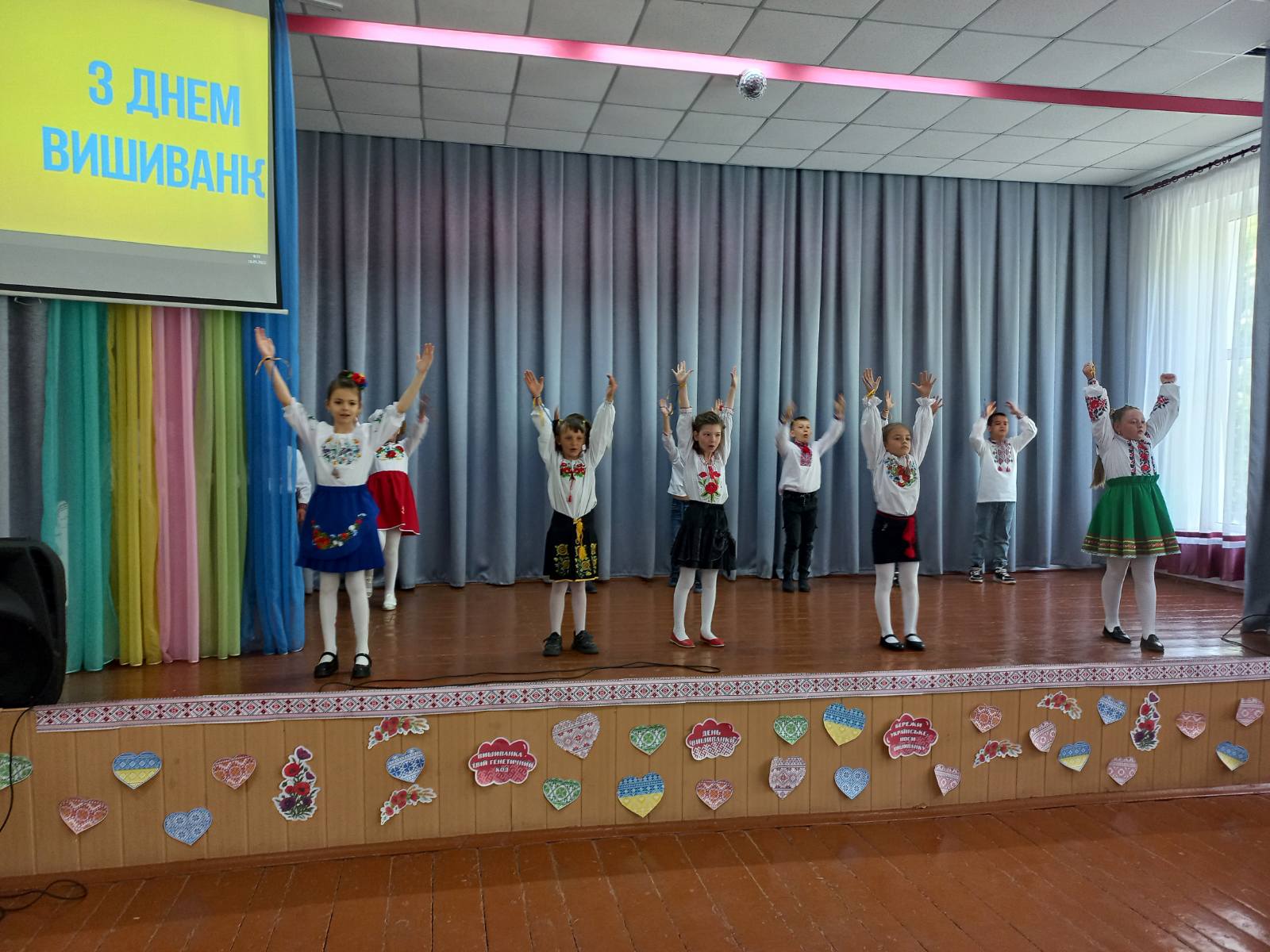 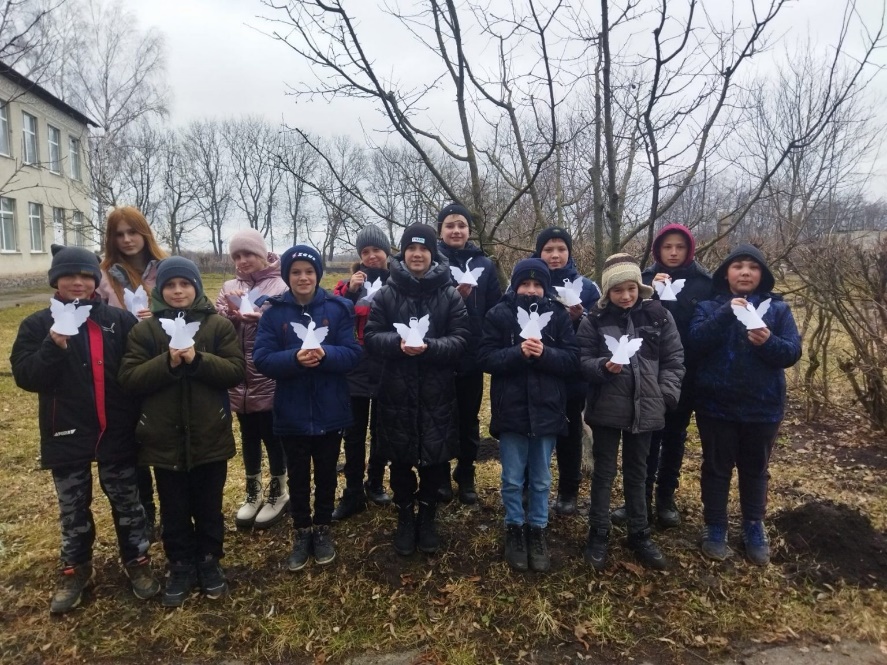 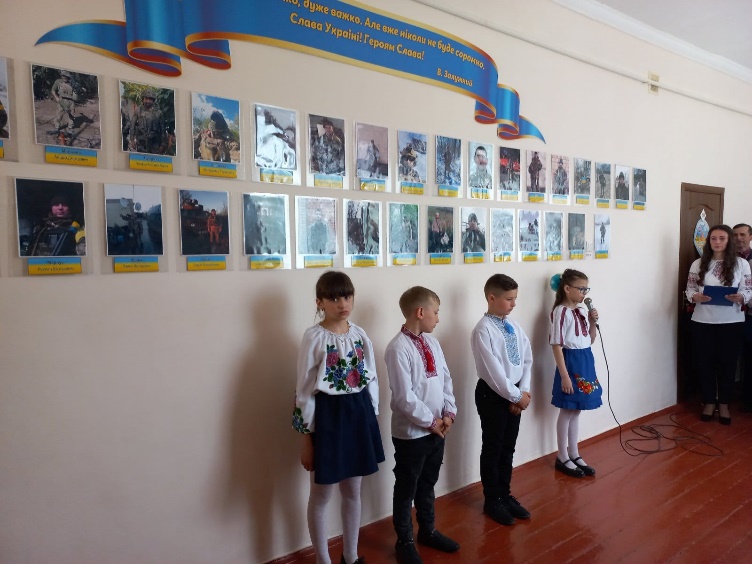 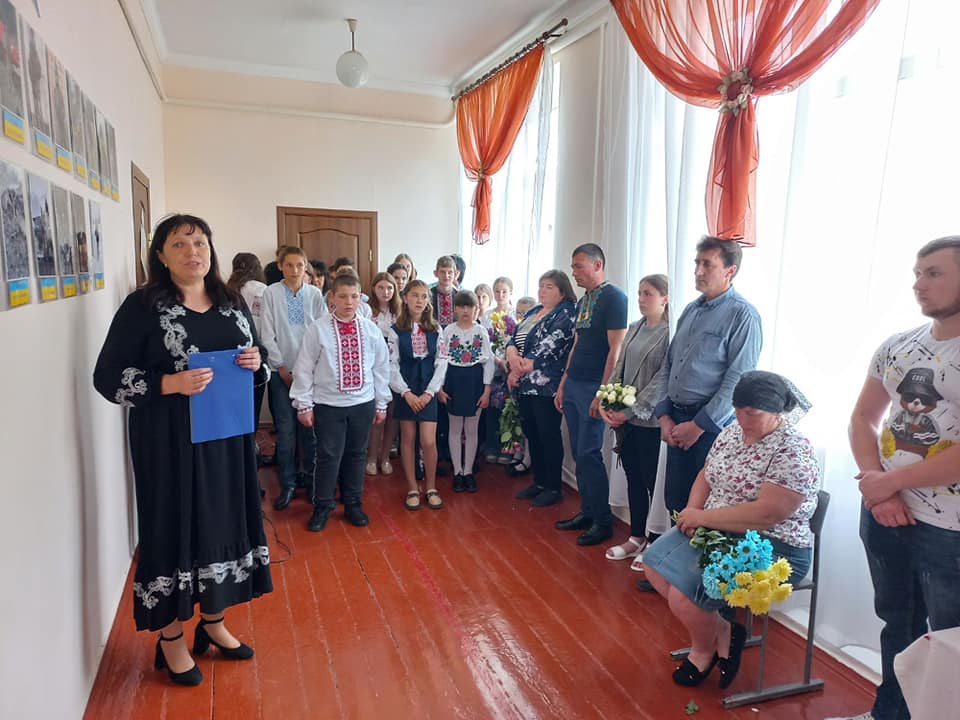 День Героїв України
Проєкт«Разом-сила»
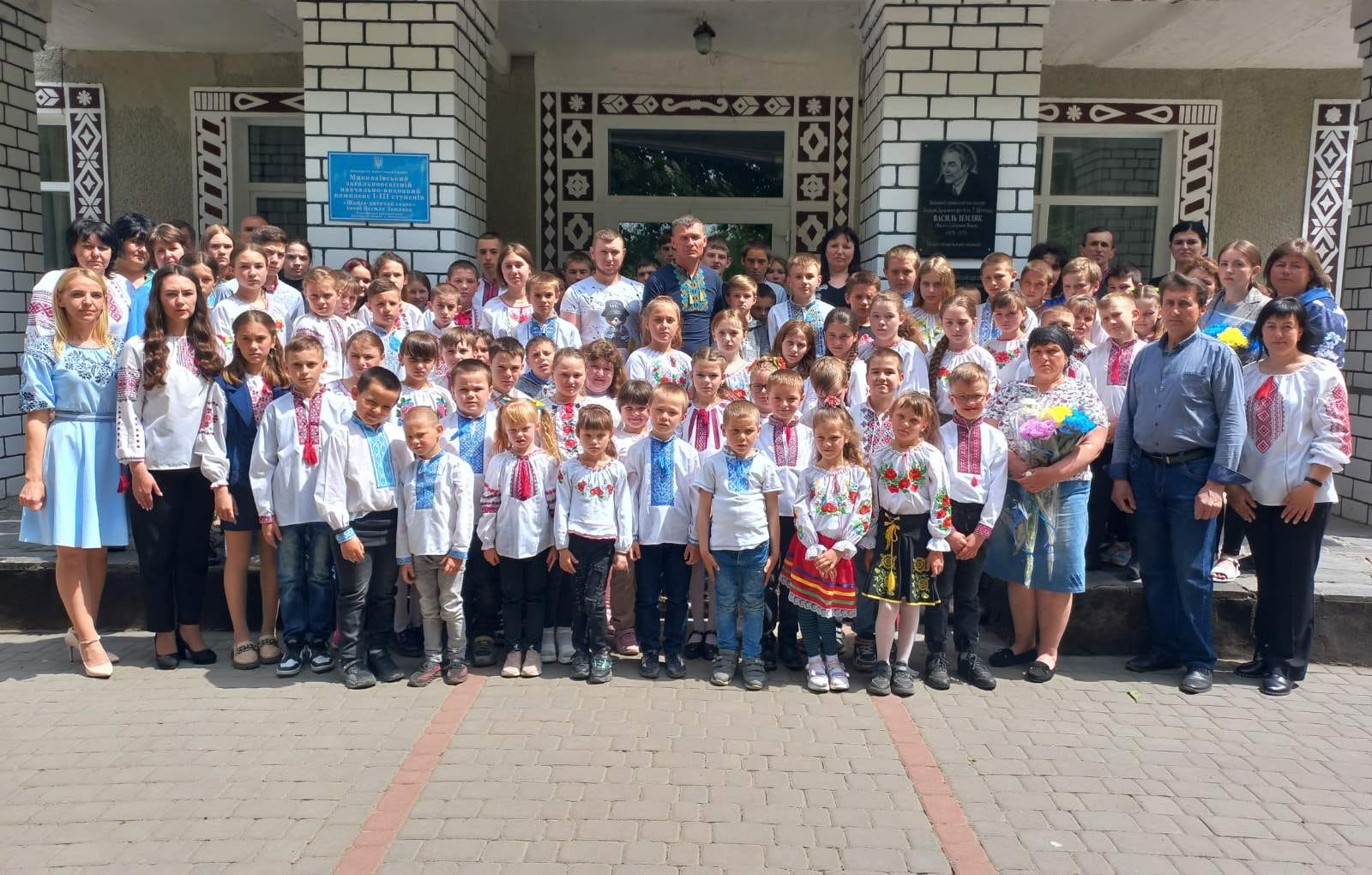 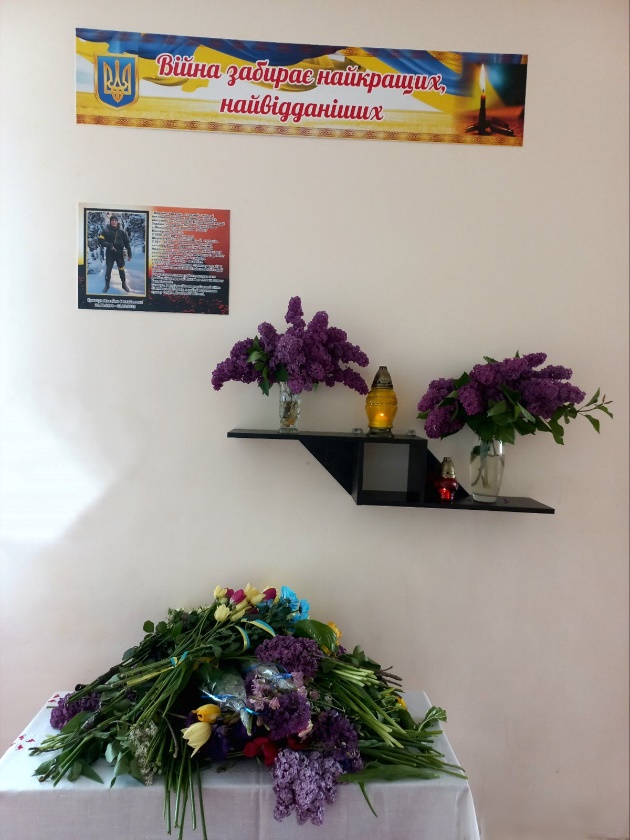 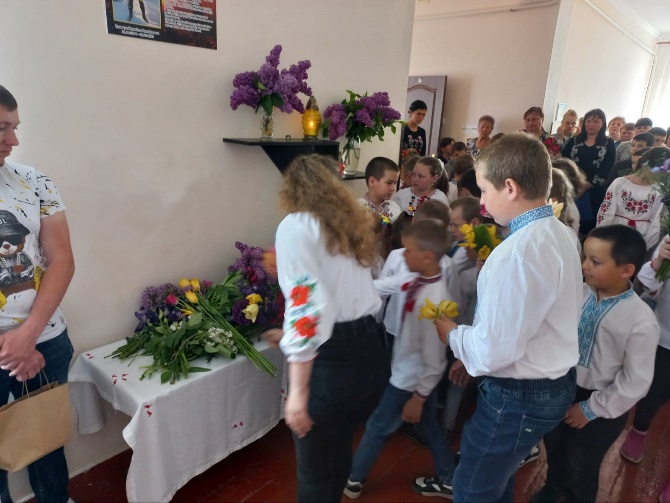 День благоустрою території закладу освіти
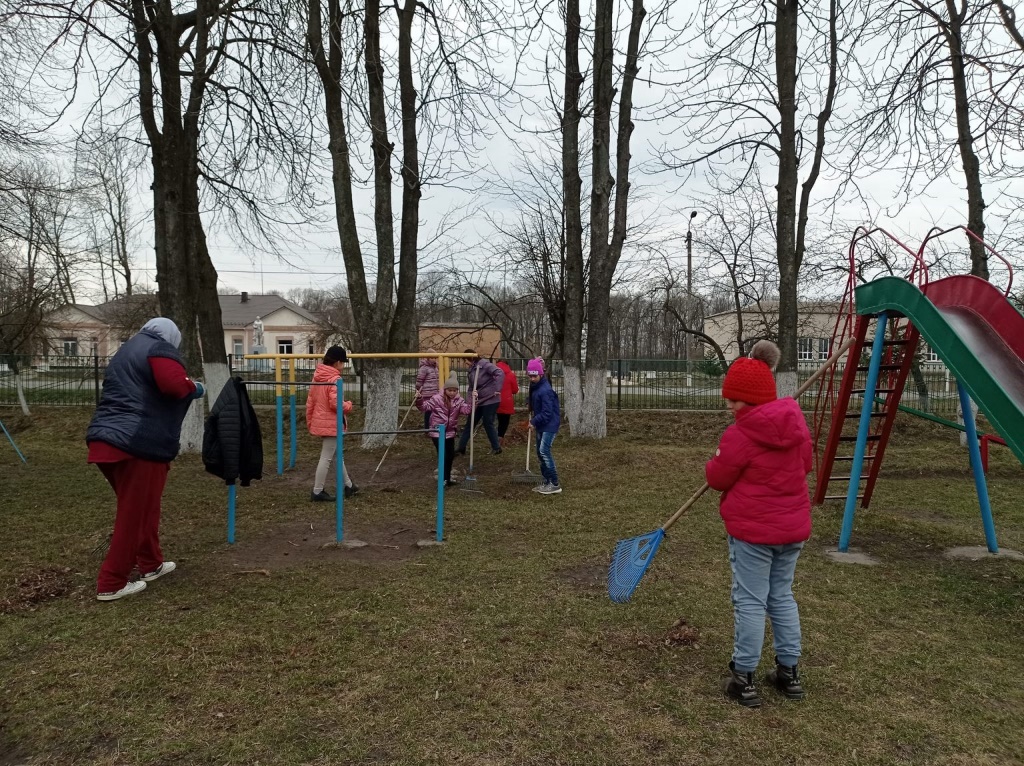 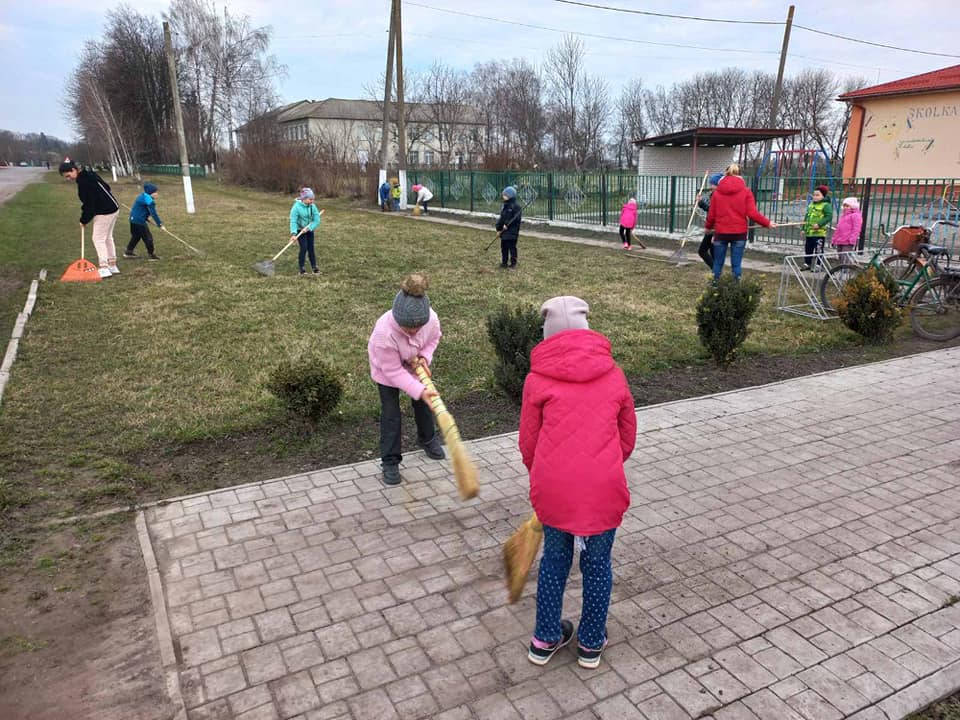 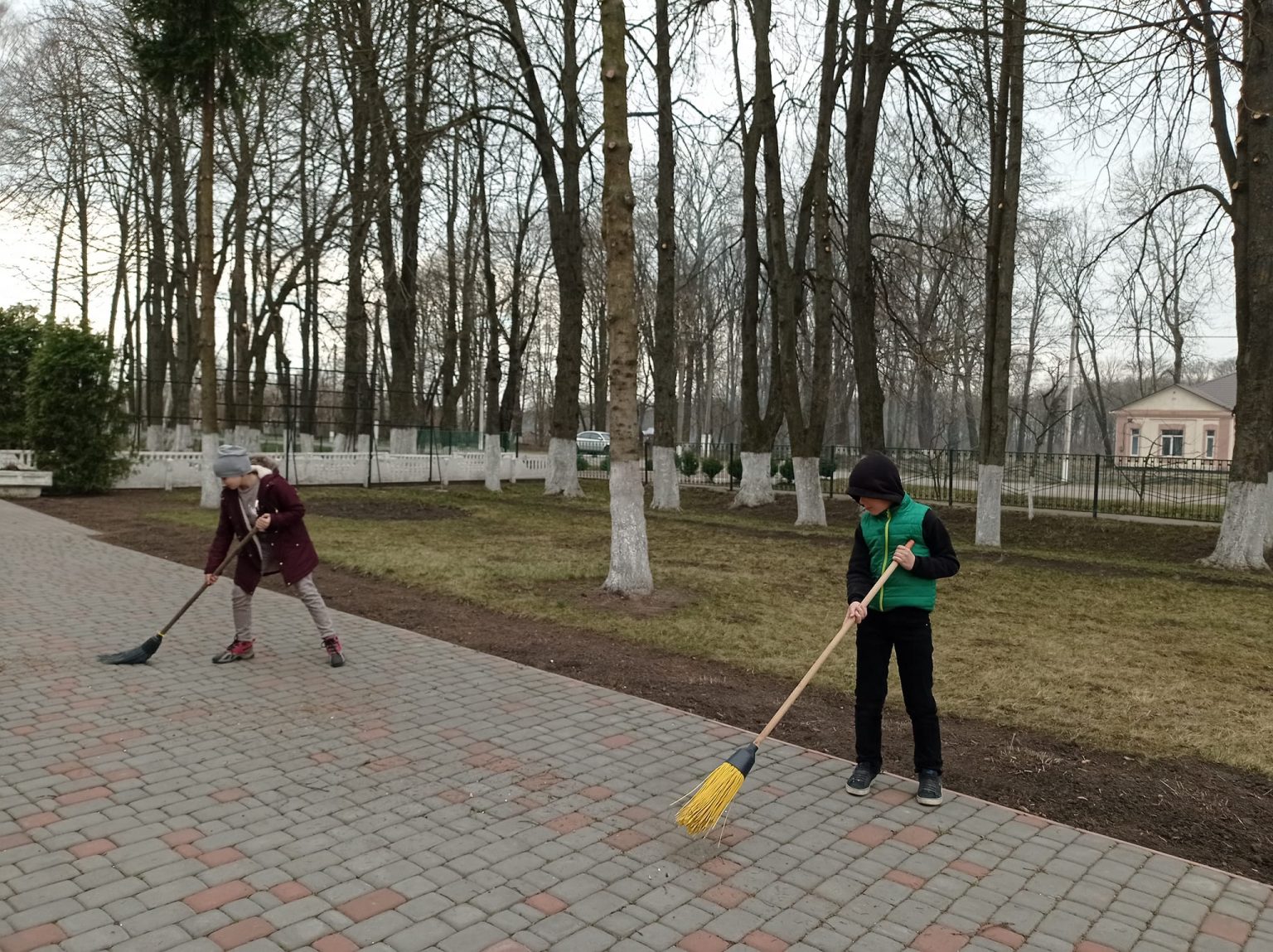 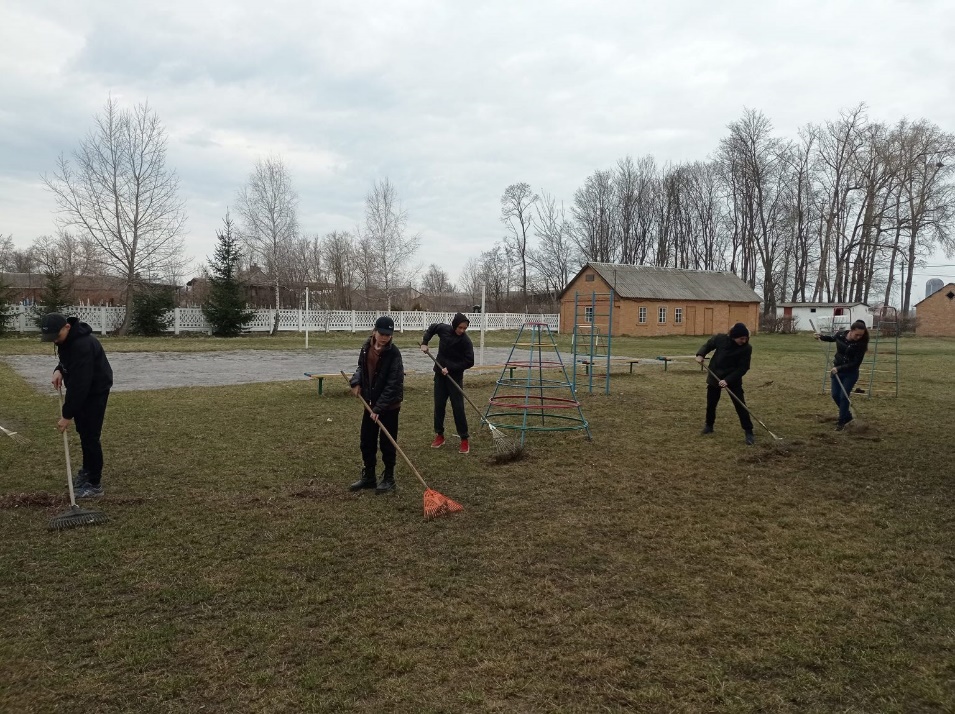 День цивільного захисту
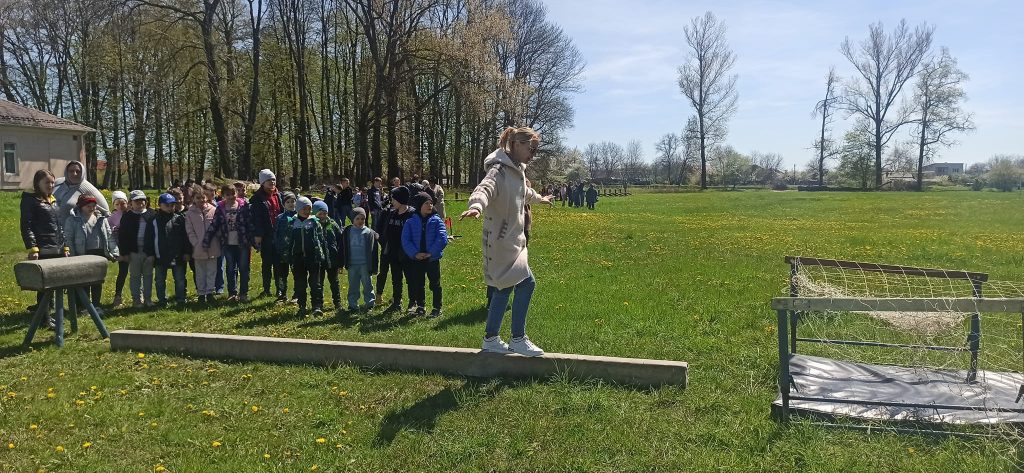 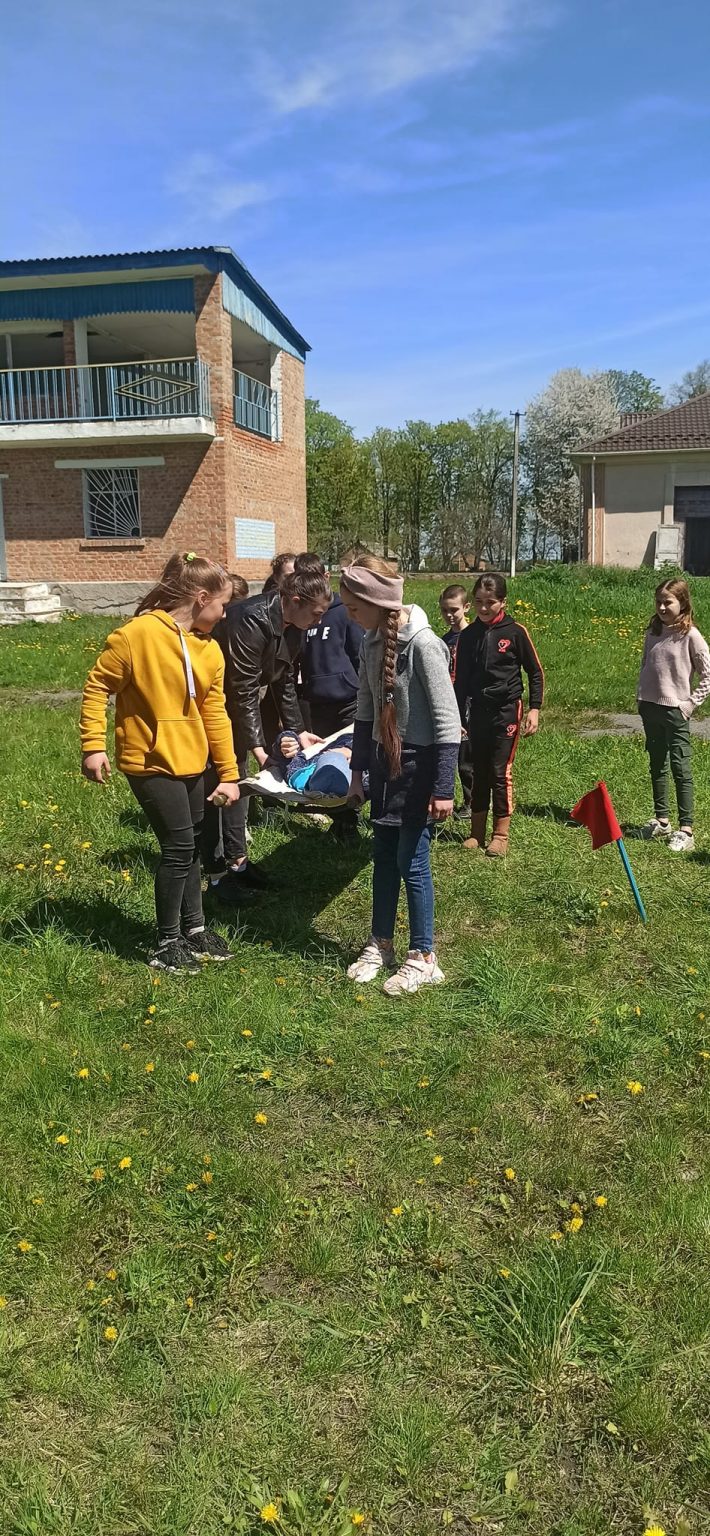 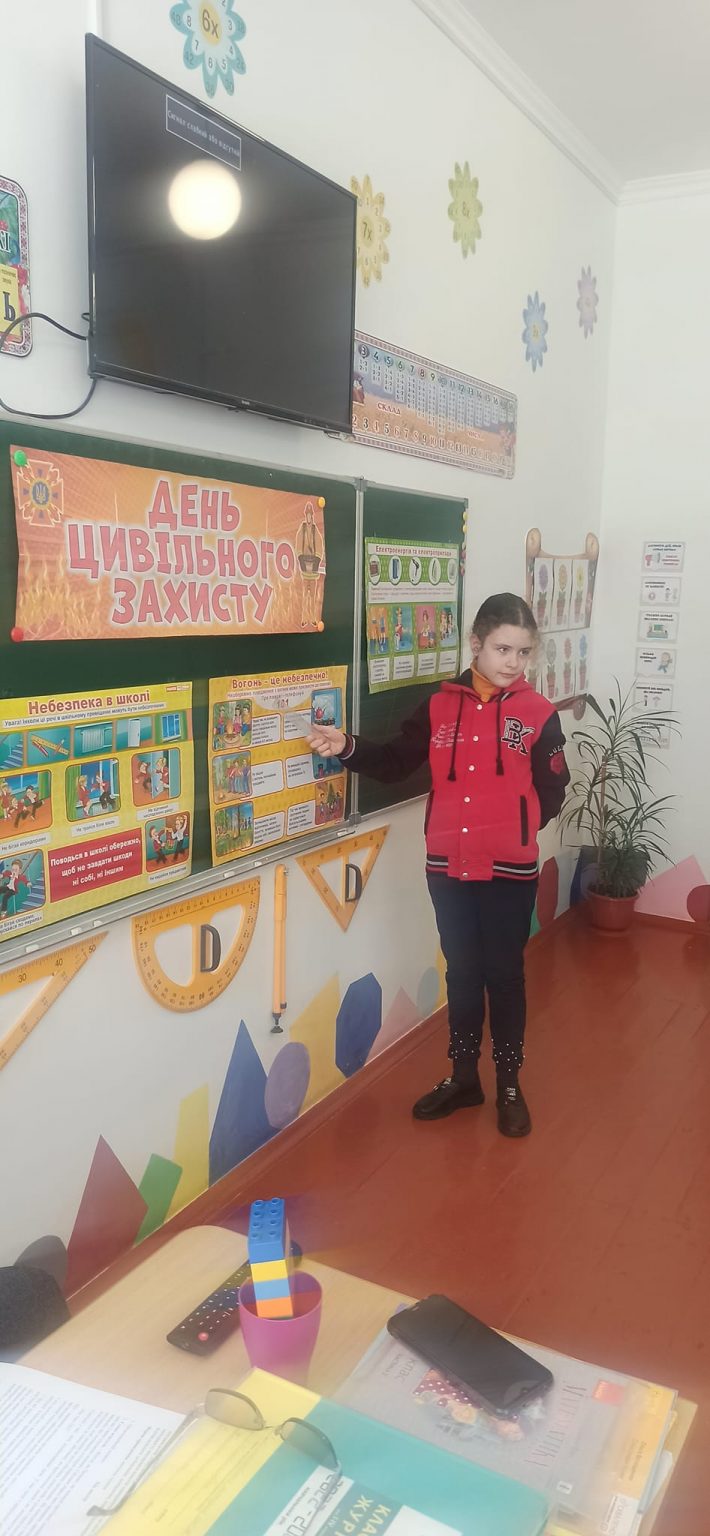 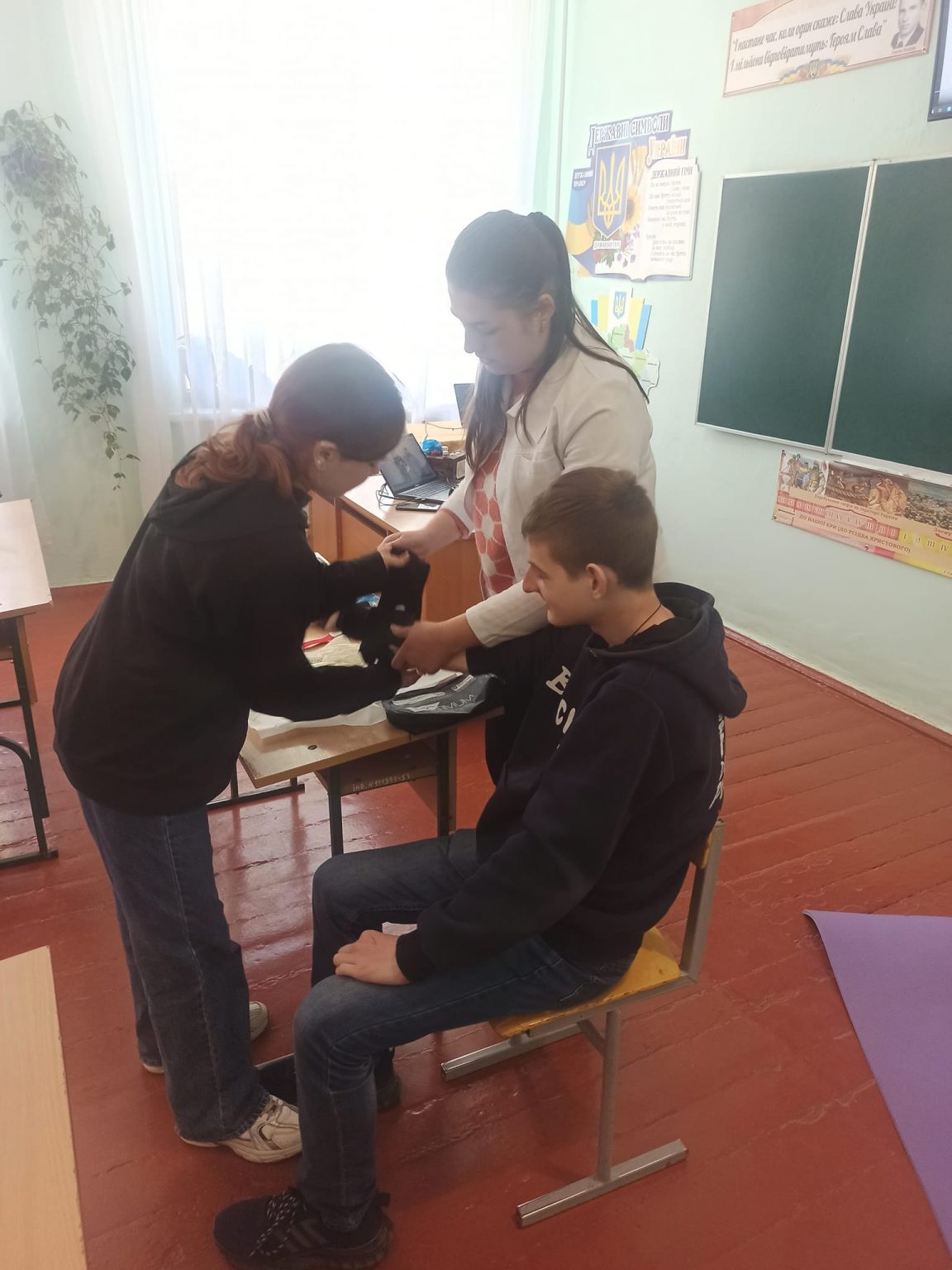 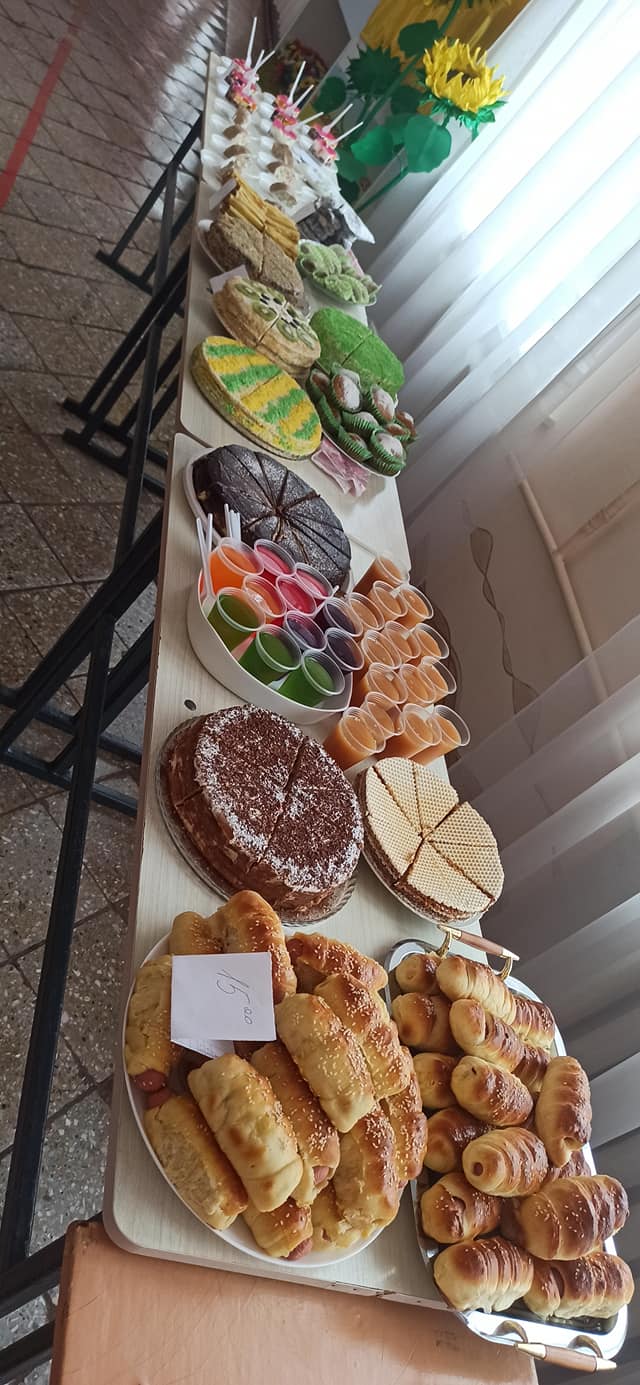 Волонтерська діяльність
Благодійний ярмарок «Миколайчик для кожної дитини»
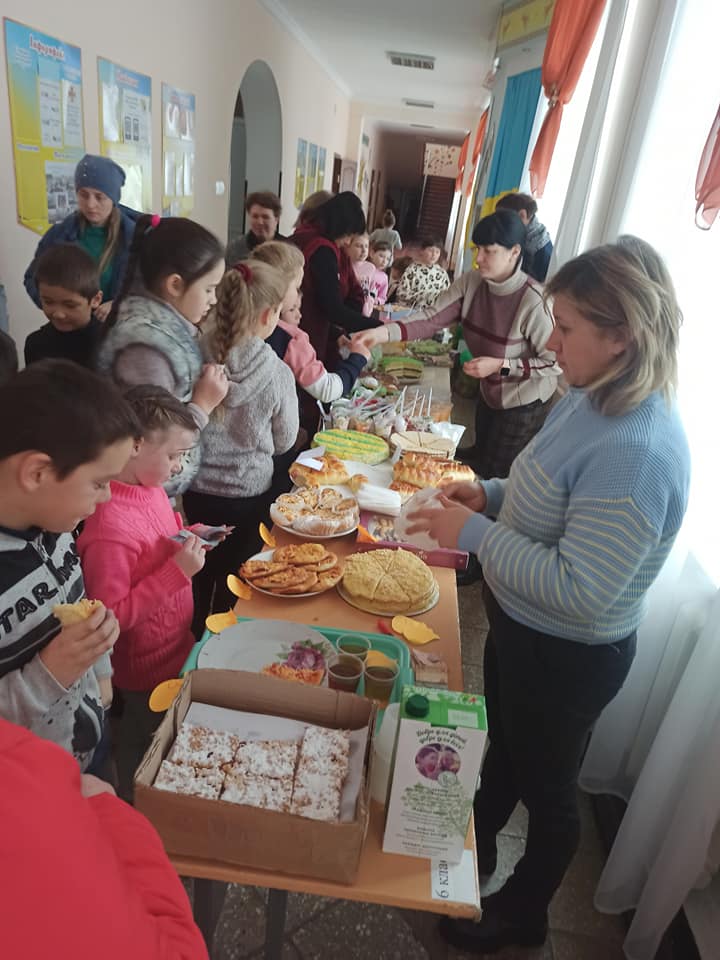 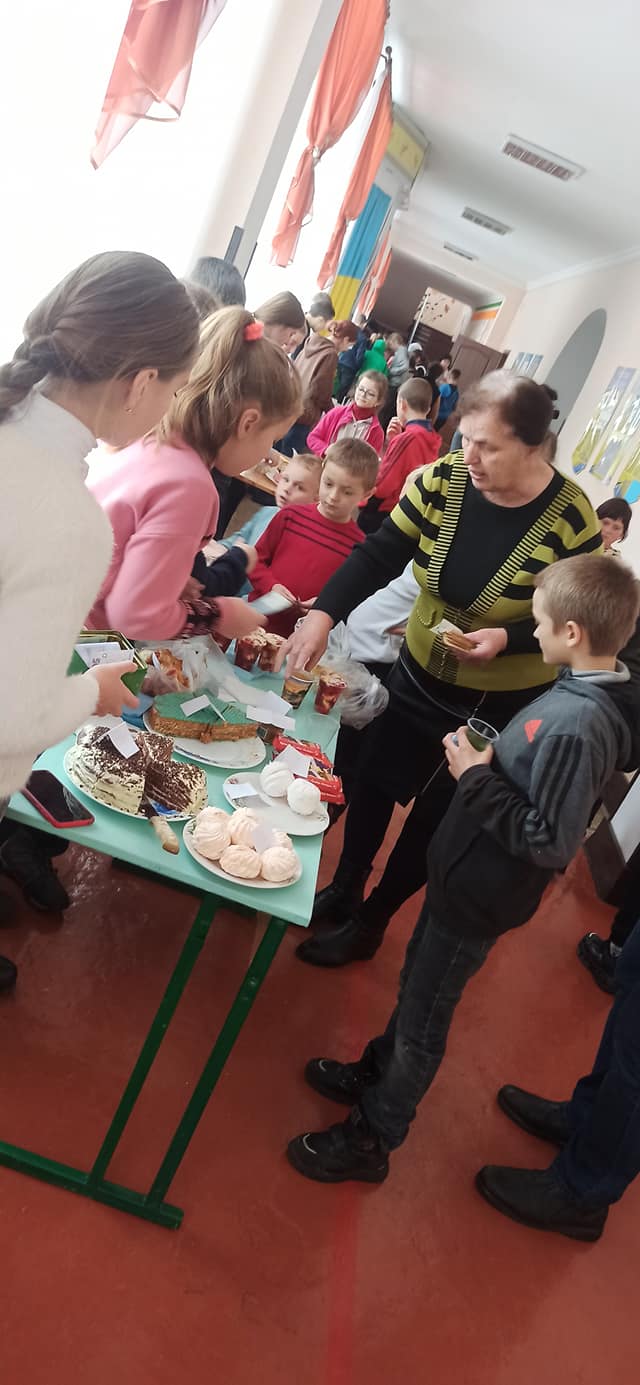 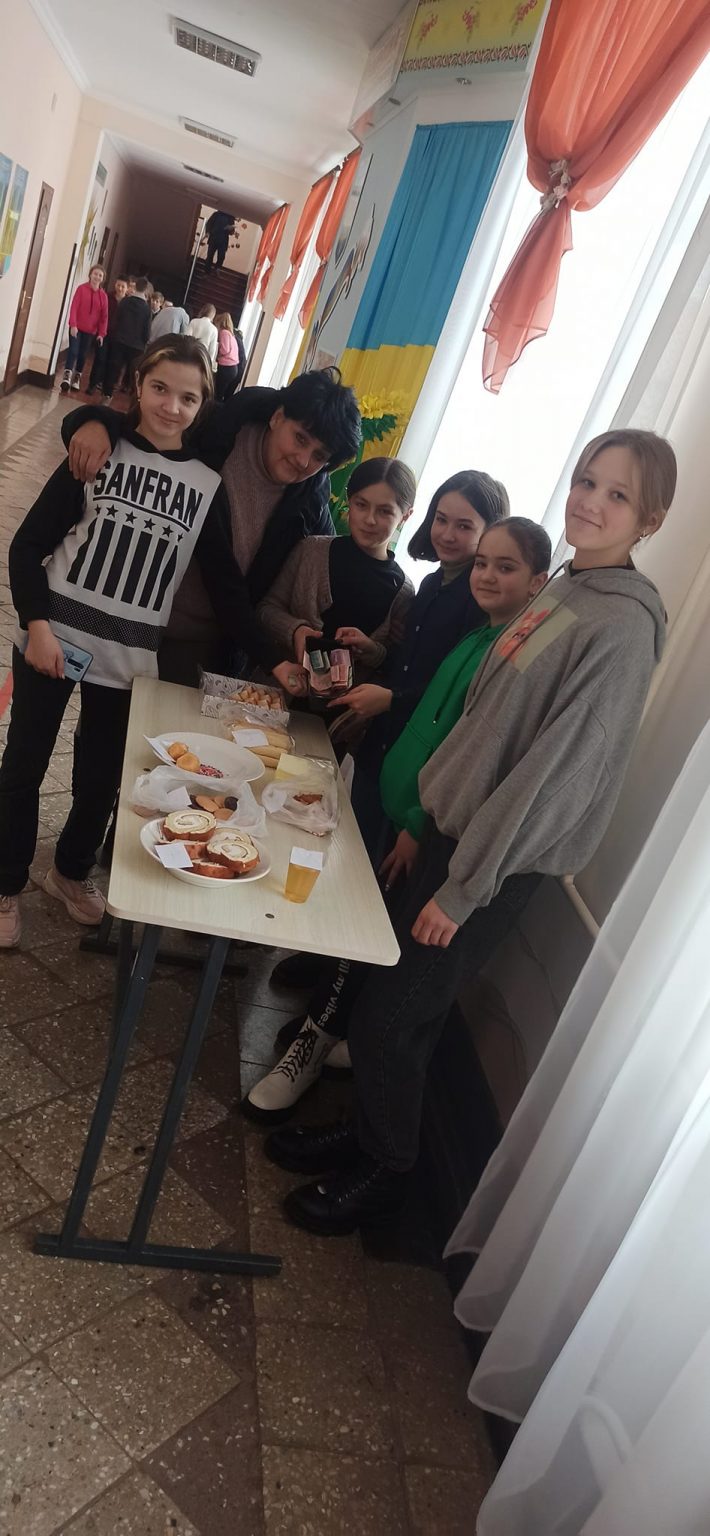 “Гостинець кожній дитині”
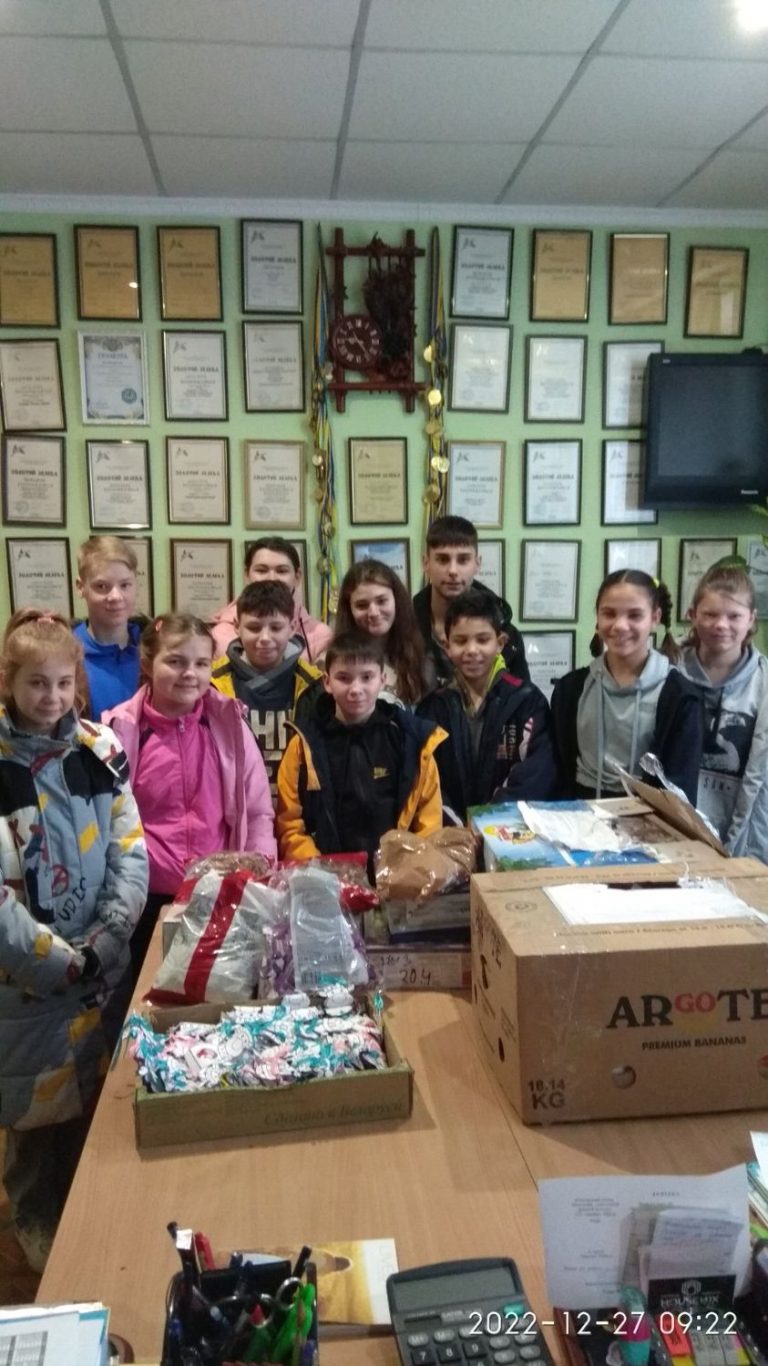 Фото дітей із смт. Врадіївка Миколаївської обл. з отриманими ласощами від КЗ “Миколаївська гімназія ім. Василя Земляка
5 грудня Міжнародний день волонтера
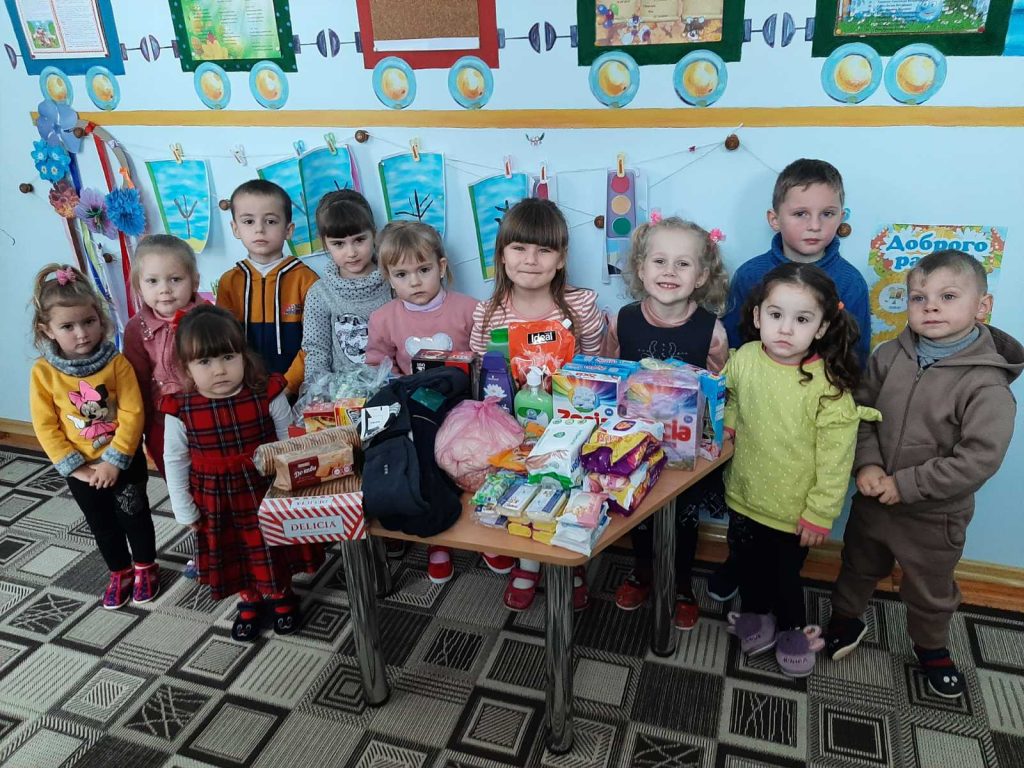 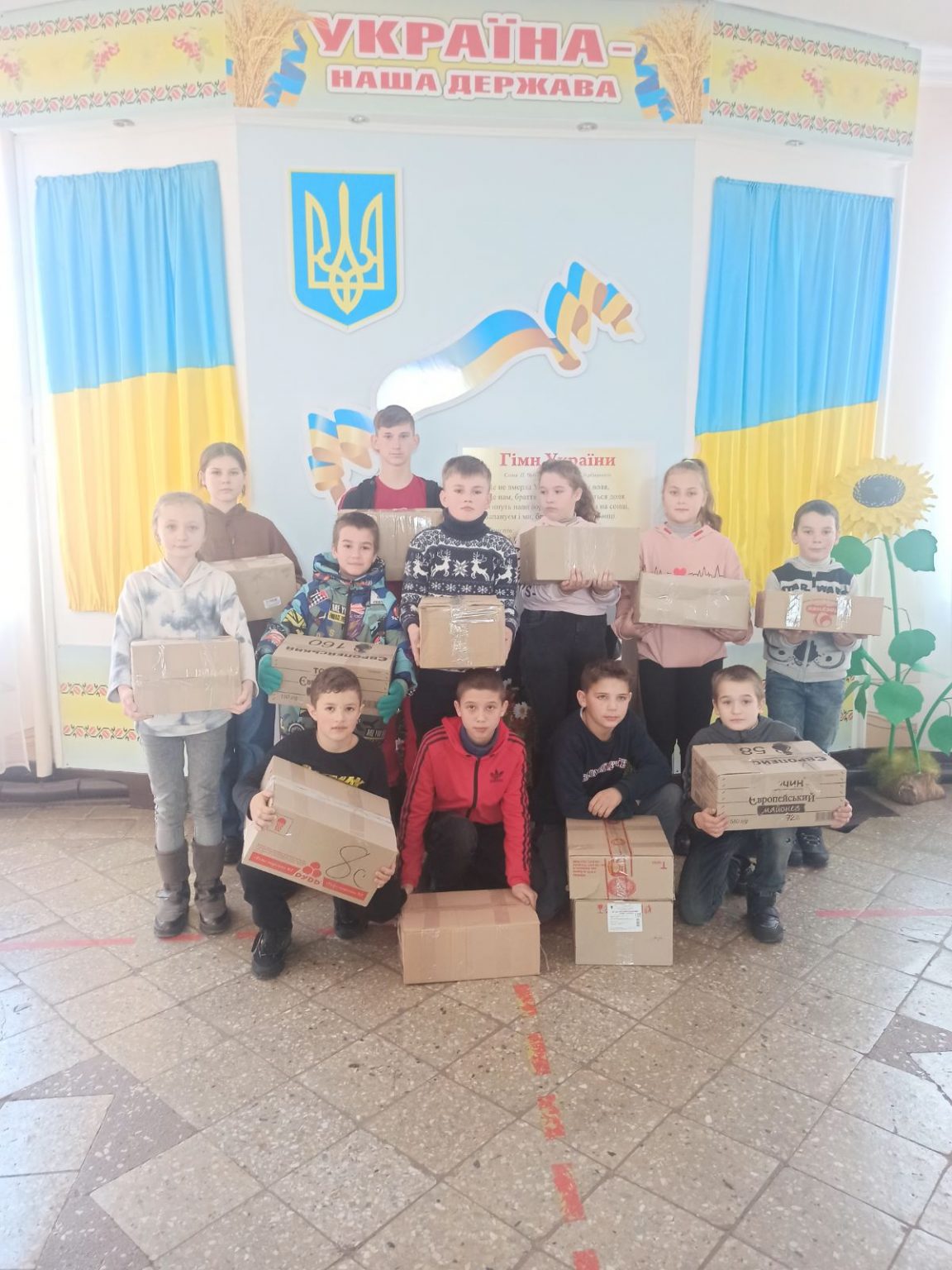 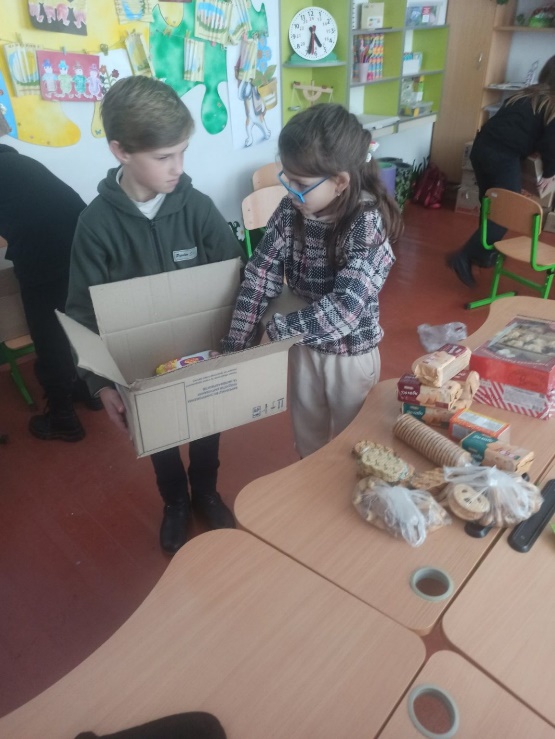 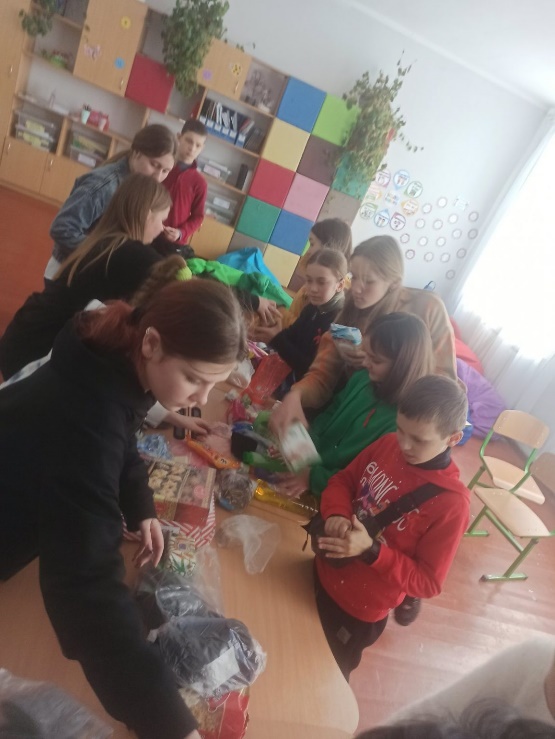 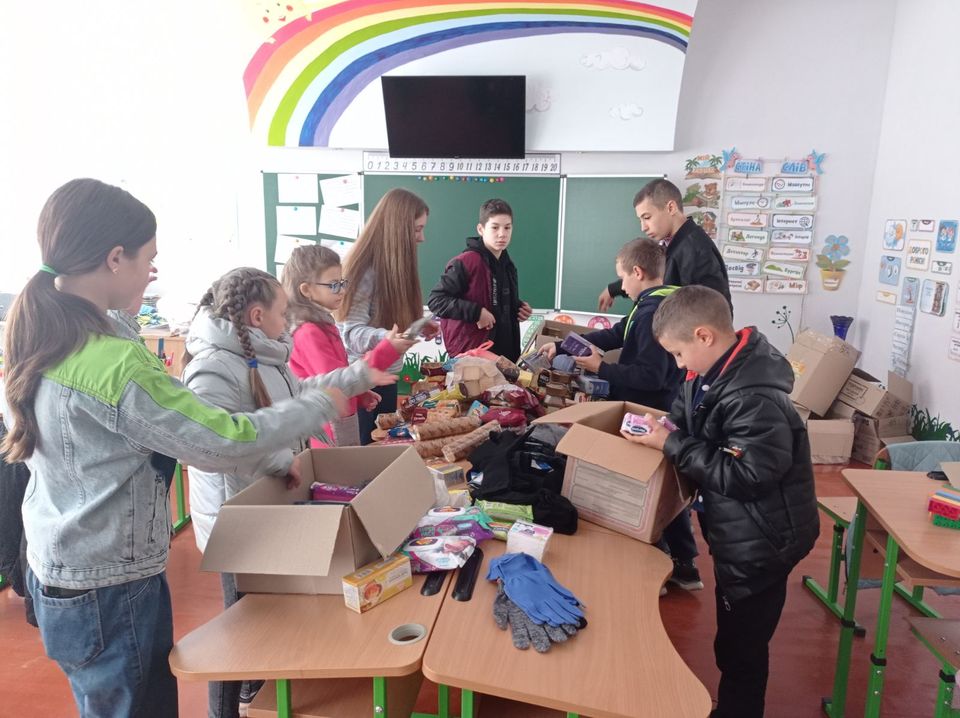 Акція “Гостинець і оберіг для захисника і захисниці України”
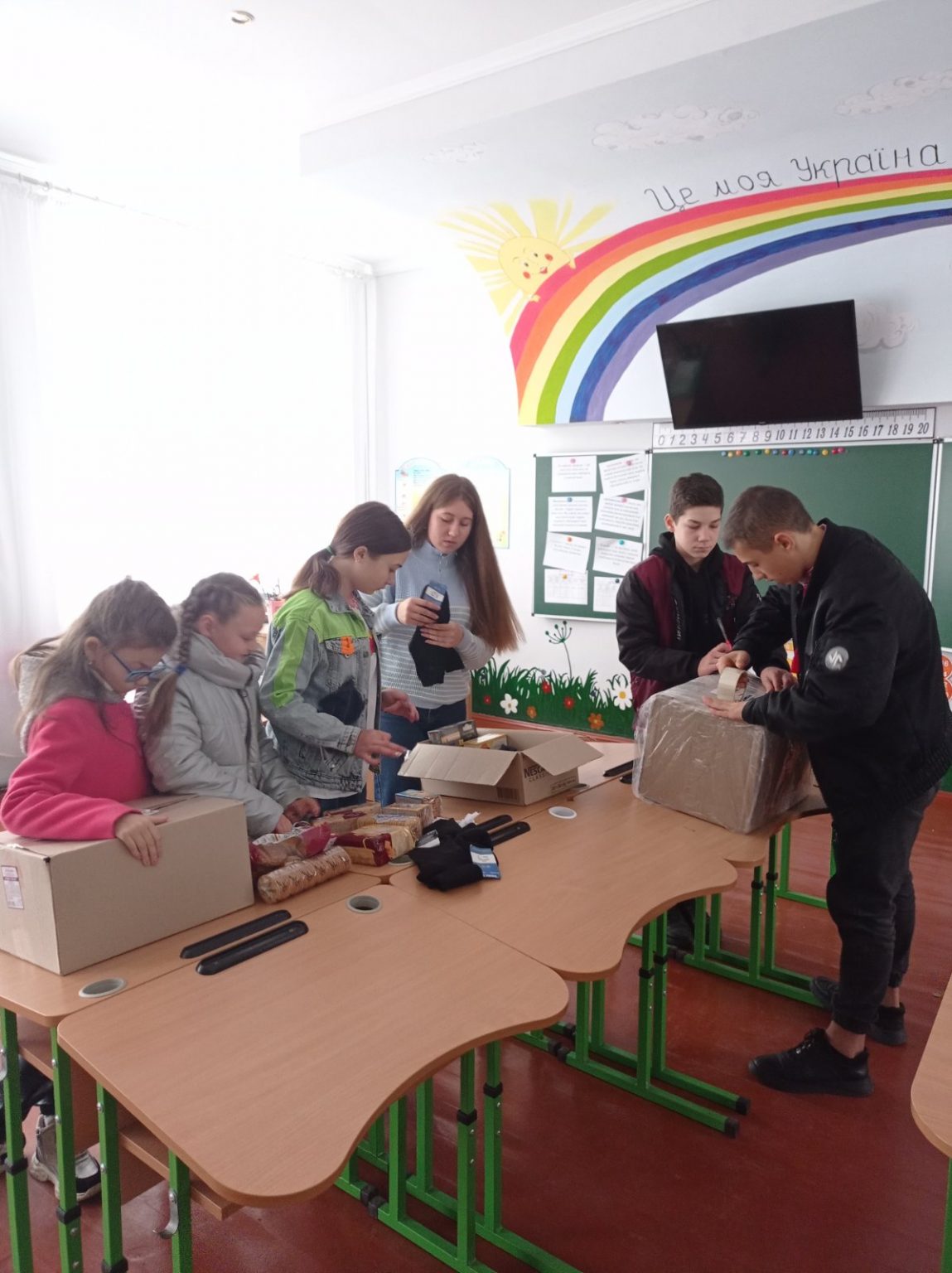 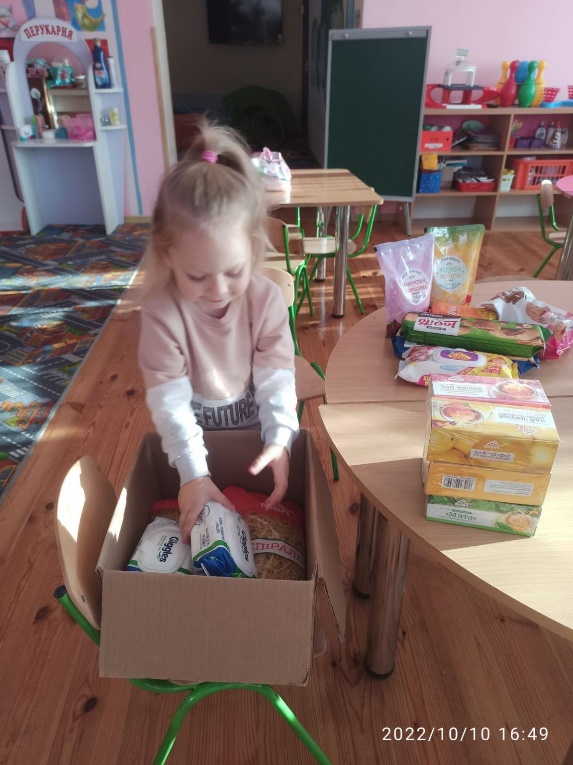 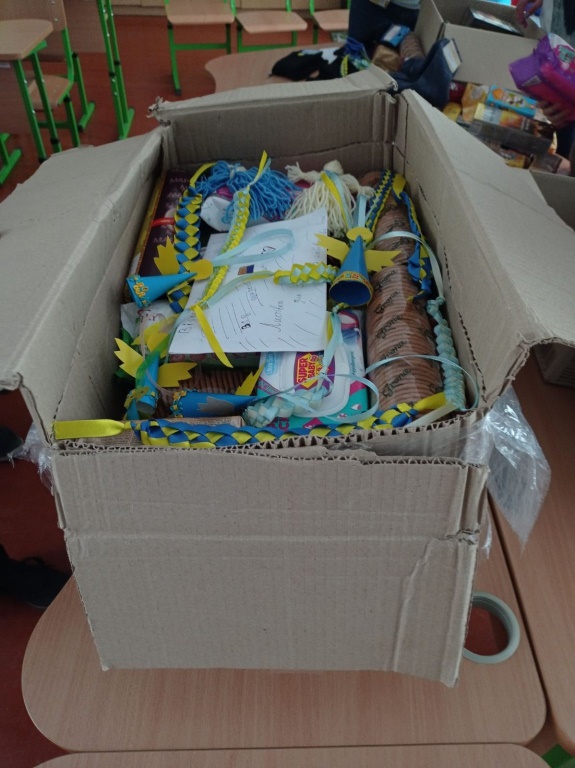 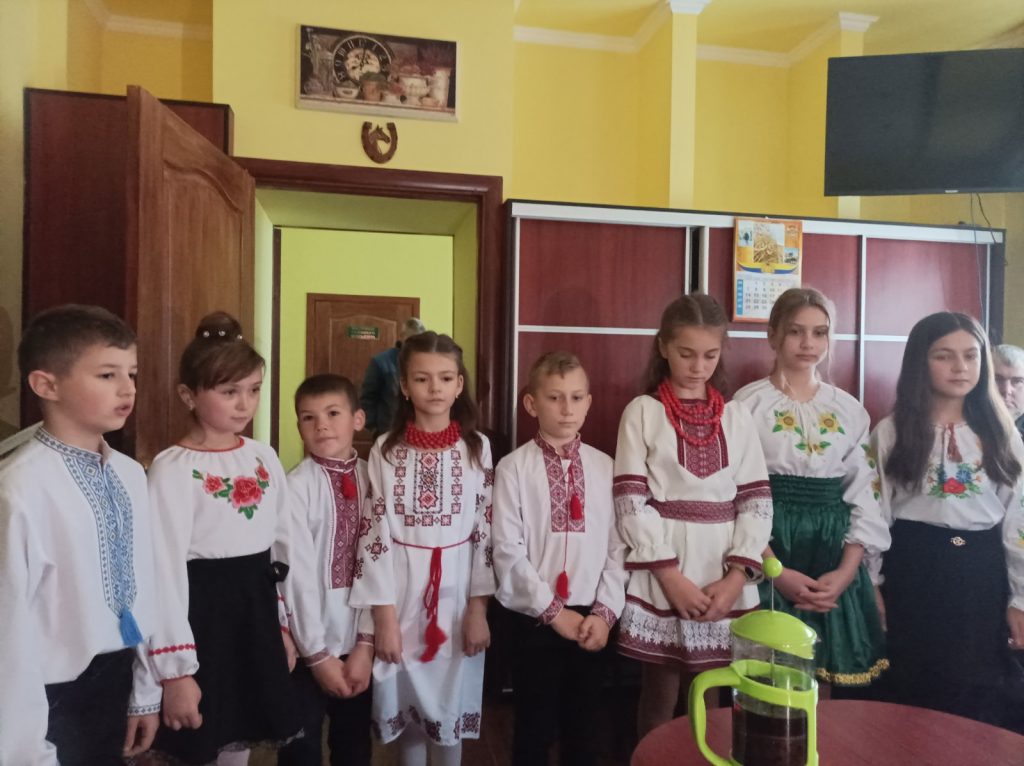 День працівників сільського господарства.
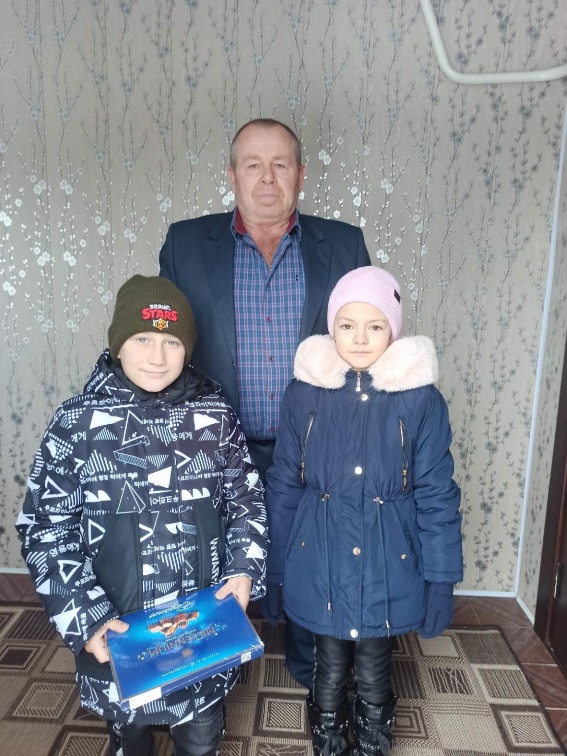 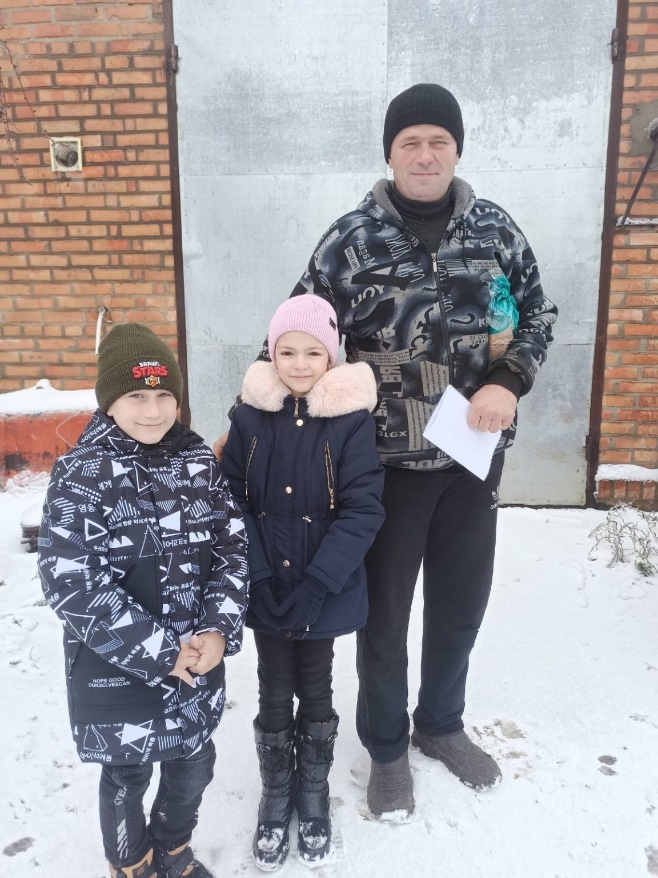 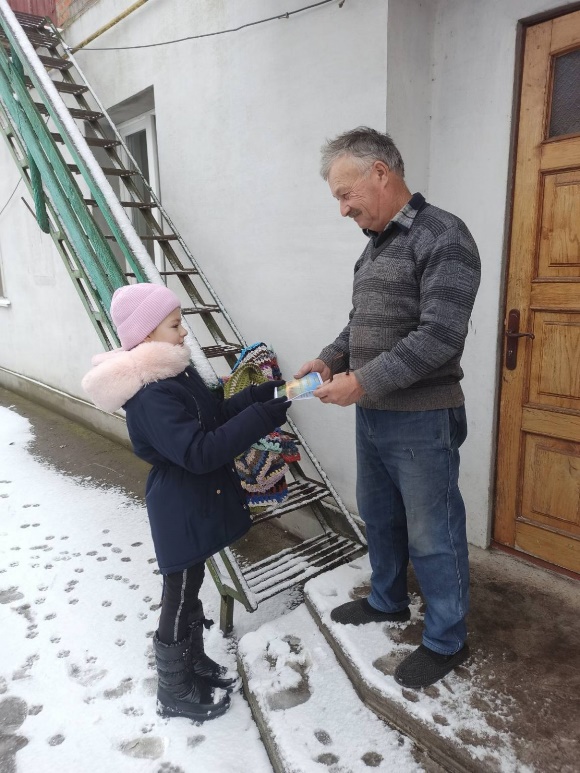 Фінансово-господарська діяльність
Ремонт класних приміщень
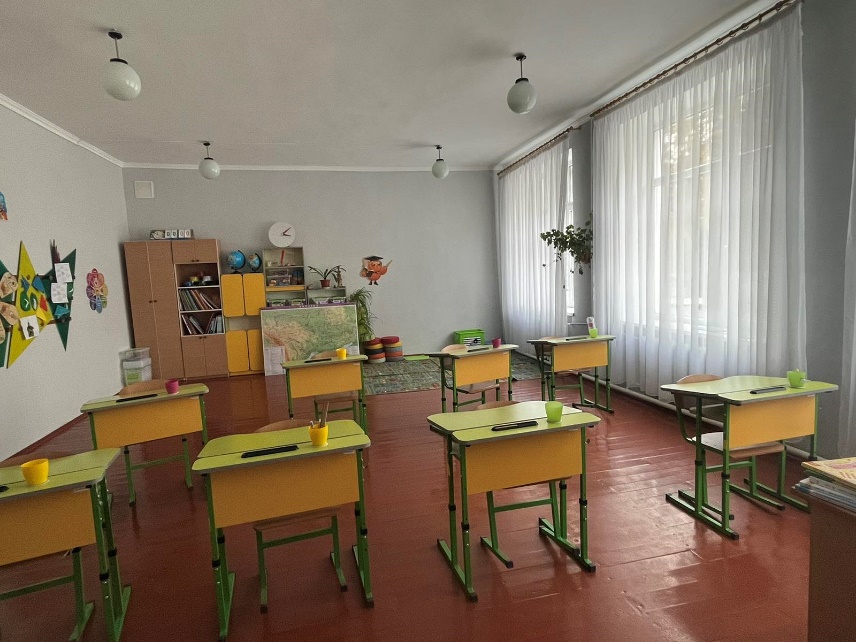 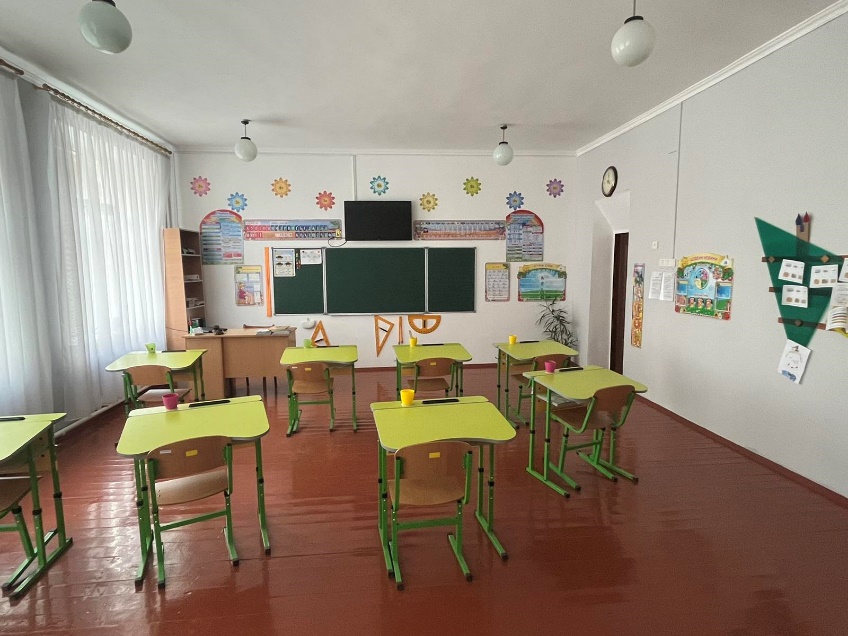 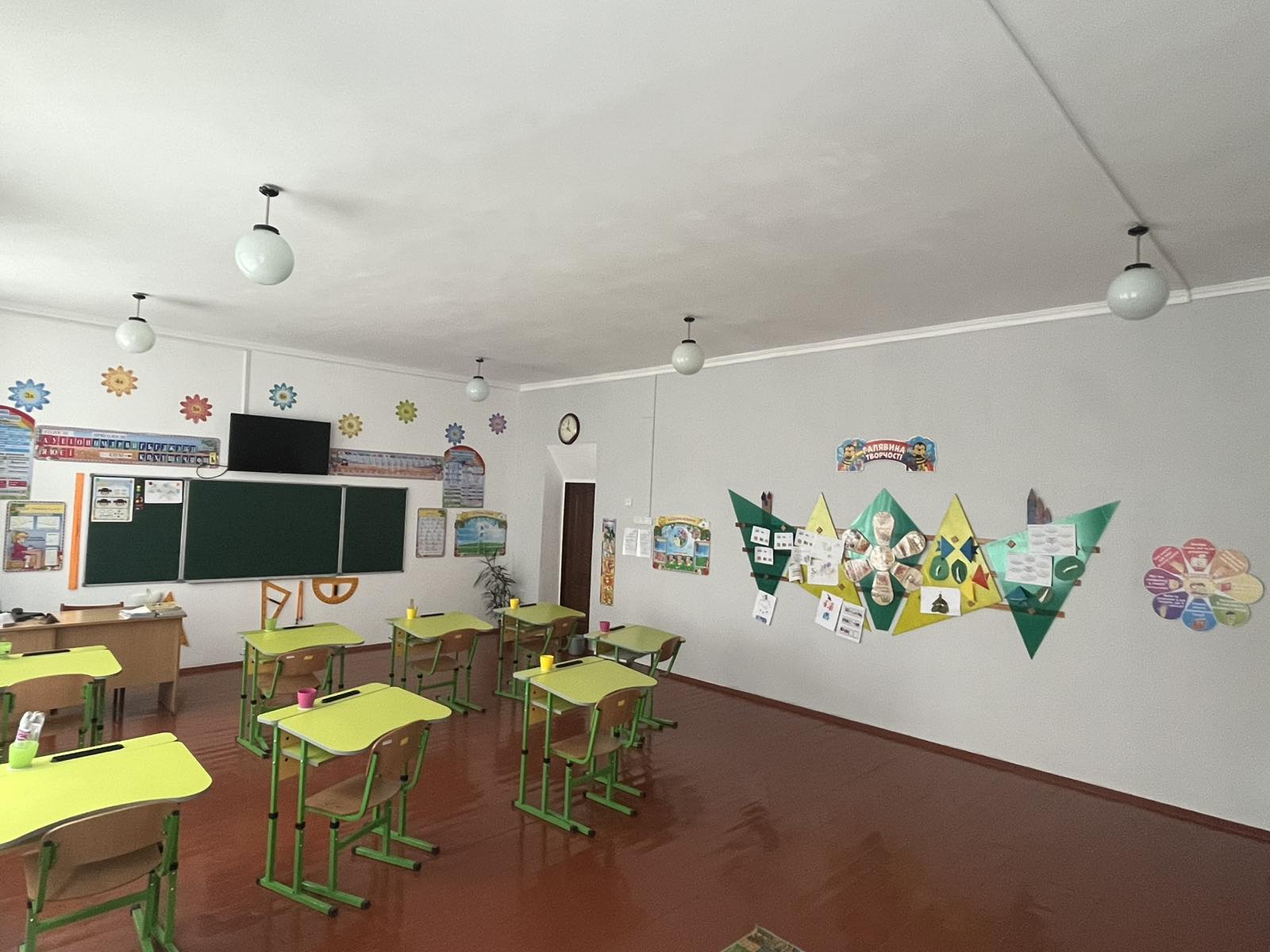 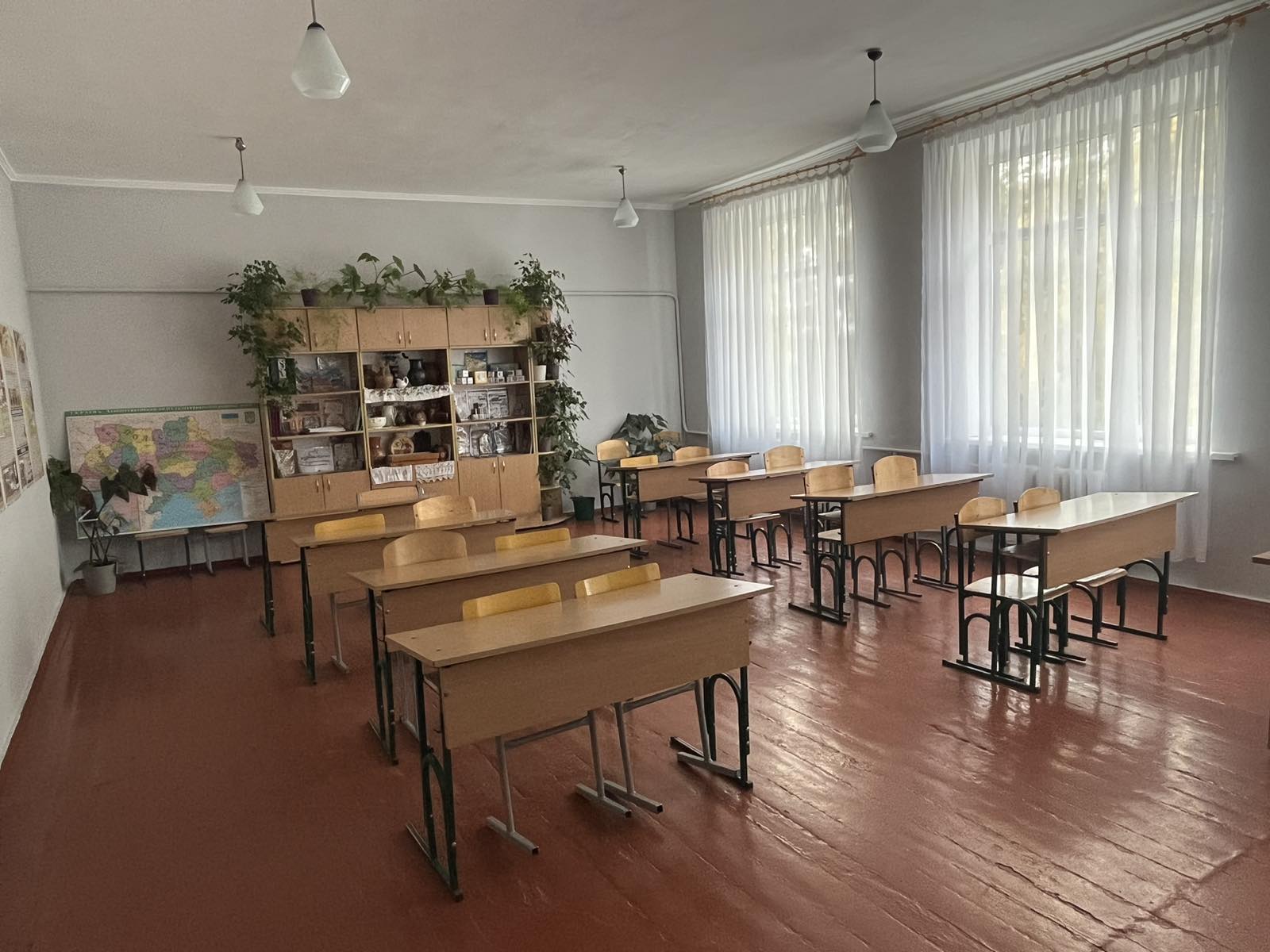 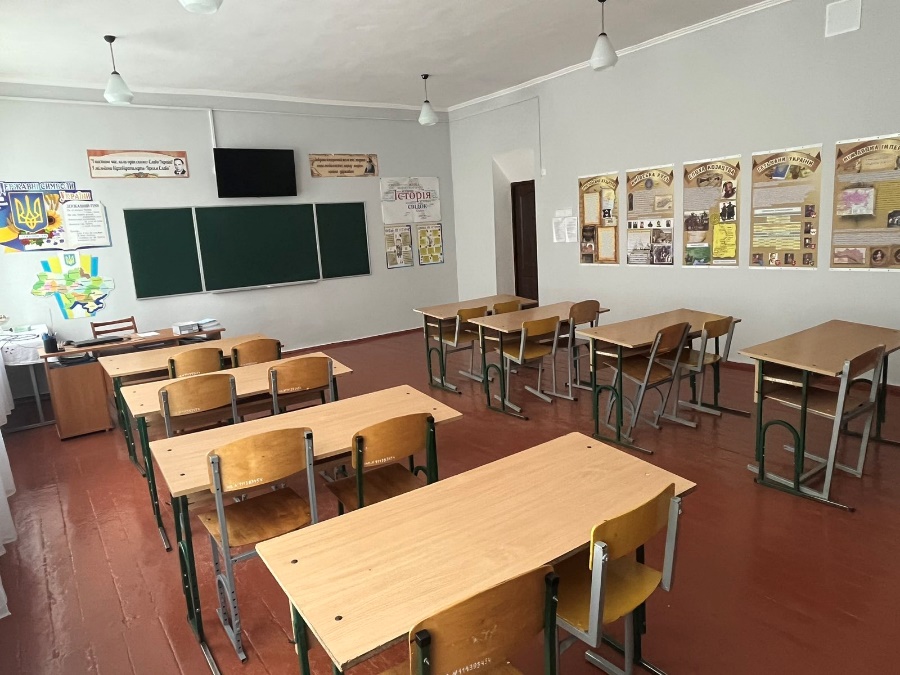 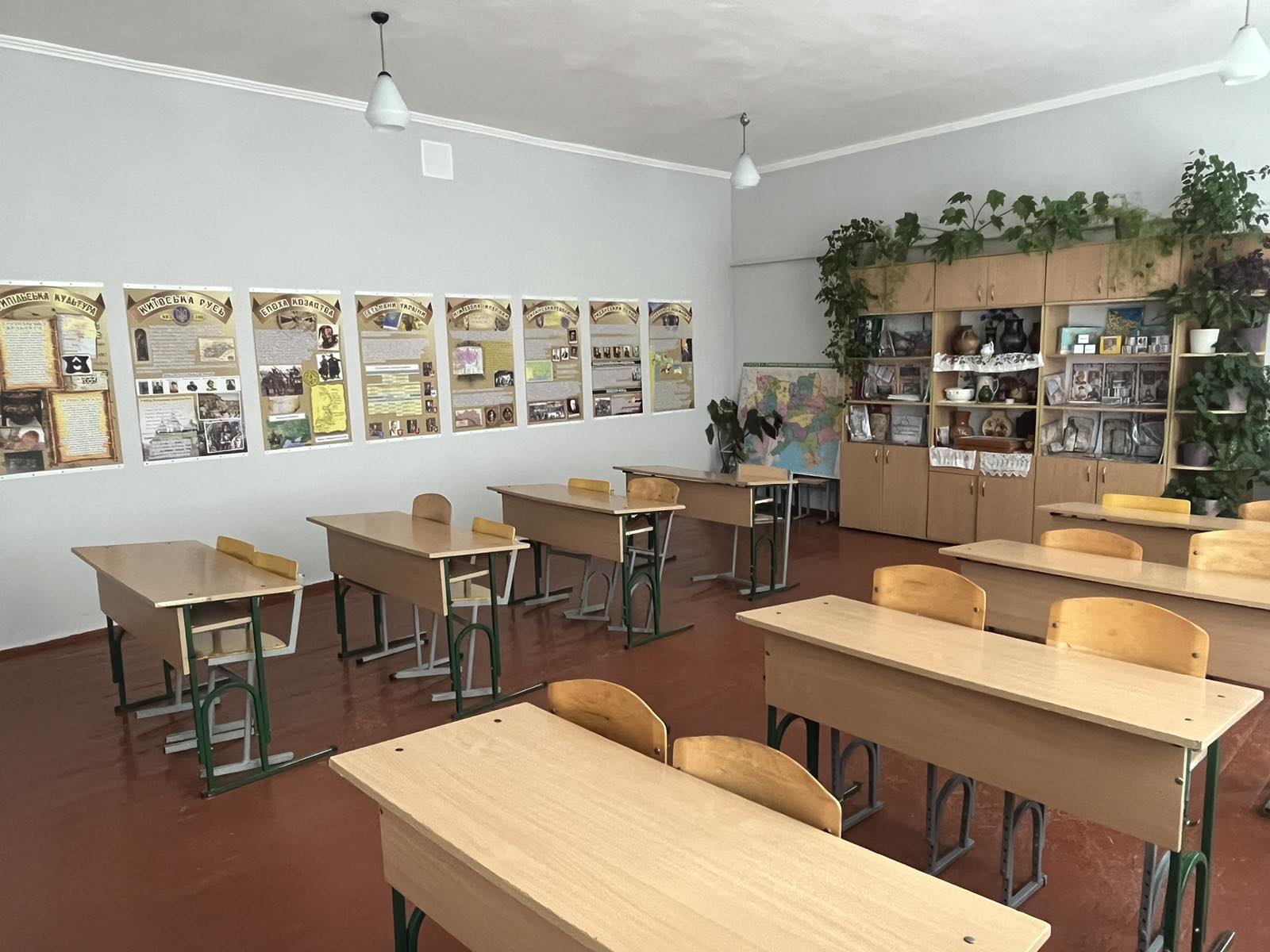 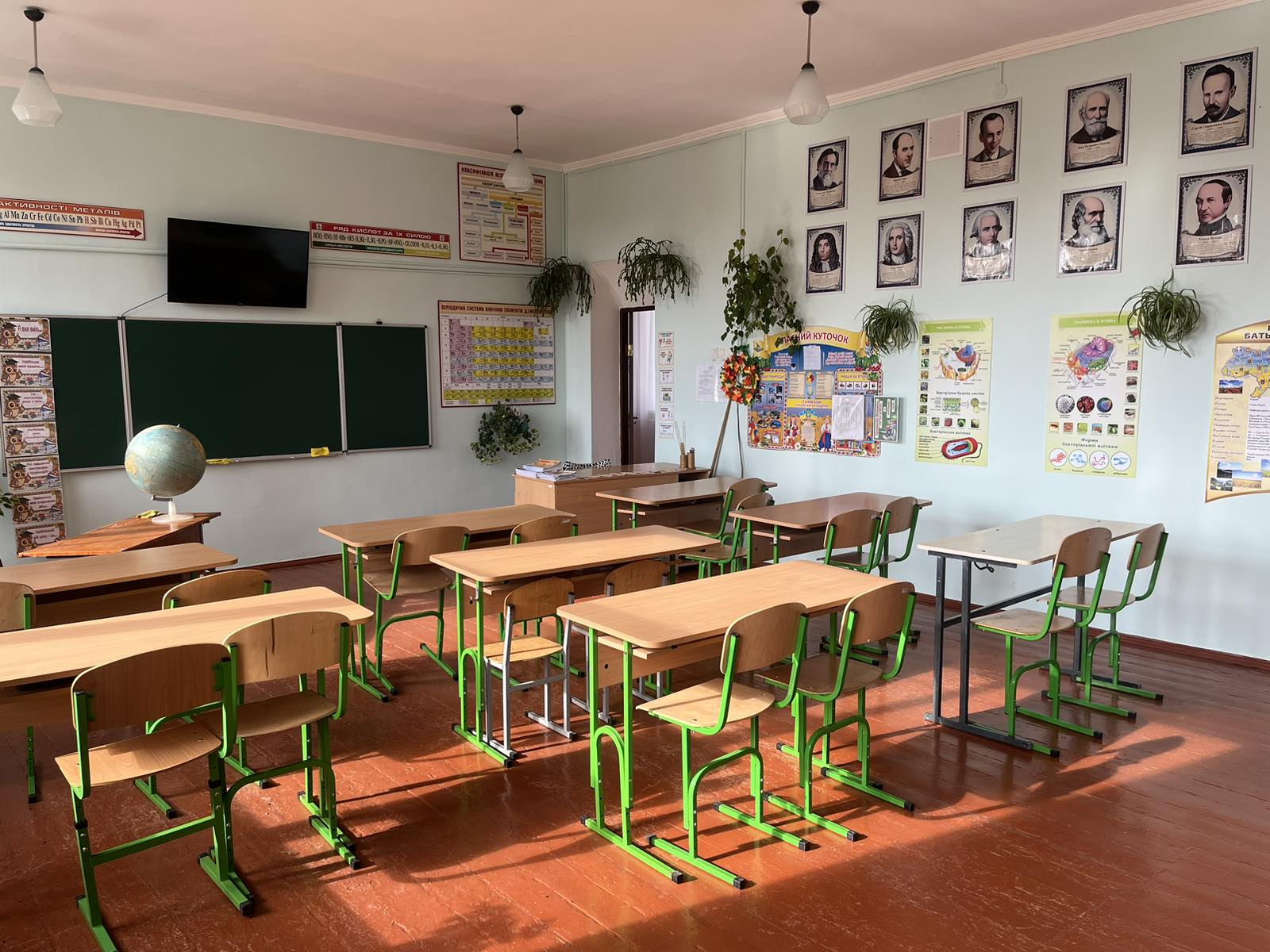 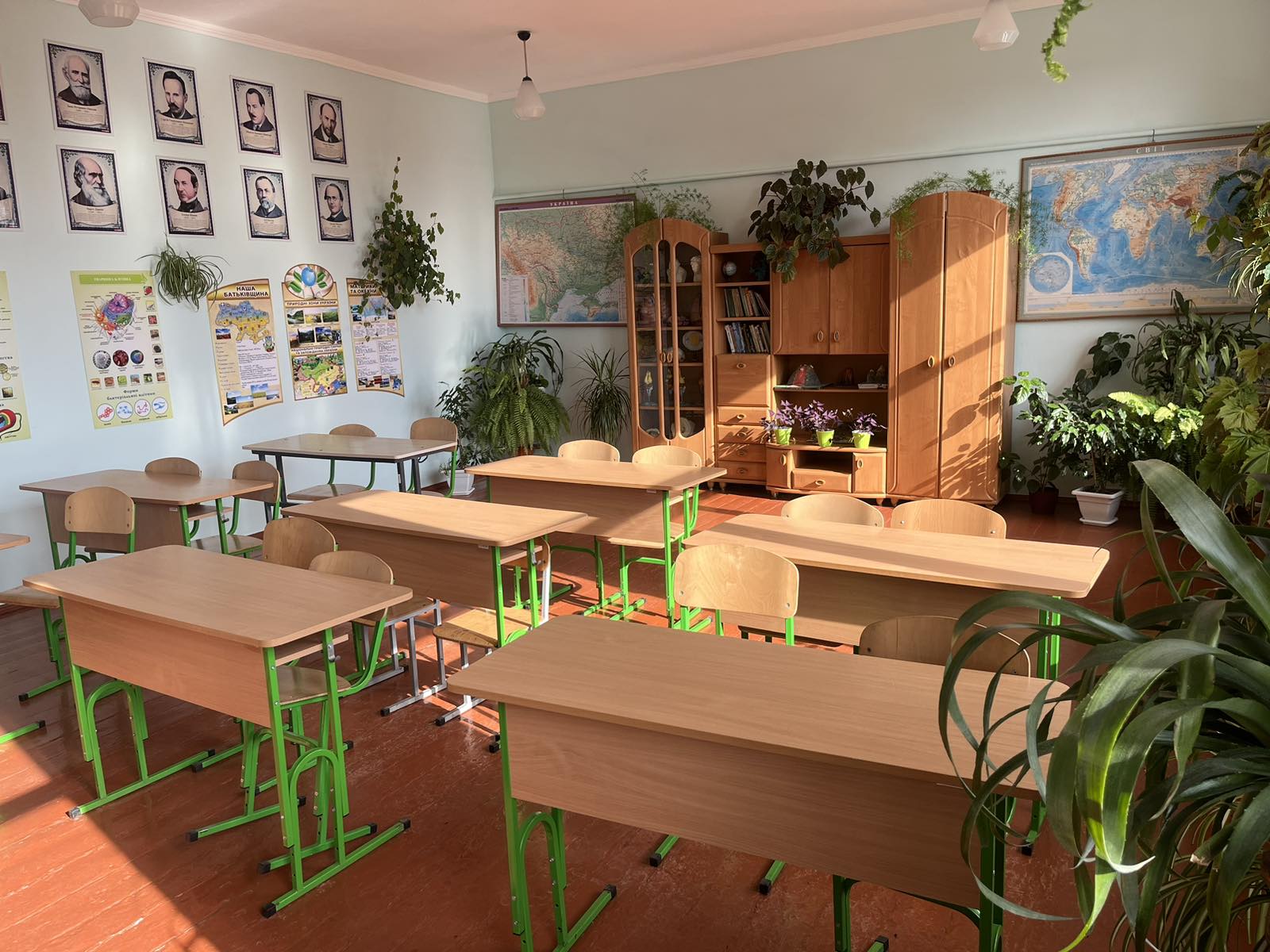 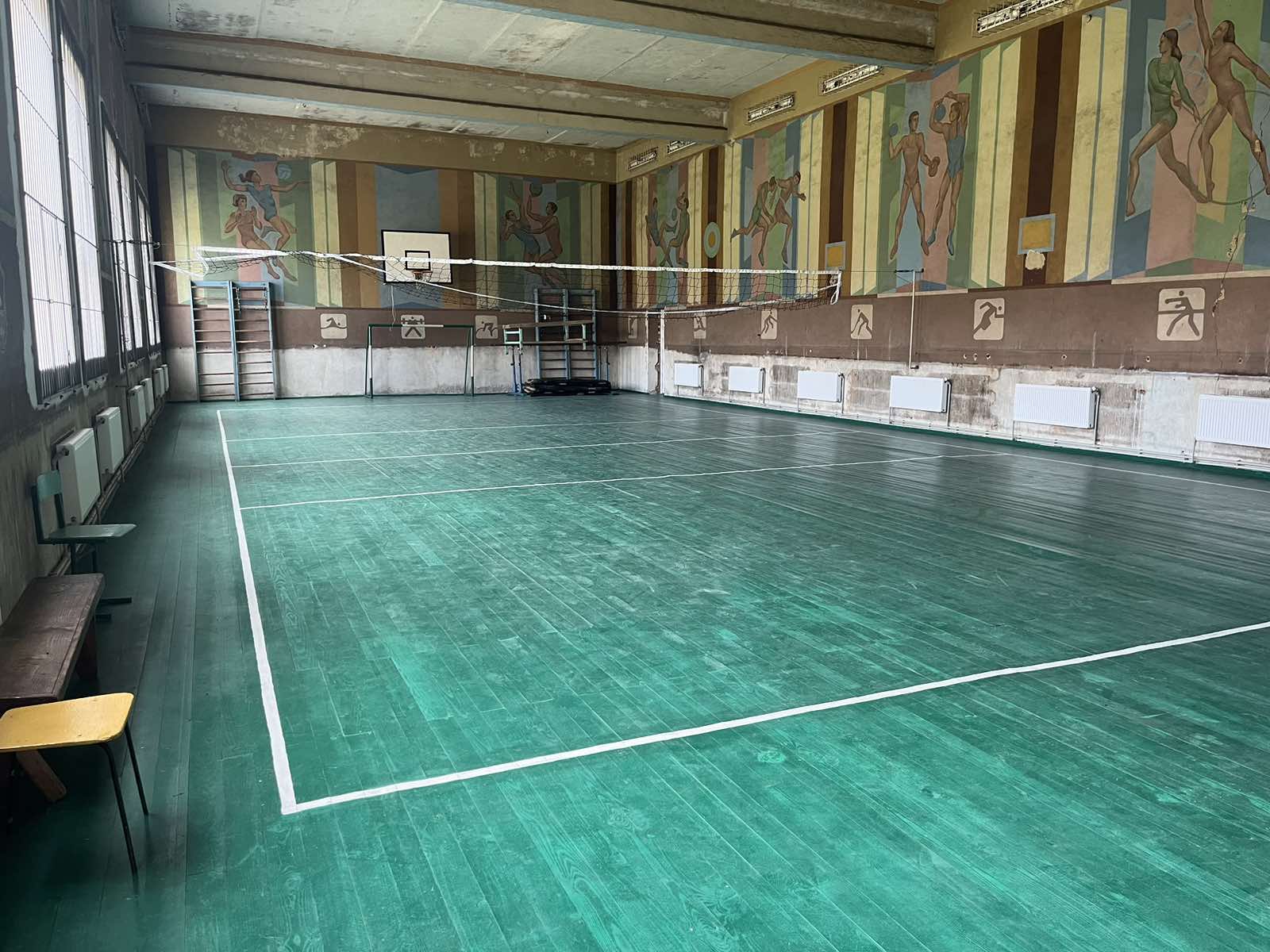 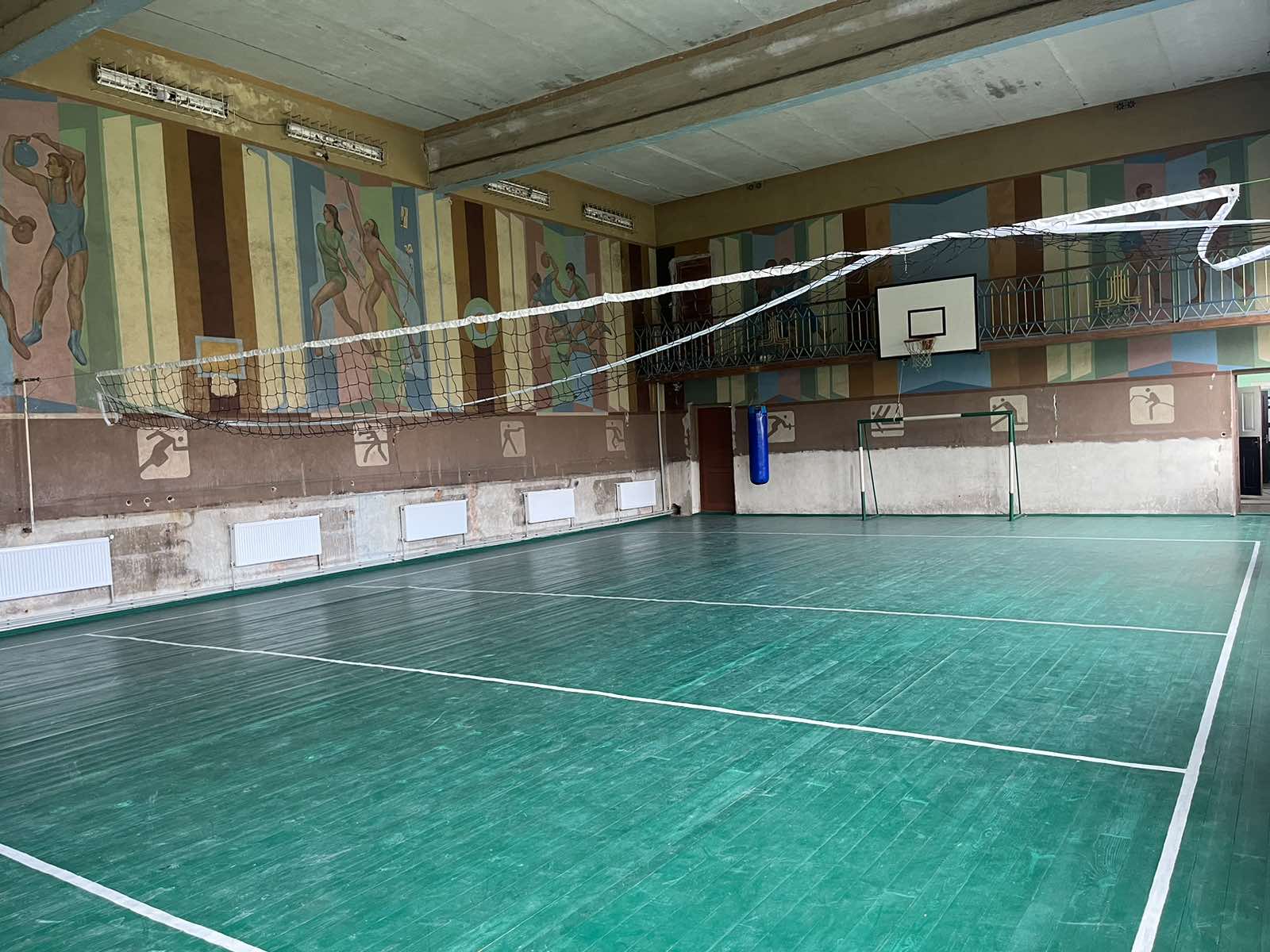